GST Litigation & Appeals
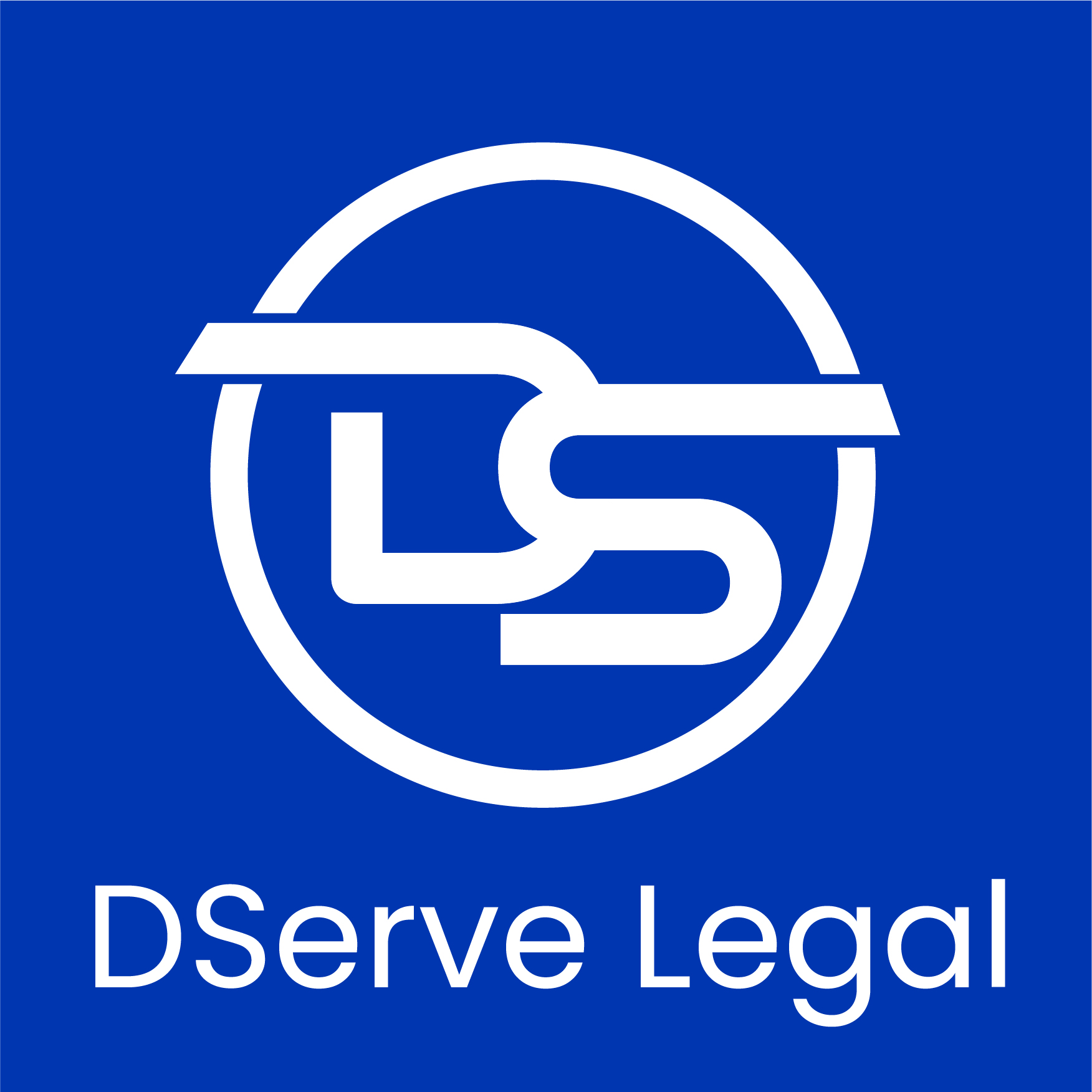 Sandeep Sachdeva 
Partner, DServe Legal
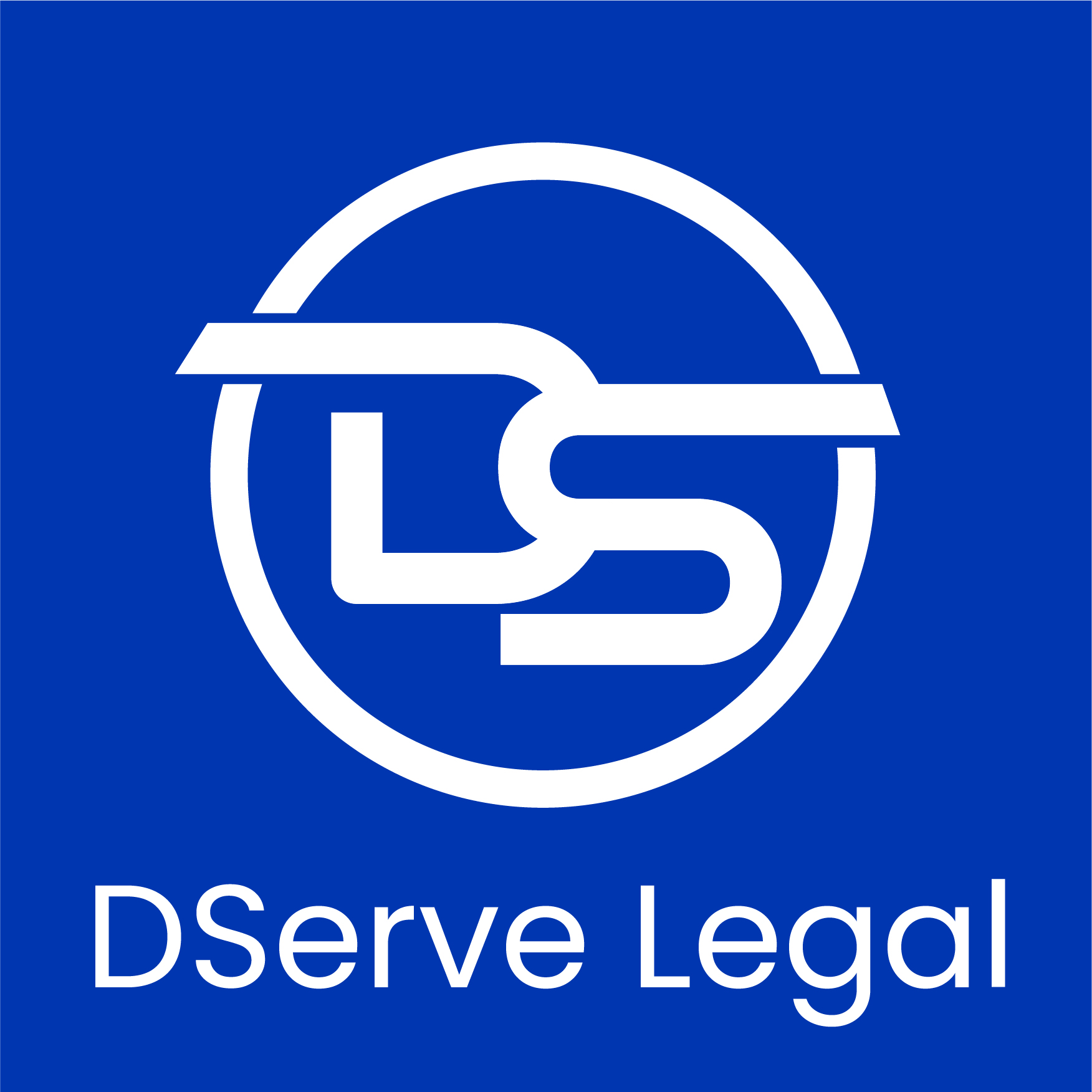 Agenda
Initiation of Litigation
Show Cause Notice
Appellate Procedure
2
Initiation of Litigation
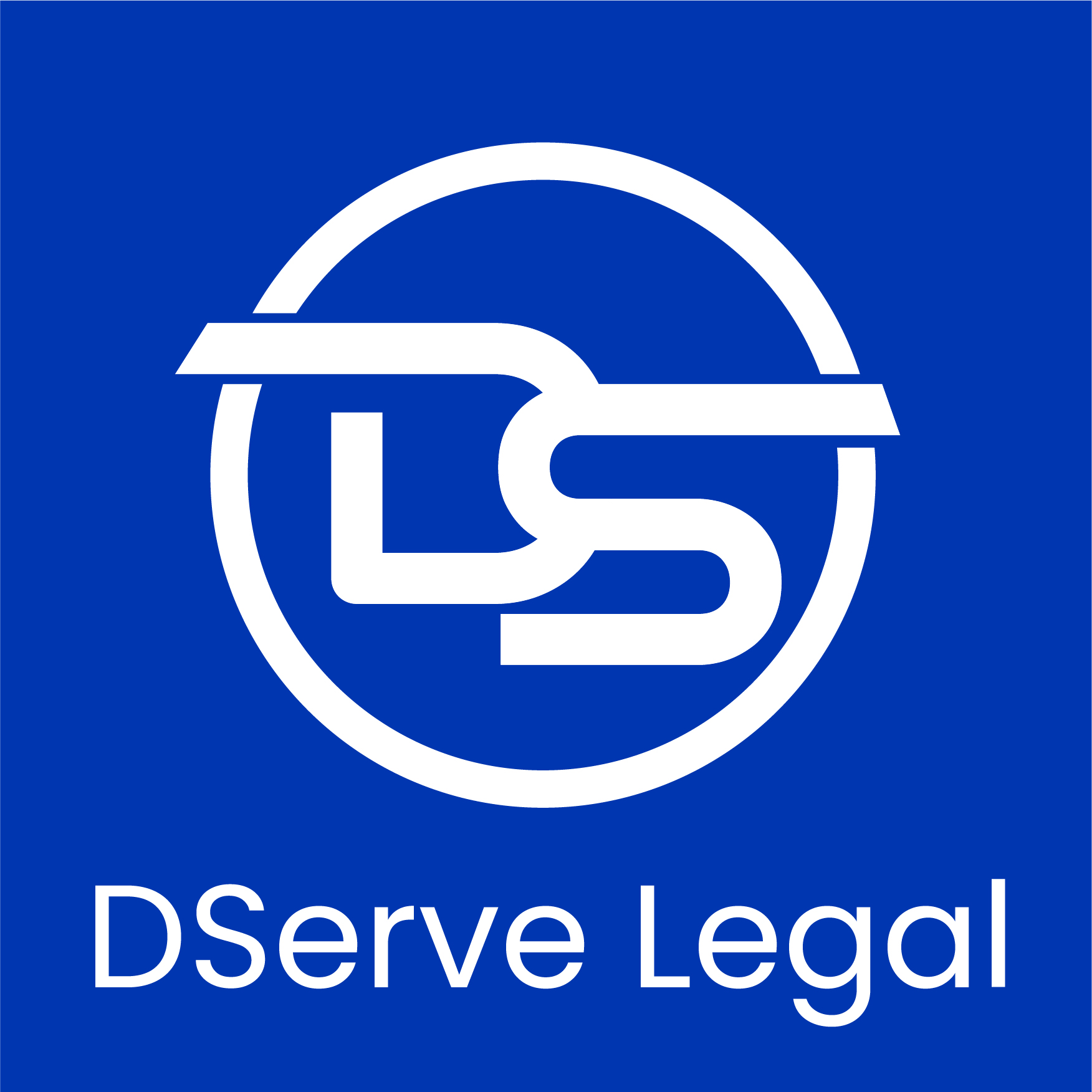 Scrutiny of Returns:
Mismatch in GST 2A-3B
Change in mode of payment of tax: Cash/Ledger; etc.
 Audit
Generally conducted by GST audit officers
Examines all records, tax rates, ITC Claims etc.
 Industry Specific Issues
AAR/AAAR/Circular/Case Law results in change in existing position 
E.g. Decision of Supreme Court in Northern Operating w.r.t Secondment of Employees
Specific Investigation against Assessee basis input received by Investigating Officer
3
Section 61: Scrutiny of Returns
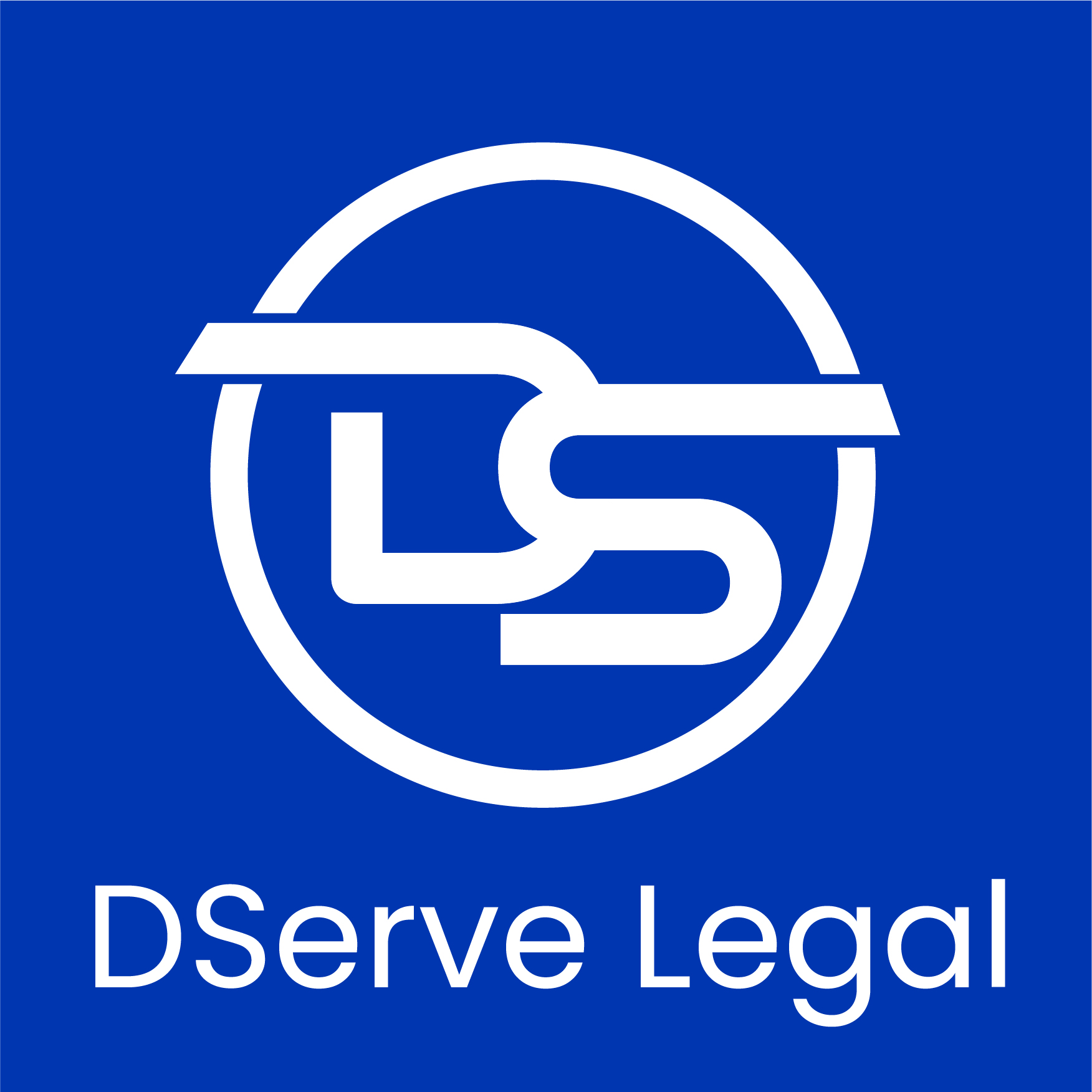 “Proper officer” authorised to scrutinise returns
Discrepancy is communicated to the Assessee
30 days period (or as extended by the officer) for the assessee to give explanation 
Unsatisfactory explanation or failure to correct discrepancies may lead to action including search, seizure, audit, issuance of SCN, etc.
4
Section 65: Audit
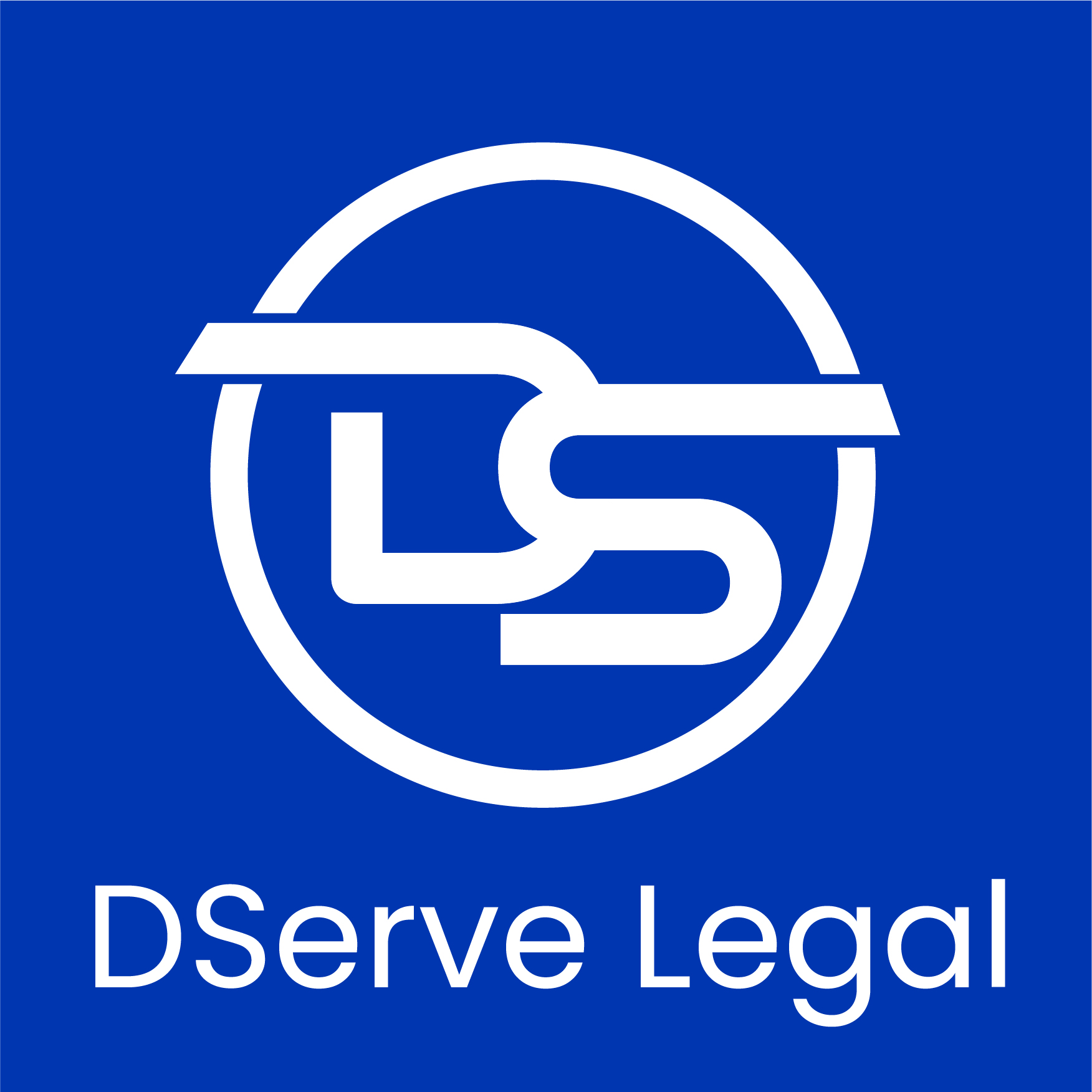 Commissioner or any other Officer authorised by him can order an audit
Advance Notice of minimum 15 days to assessee
Audit to be completed in 3 months extendable upto 6 months
Report submitted to “proper officer” who shares findings with assessee within 30 days
SCN issued in case of any defect or discrepancy
5
Section 67: Inspection
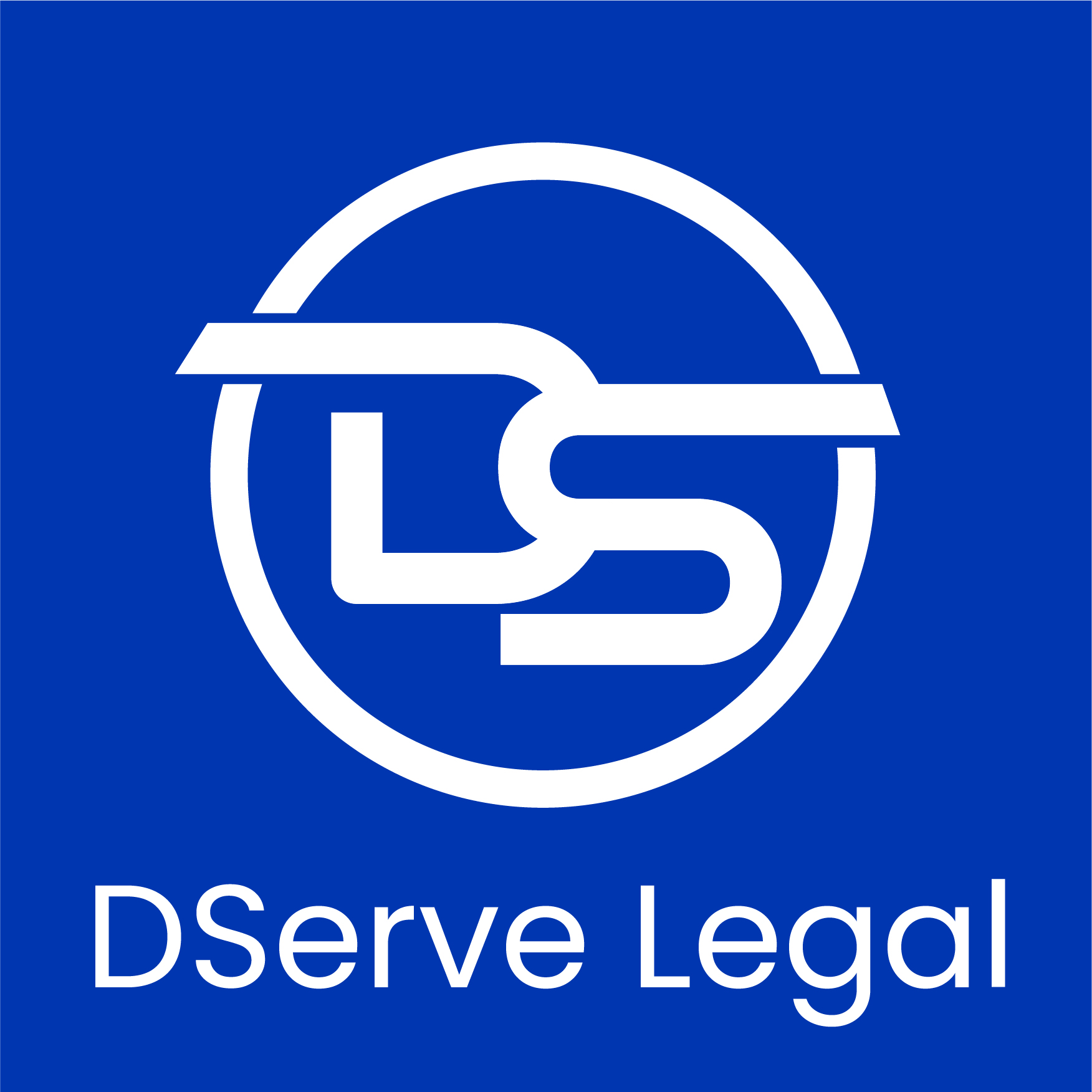 Proper Officer not below the rank of Joint Commissioner has reasons to believe
Taxable Person 
Suppressed supply of goods/ services
Suppressed stock of goods
Excess ITC
Contravention of GST law to evade tax
Transporter; &
Owner/ Operator of warehouse/ godown/ any place:
Keeping goods escaped tax
Kept accounts/ goods in manner likely to cause tax evasion
May authorise any central tax officer to inspect any place of business
6
Section 67: Inspection
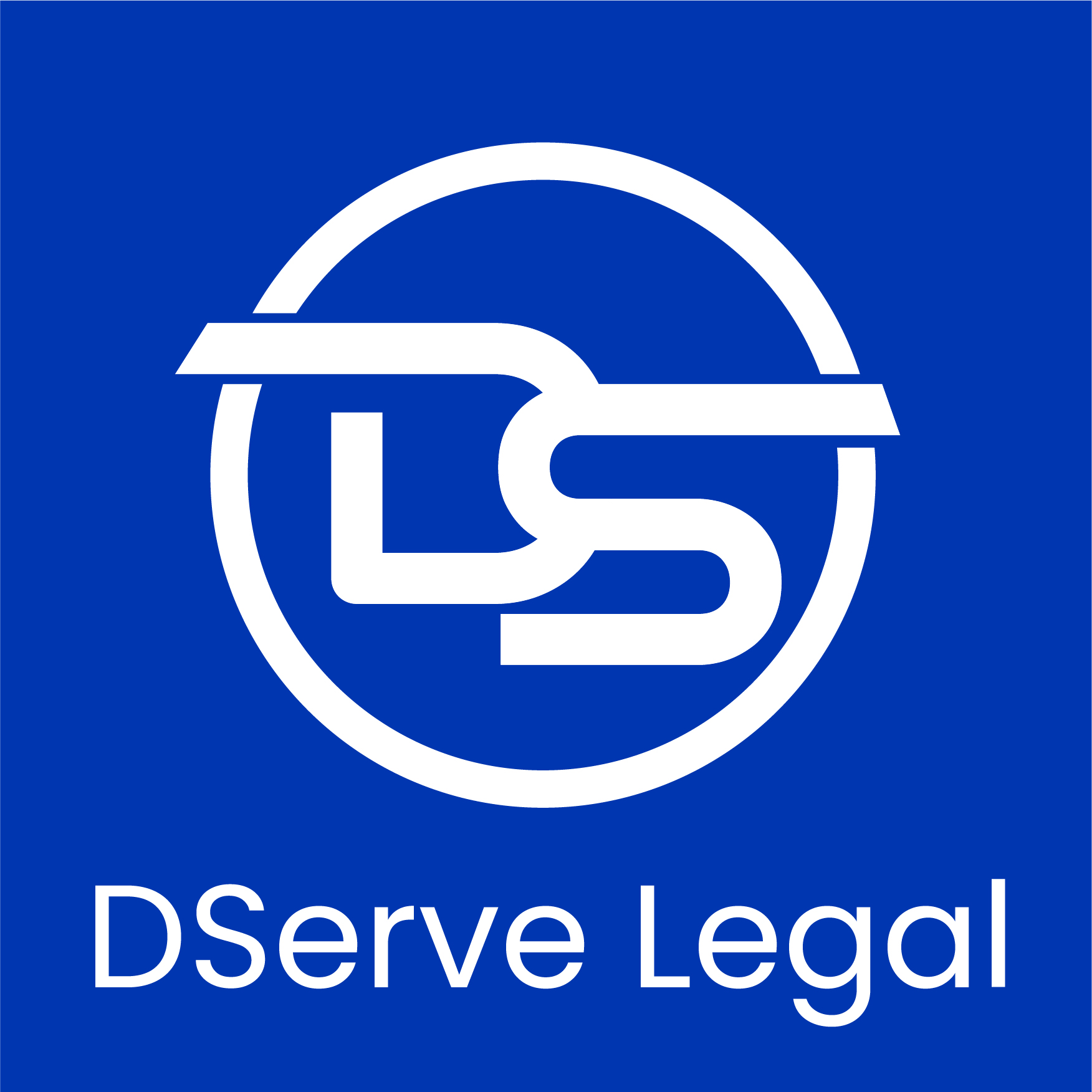 Reasons to Believe
In the Income-tax Officer, Calcutta and Ors. v. Lakhmani Mewal Das [AIR 1976 SC 1753], the Supreme Court observed: 
“the reasons for the formation of the belief must have a rational connection with or relevant bearing on the formation of the belief. Rational connection postulates that there must be a direct nexus or live link between the material coming to the notice of the Income-tax Officer and the formation of his belief that there has been escapement of the income of the assessee from assessment in the particular year because of his failure to disclose fully or truly all material facts. It is not any or every material, howsoever vague and indefinite or distant which would warrant the formation of the belief relating to the escapement of the income of the assessee from assessment. The reason for the formation of the belief must be held in good faith and should not be a mere pretence”
7
Section 67: Inspection
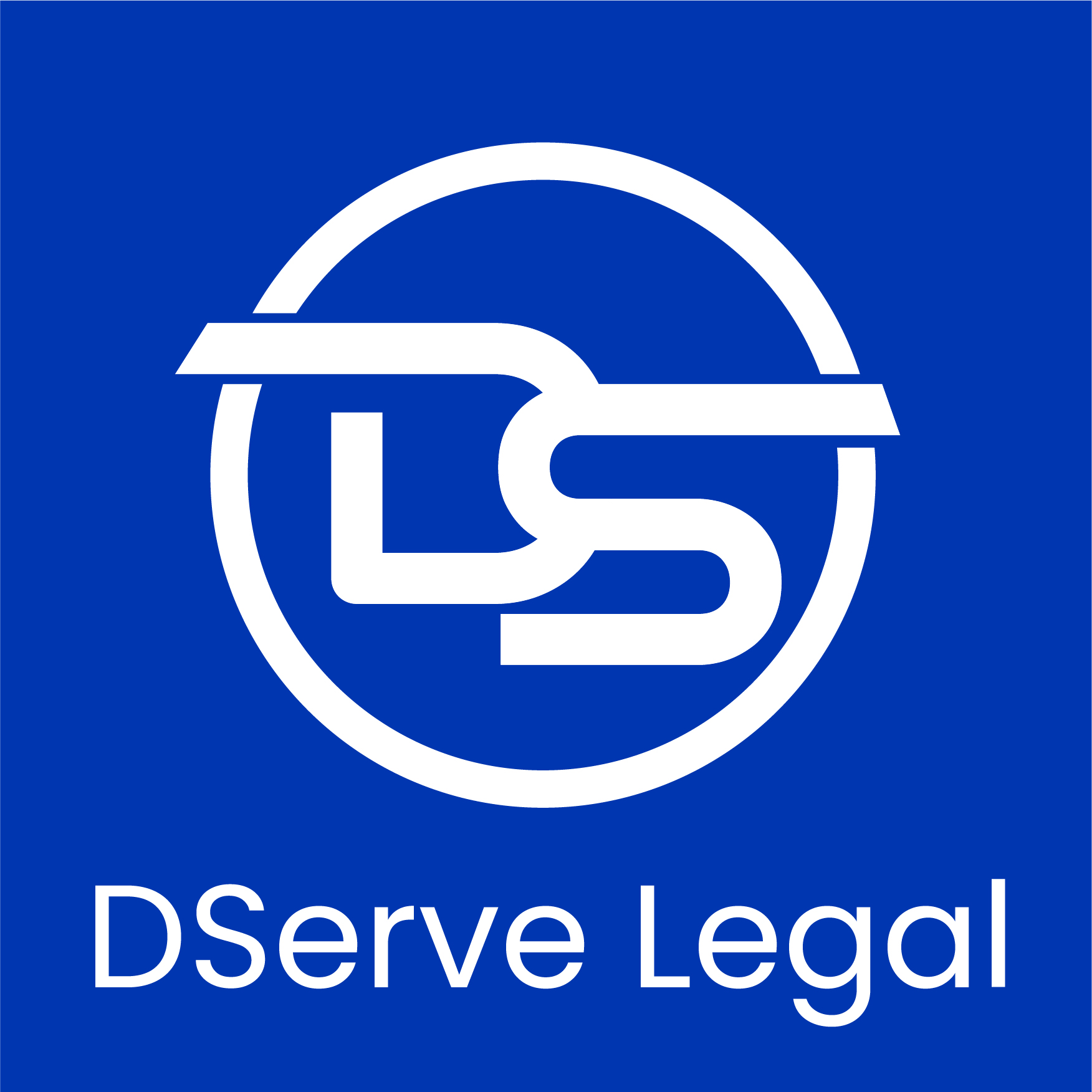 In the R.J. Trading Co. v. Commissioner of CGST, Delhi North [2021 (55) G.S.T.L. 277 (Del)] , the Delhi High Court observed: 
“Therefore, it is well-established that the expression reason to believe does not carry the same connotation as say reason to suspect; the standard of belief is that of a reasonable and honest person and not one based on surmises and conjectures, or mere suspicion. It is open to the concerned authority to form a prima facie view based on evidence that may be direct or circumstantial. In other words, the belief of the concerned authority should be based on some actionable material that he has had an opportunity to peruse. Furthermore, the material placed before the concerned authority, i.e., the proper officer should have nexus with the formation of the belief.”
8
Section 67: Search & Seizure
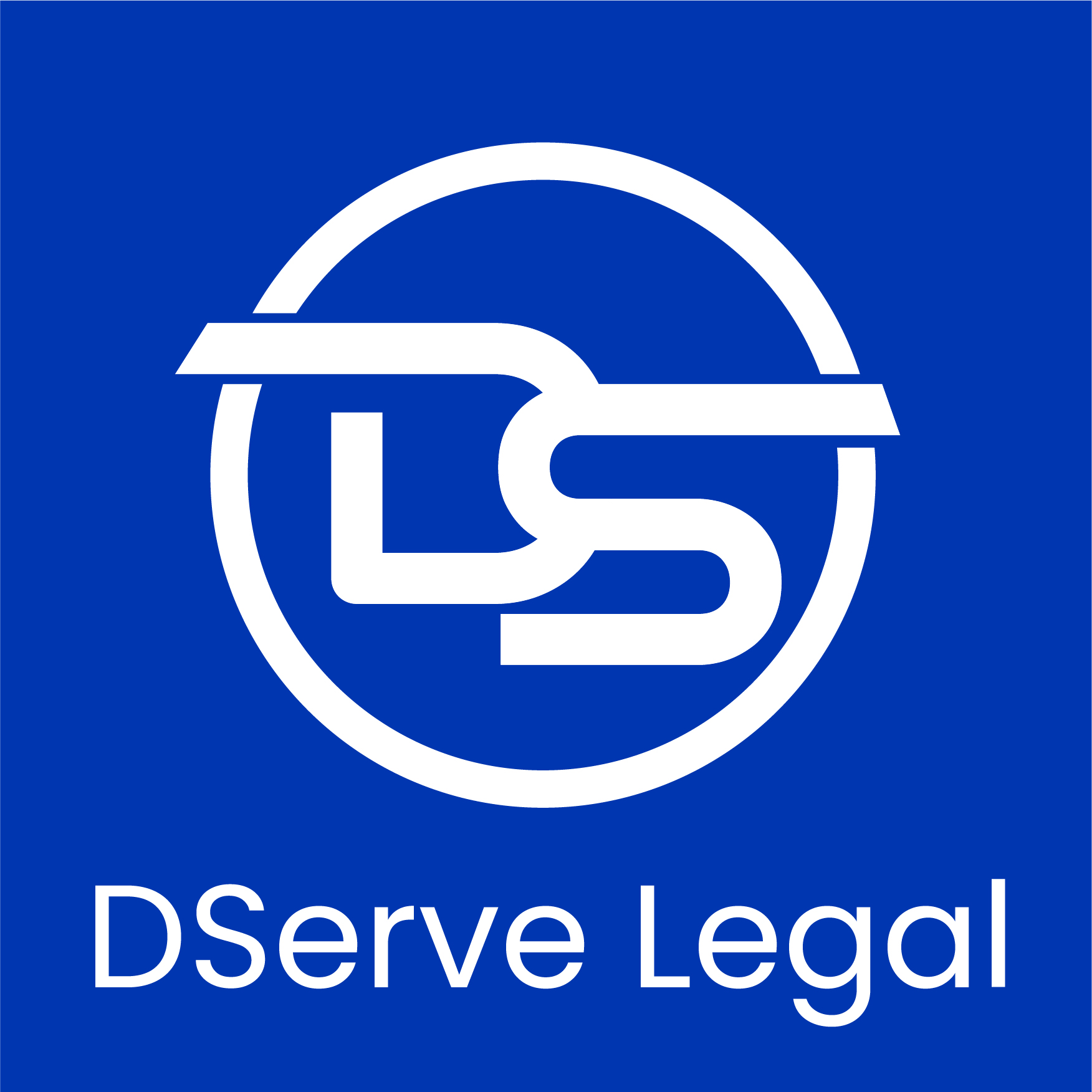 Pursuant to Inspection
Reasons to Believe
Any other Intelligence
Goods liable to Confiscation
Documents, Books or Things
Secreted in any place
9
Section 67: Search & Seizure
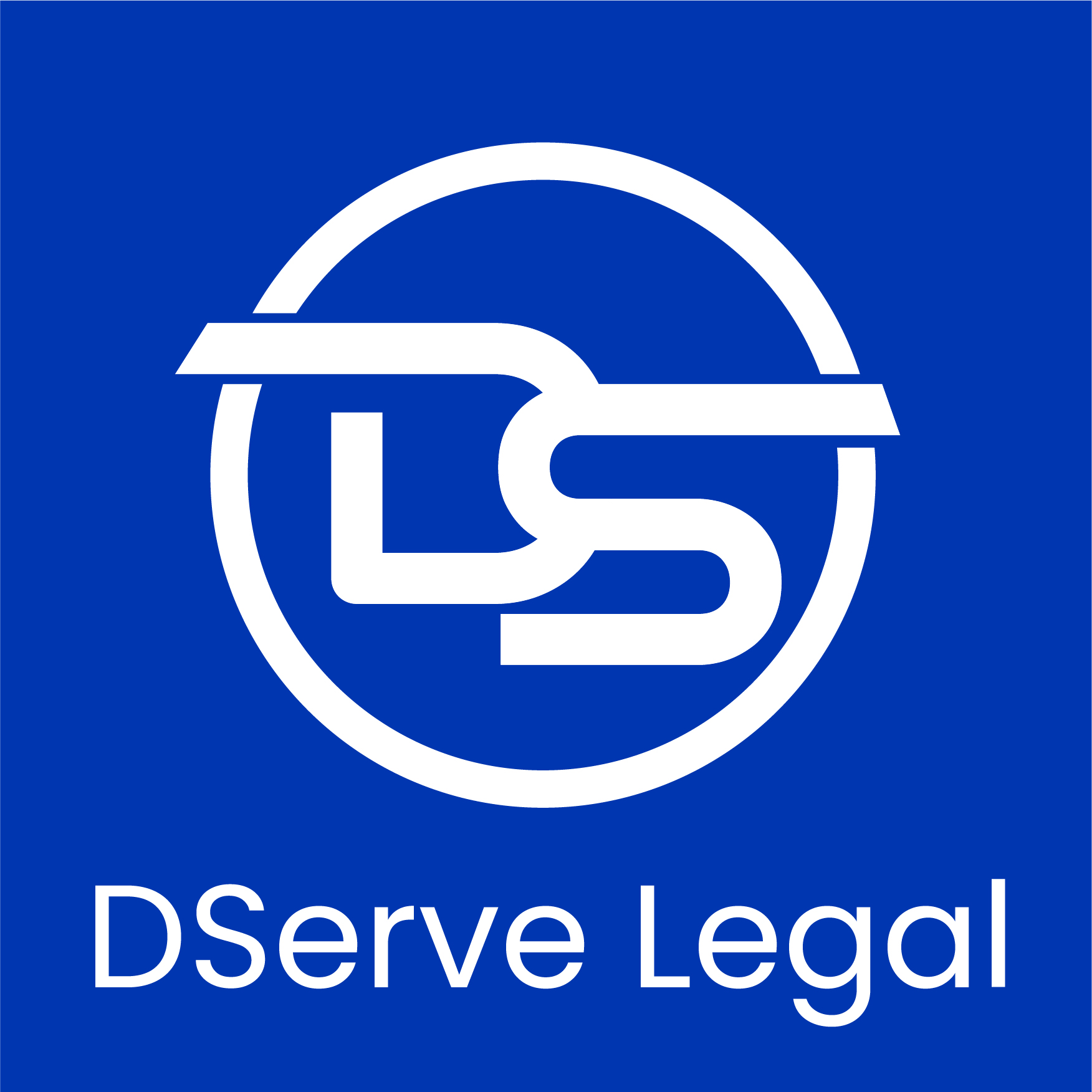 Proper officer may authorise any central tax officer to search a place and seize relevant documents, books, things
Seizure not practical: Order for no removal or otherwise dealing [without previous permission of such officer]
Section 165 CrPC  applicable for Search by GST Officer
GST Commissioner to have powers of Magistrate
Officers authorised to break open door, almirah, electronic device box
An inventory of seized records to be maintained
10
Section 67: Search & Seizure
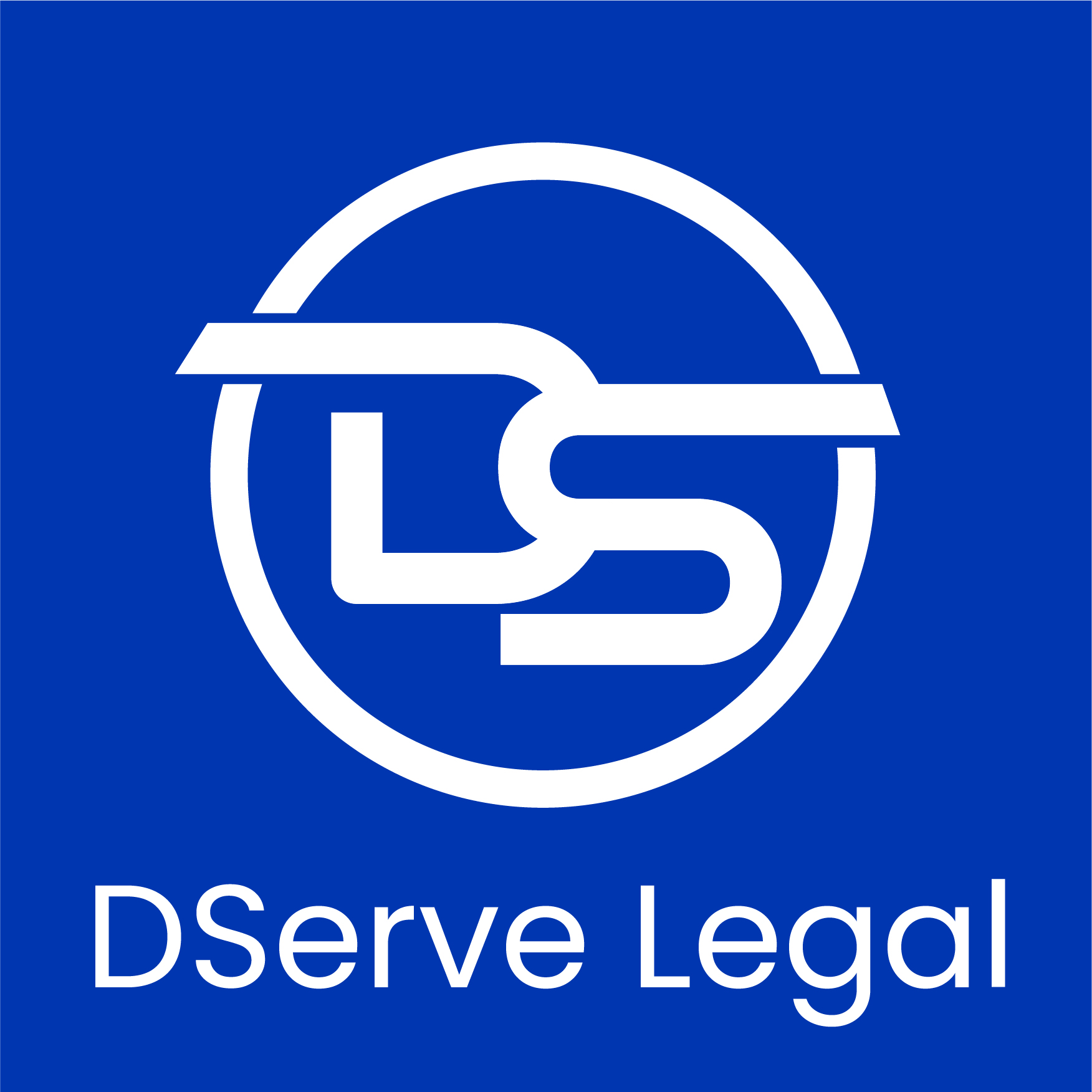 Documents, Books or Things: 
- Retained as long as necessary for examination/ enquiry/ other proceedings 
- If not relied upon in notice to be returned within 30 days of notice
- Owner/Occupant may take copies of documents seized in presence of officer
Provisionally release Goods
-Payment of applicable tax, interest & penalty; or
- Bond [value of goods] & Furnishing Security [tax, interest & penalty]
Notice: 
- SCN within 6 months extendable upto another 6 months;
- Goods to be returned in absence of notice.
11
Case Laws
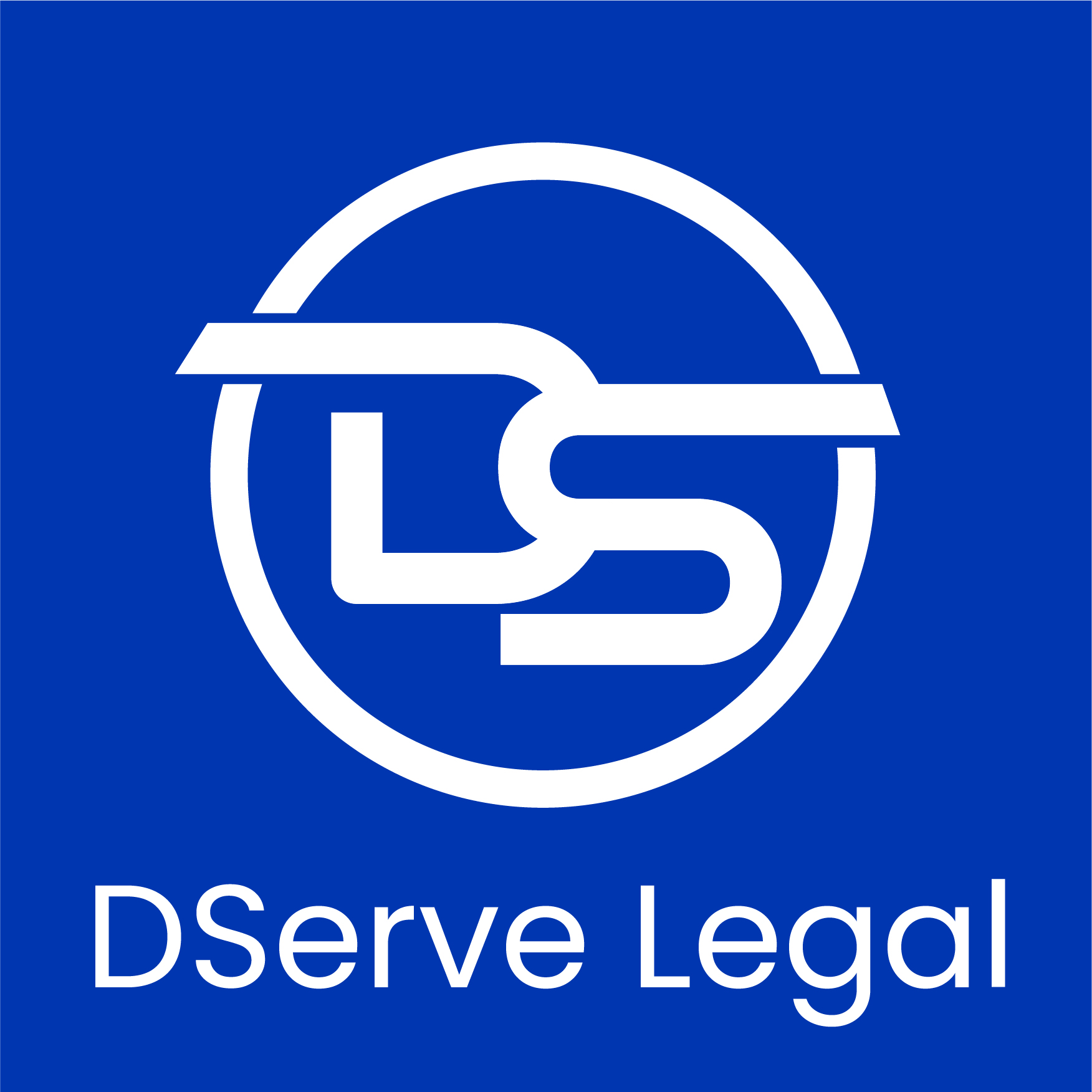 KANISHKA MATTA [2020 (42) G.S.T.L. 52 (M.P.)]
Huge quantity of pan masala/ tobacco were found during search revealing tax evasion on said goods;
During search at residential premise, huge cash was also found and seized;
The Petitioner argued that Section 67 does not provides for seizure of ‘Cash’ and hence, it should be released;
The Court held that Section 67 covers ‘Things’ and the general meaning of ‘Things’ can very well include ‘Cash’ [Court referred to Dictionary meaning of Things as per Whartons Law Lexicon];
Petition was dismissed accordingly.
12
Case Laws
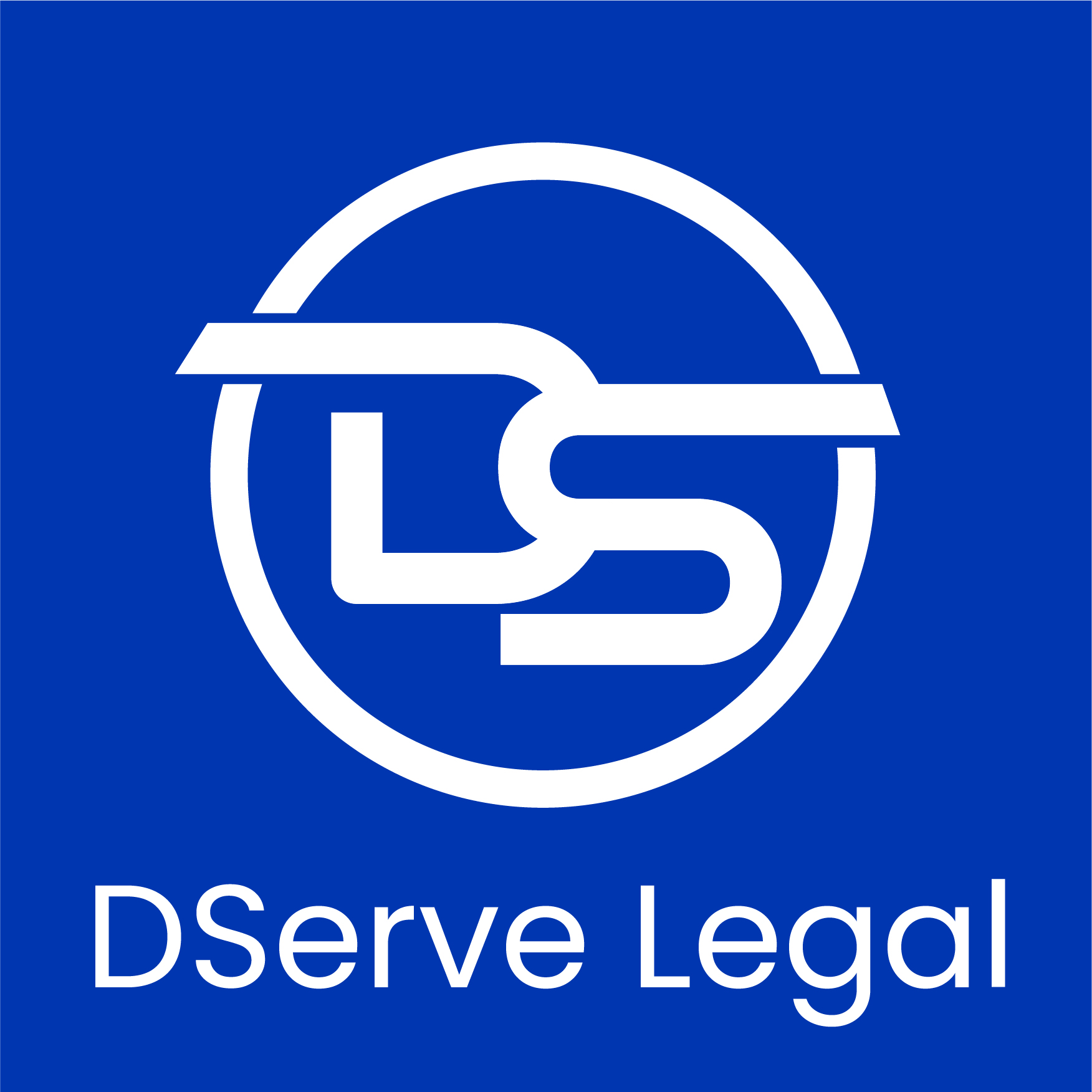 PRAKASHSINH HATHISINH UDAVAT [2019 (31) G.S.T.L. 583 (Guj.)]
Petitioner was called by Assistant Commissioner of State Tax at the GST Bhavan;
Petitioner’s car and mobile was seized;
Court observed that as per the seizure order, the goods were ‘secreted’ at GST Bhavan and hence, GST Bhavan was searched;
Further, there was no authorization by the Joint Commissioner to carry out search;
Court was inclined to impose damages upon the GST officer; 
Court directed the registry to submit Court Order before Chief Secretary of the State with expectation that appropriate action will be taken.
13
CBIC Guidelines
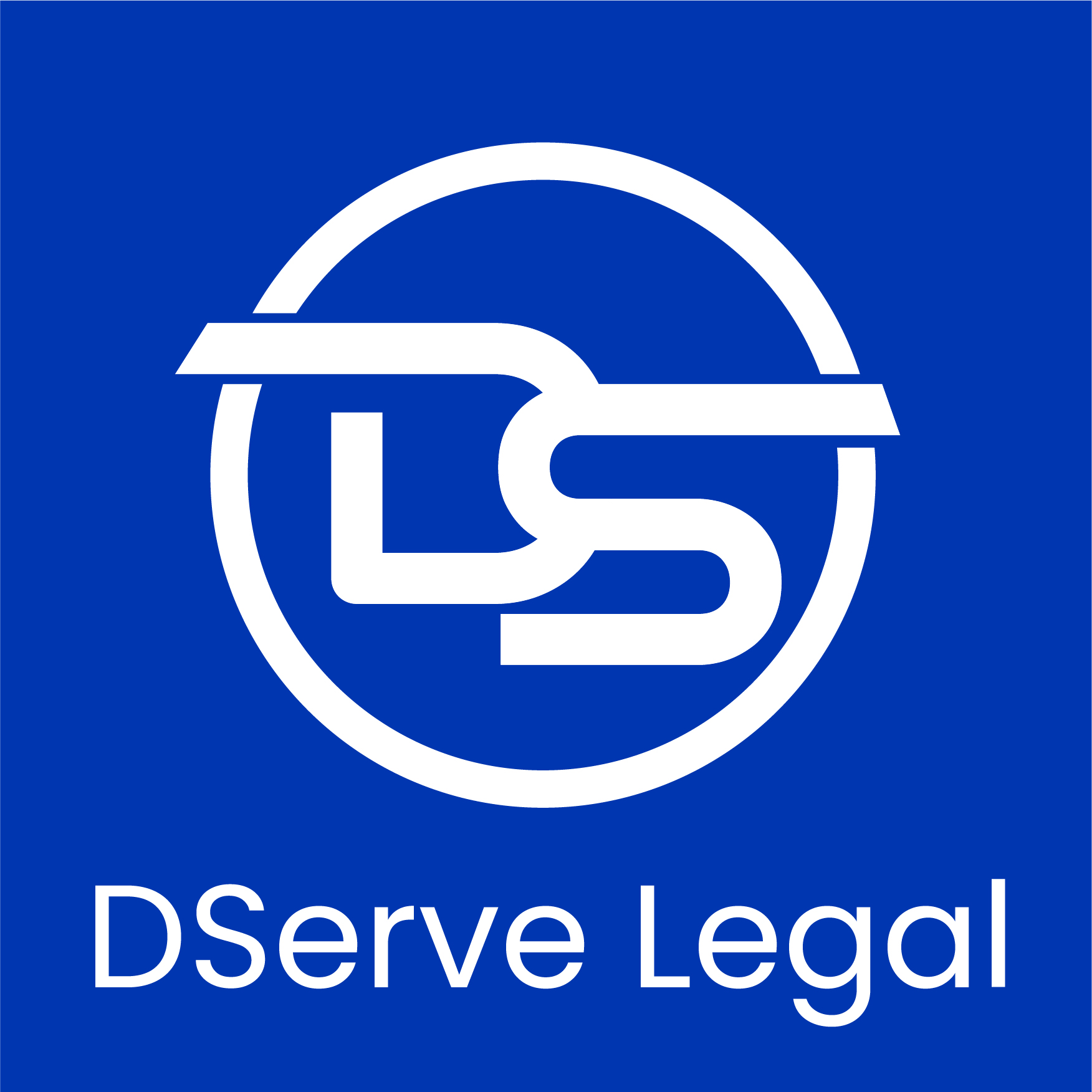 Search
Search with only proper authorization issued by competent authority;
Mention of DIN;
In case of dead person, warrant should be in name of legal heirs to search;
Search in residential house should be accompanied with lady officer;
2 or more independent witnesses preferably be respectable inhabitants of the locality [bank employees, professors, etc.]
Officers to show their identity cards and offer for personal search of officer and independent witness;
14
CBIC Guidelines
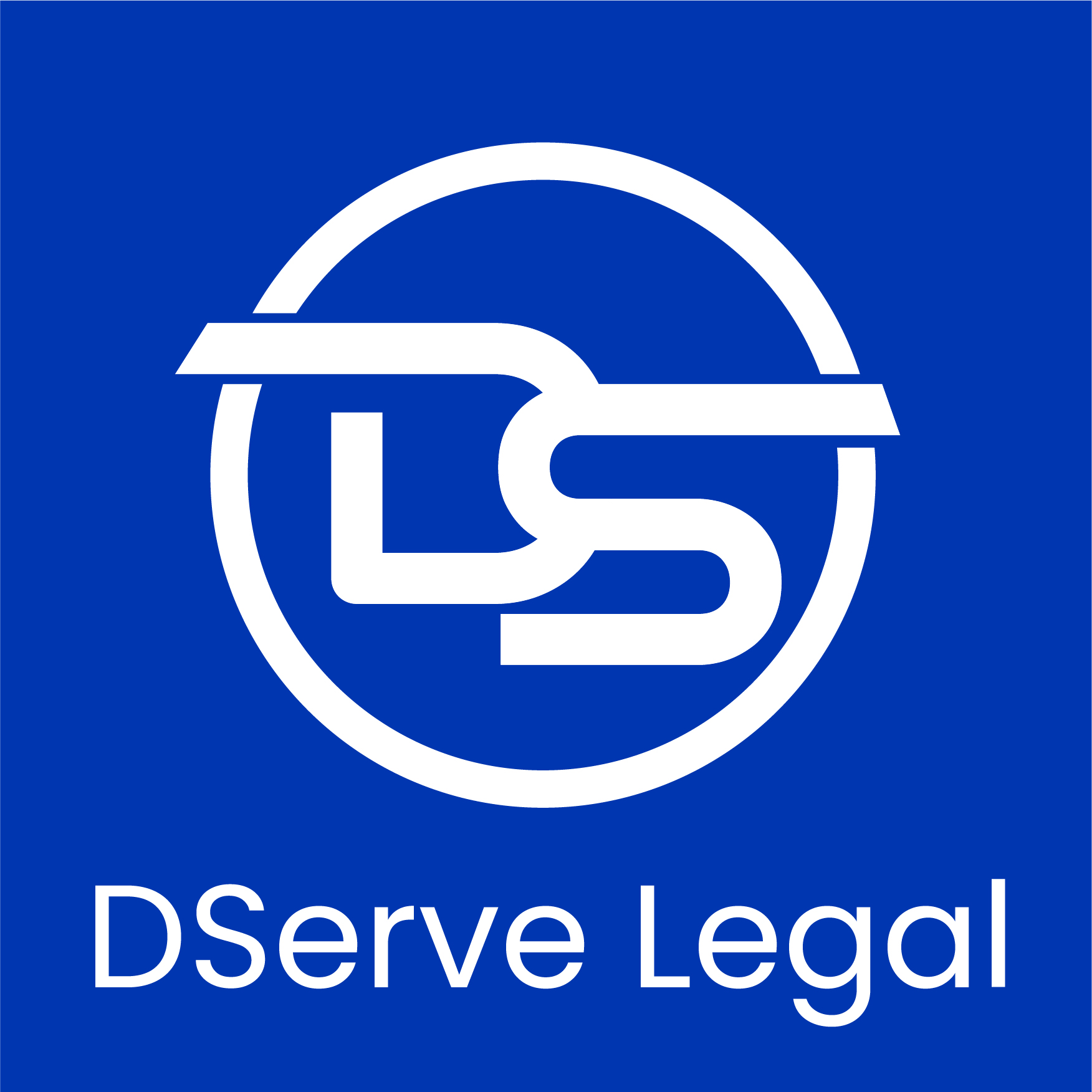 Search
Obtain signature of person-in-charge of premises in the search warrant;
Panchanama to be prepared recording the search proceedings;
Special care/attention should be given to elderly, women and children present in the premises under search.;
Children should be allowed to go to school, after examining of their bags;
Allow for making copies of documents; if making copies may affect proceedings, this may be avoided;
15
Section 69: Arrest
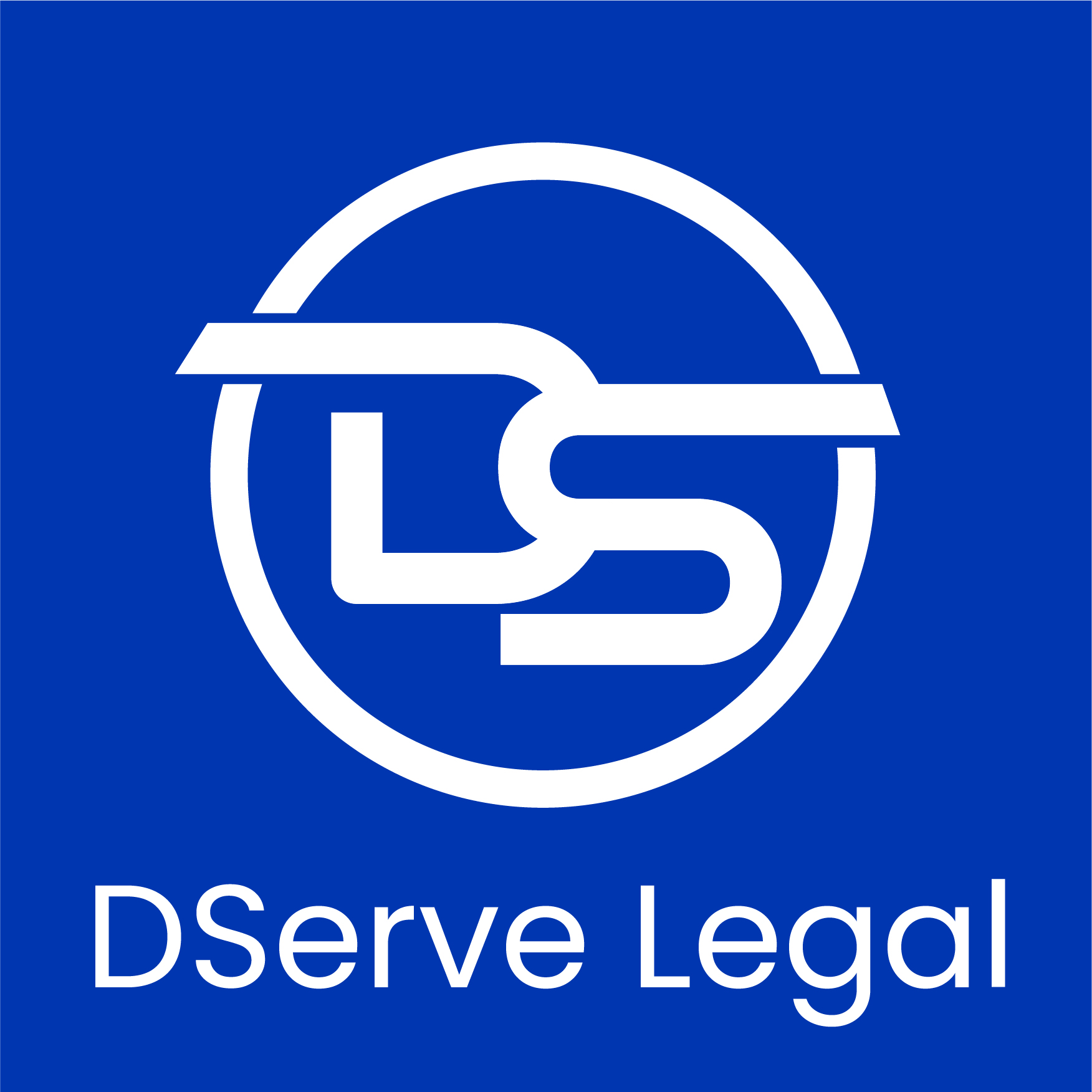 Where Commissioner has reasons to believe that a person has committed the following offences under S.132, he may authorise any central tax officer to arrest such person in accordance with provisions of CrPC
16
Section 69: Arrest
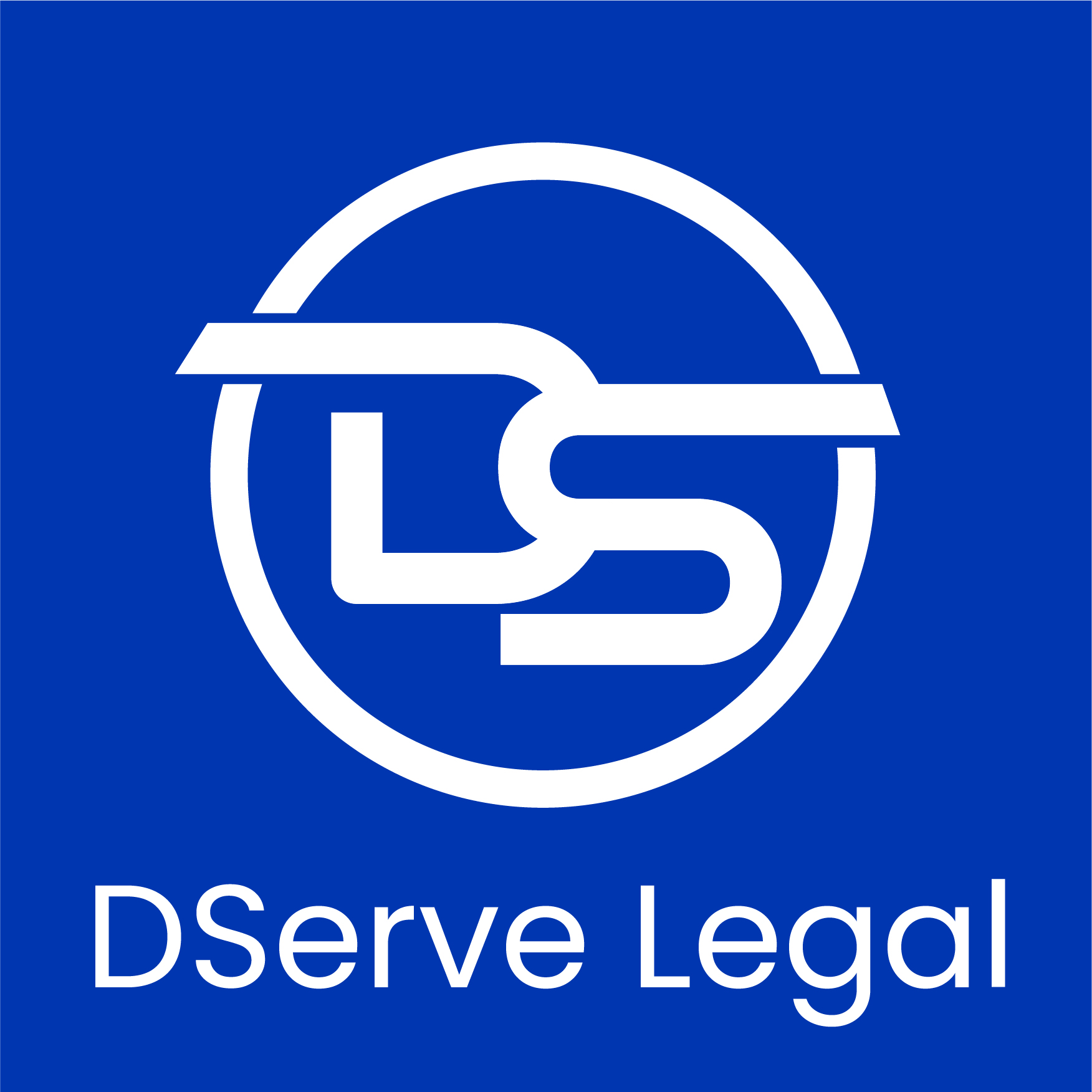 Arrest
Cognizable Offence vs Non-Cognizable Offence

Bailable vs Non-Bailable Offence

Other than Cognizable offence [Rs. 5 crore] is Bailable. Default in Bail: Forward to Magistrate Custody 

Cognizable offence [Rs. 5 crore]: AC/ DC shall have powers as a Police officer under CrPC
17
Section 69: Arrest
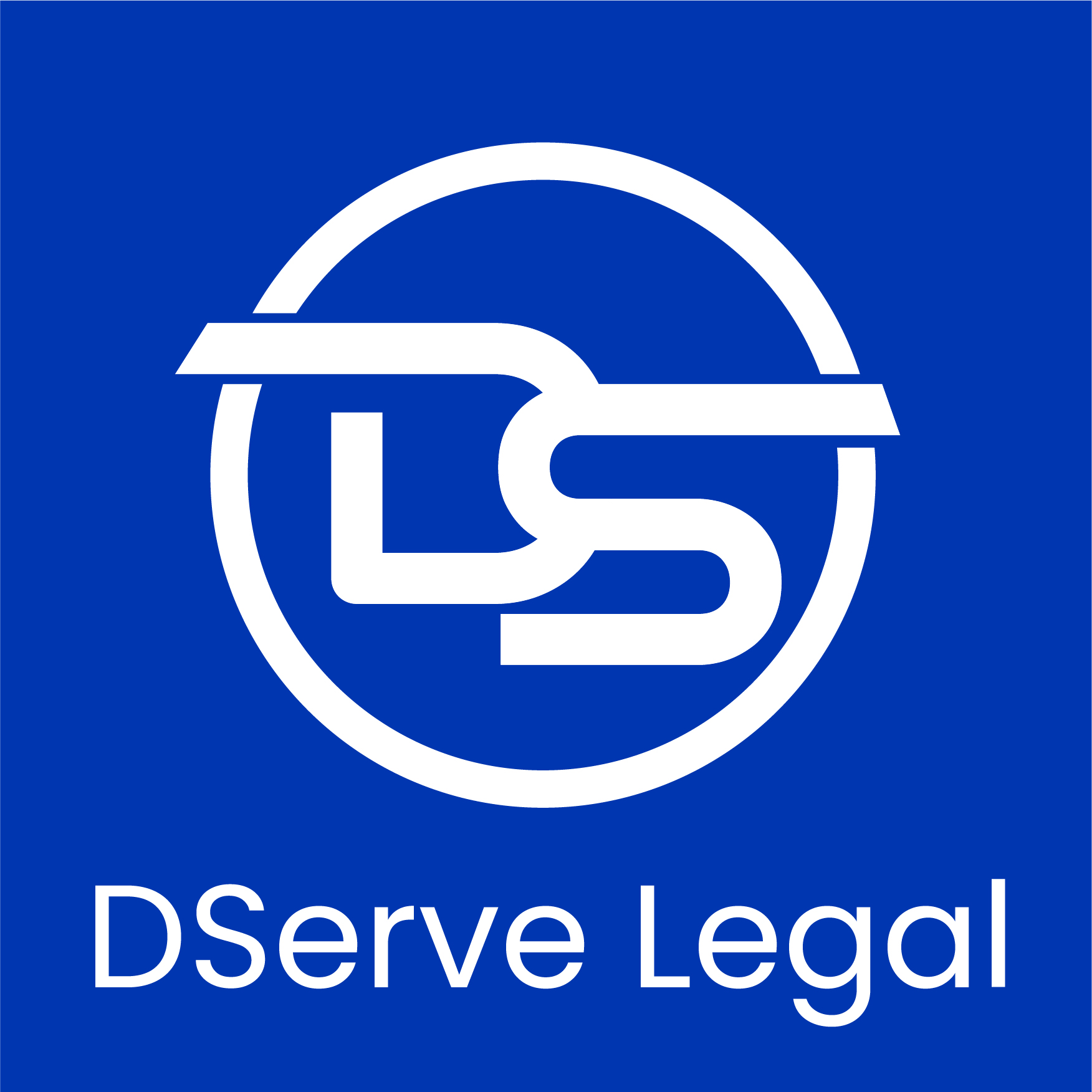 Tax exceeding Rs. 5 crore
[5 years Imprisonment & Fine]
Repeat offence u/s 132
Short payment of tax
Fraudulent Refund
Falsifies accounts/ Furnish false information
Deals with goods liable to confiscation
Attempts/ Abets any offence
[5 years Imprisonment & Fine]
Tax exceeding Rs. 2 crore
[3 years Imprisonment & Fine]
18
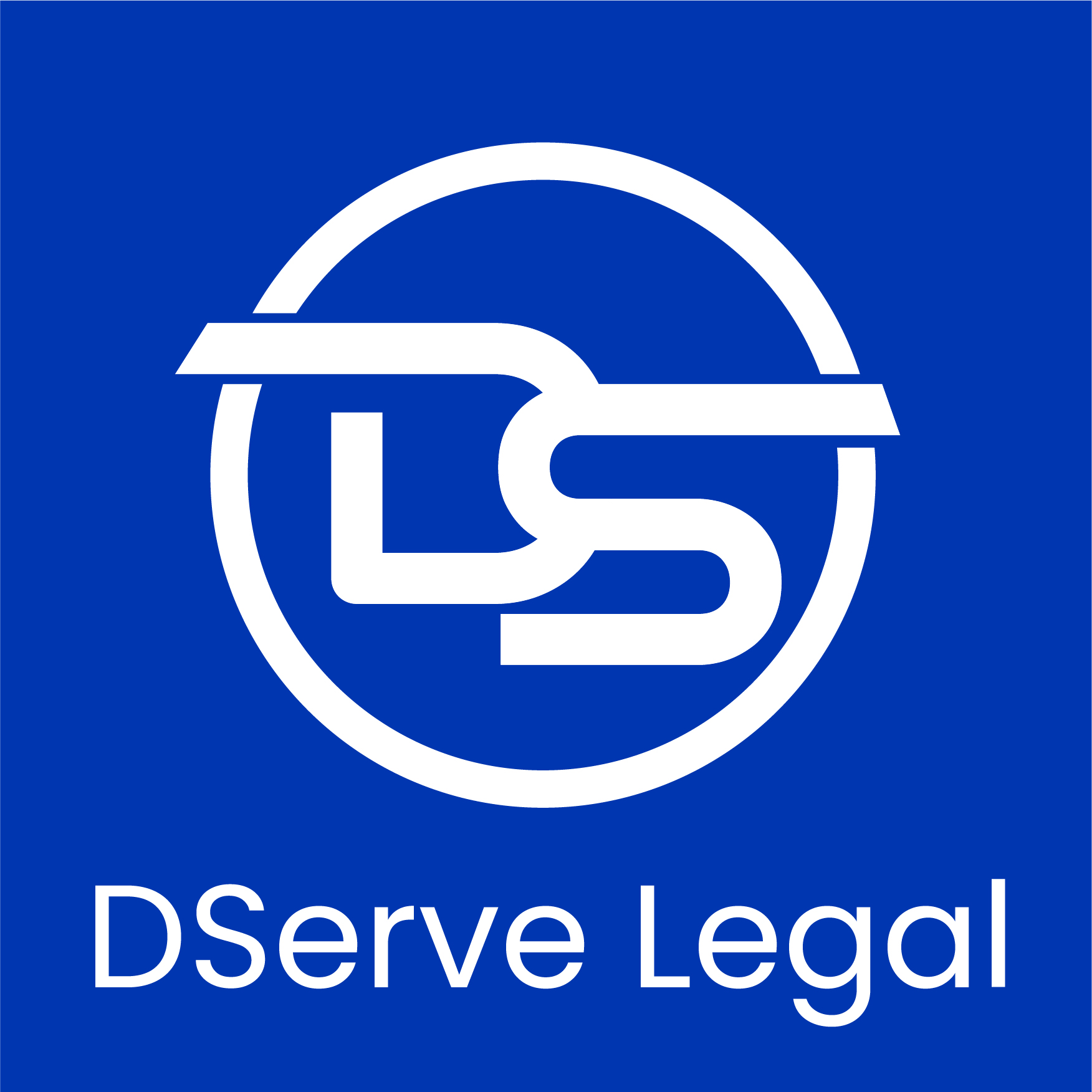 Case Laws
DEEP SURESH GADHECH [2020 (43) G.S.T.L. 641 (Guj.)]
Petitioner had filed writ petition in the nature of ‘Habeas Corpus’ for production of illegally arrested person;
It was shown to the Court that the arrest was made by State tax Officer and was authorised by Joint Commissioner [officer below rank of Commissioner];
Court observed that the Commissioner was authorised to order for arrest upon reasons to believe framed by the Commissioner;
Court observed that the Commissioner had delegated the authority of arrest to Joint Commissioner;
However, the Court held that the arrest can be proceeded only upon the Commissioner having reasons to believe which was absent;
Hence, Court ordered that the arrest was illegal and arrested person was set free.
19
Case Laws
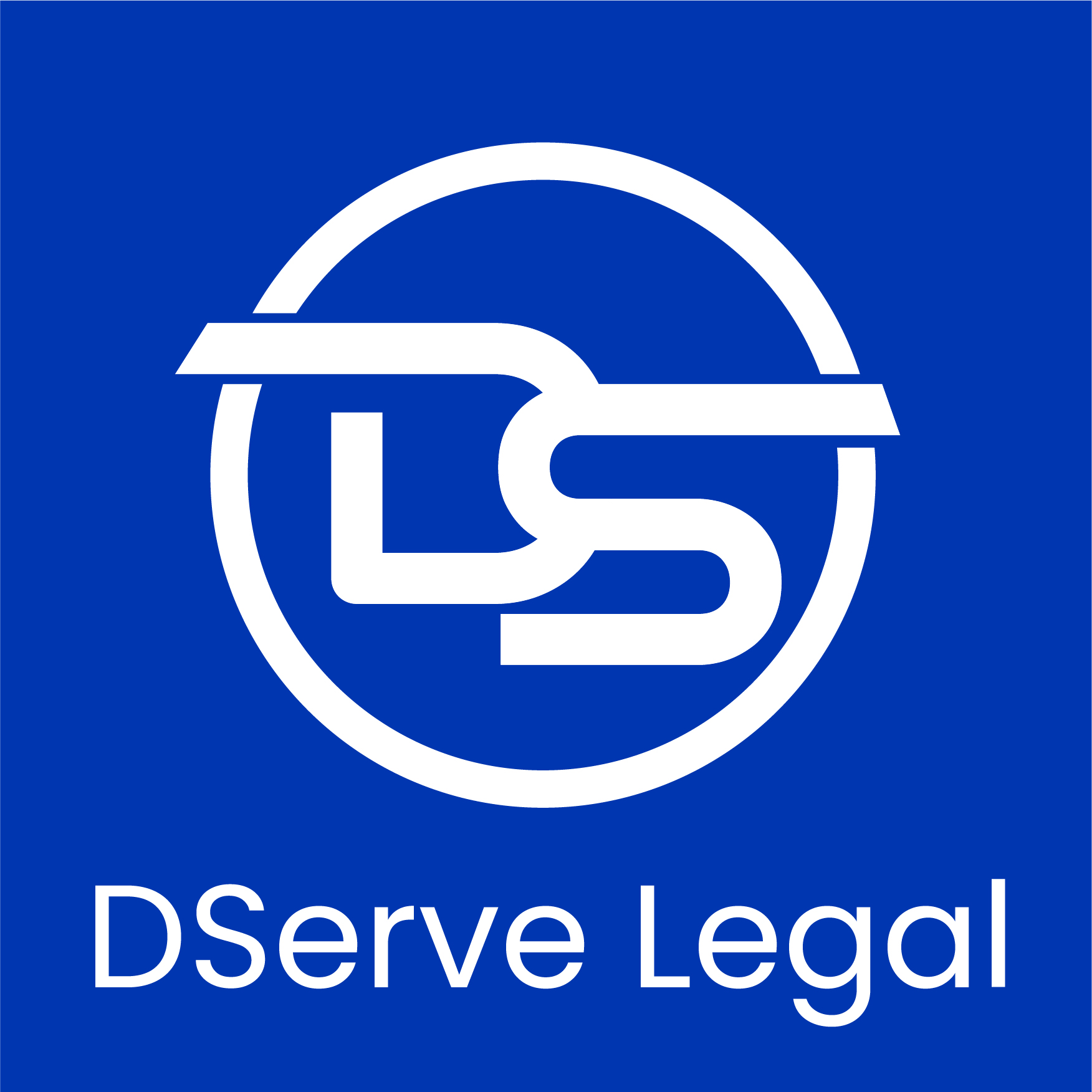 Agarwal Foundries Private Limited [2020 (11) TMI 269 - TEL HC]
Facts appreciated by Court:
Late-night Summons [Summons issued at night to appear next day @ 00.30 am]
Medical Reports by Hospital
Police Complaint
Physical Assault not permissible;
Lawyer cannot be present during investigation; but can be present in visible range;
20
CBIC Guidelines
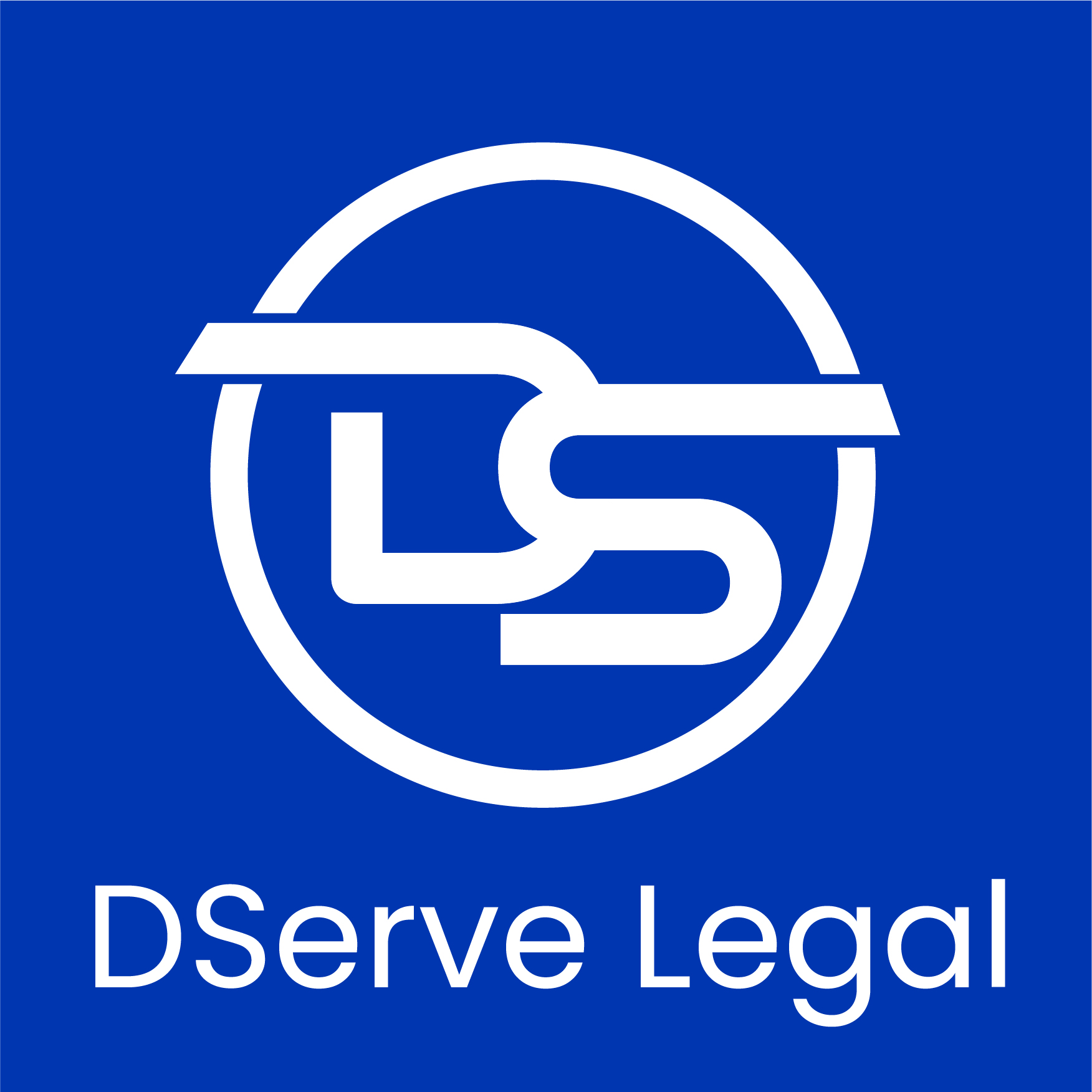 Cognizable Offence = Arrest
Article 21 of COI: Protection of Life and Personal Liberty
Supreme Court in Siddharth [2022 (64) G.S.T.L. 34 (S.C.)] held that distinction must be made between ‘power to arrest’ and ‘justification to exercise arrest’. Arrest would be justified if 
Custodial investigation is necessary
Heinous Crime
Accused may abscond
Witness may be influenced
21
CBIC Guidelines
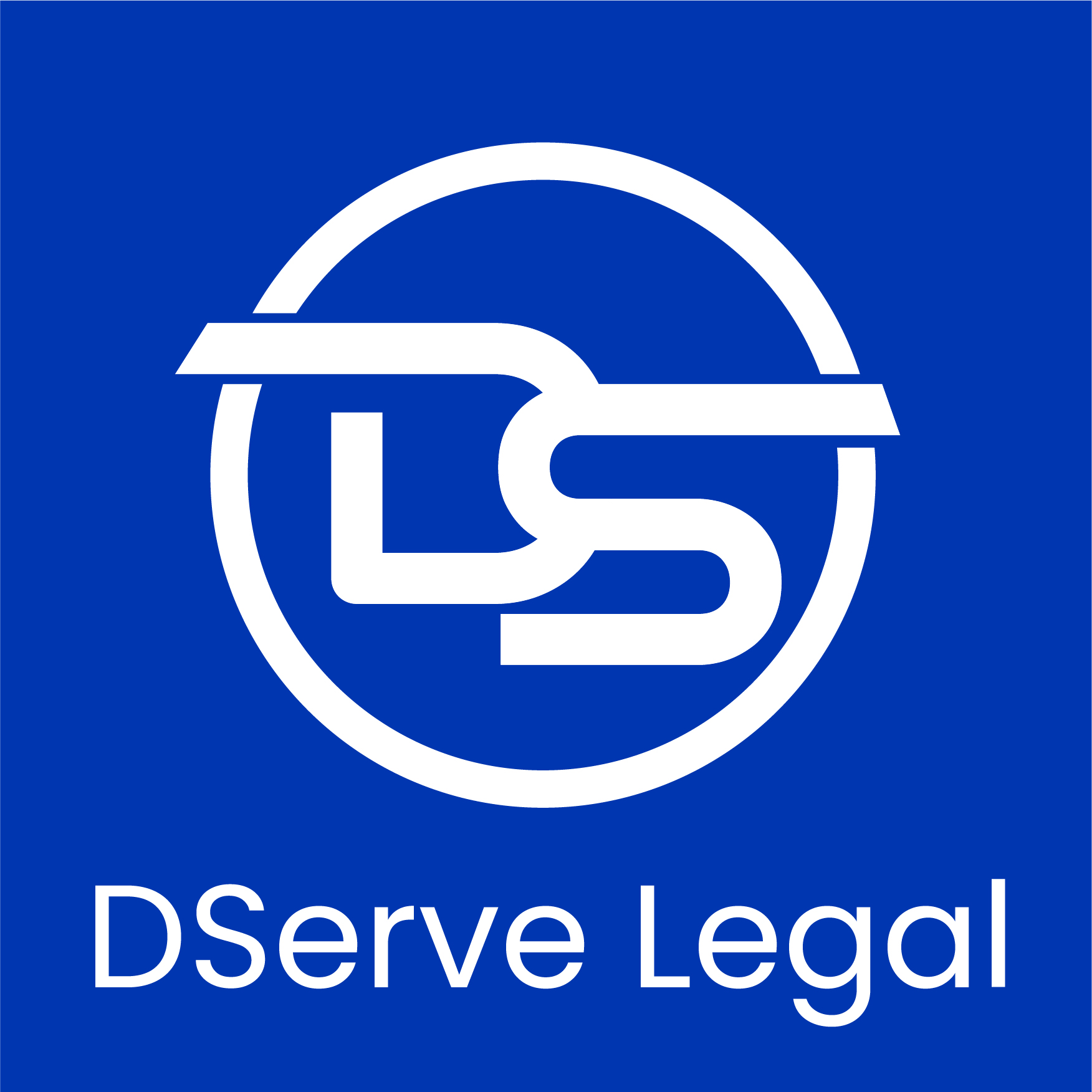 Cognizable Offence & Arrest
Following points to be examined prior to arrest:
Presence of credible information or reasonable suspicion justifies arrest;
Arrest required for proper investigation;
Tampering of evidence;
Intimidate or Influence of witness;
Person is master-mind of fake invoices, etc.;
Presence for investigation cannot be ensured without arrest;
Mens rea is palpable.
22
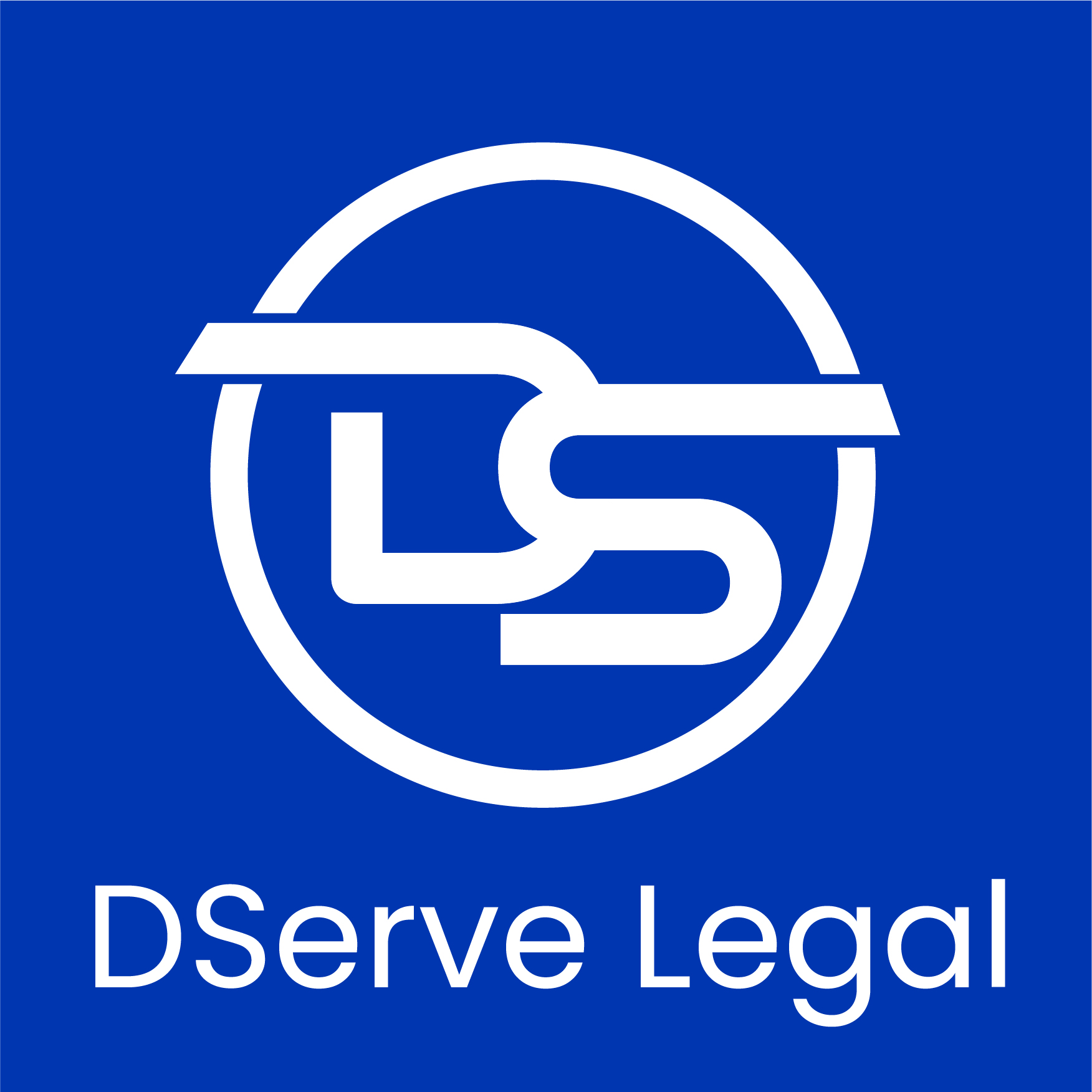 CBIC Guidelines
Procedure – Pre-Arrest
Arrest memo should indicate relevant provisions and grounds of arrest;
Date and time of arrest and acknowledgement of arrest;
Grounds of arrest must be explained to arrested person;
Nominated person to be informed about arrest;
Separate memo for separate persons;
Mention of DIN;
Women to be arrested by women officer;
Medical examination of arrested person;
23
CBIC Guidelines
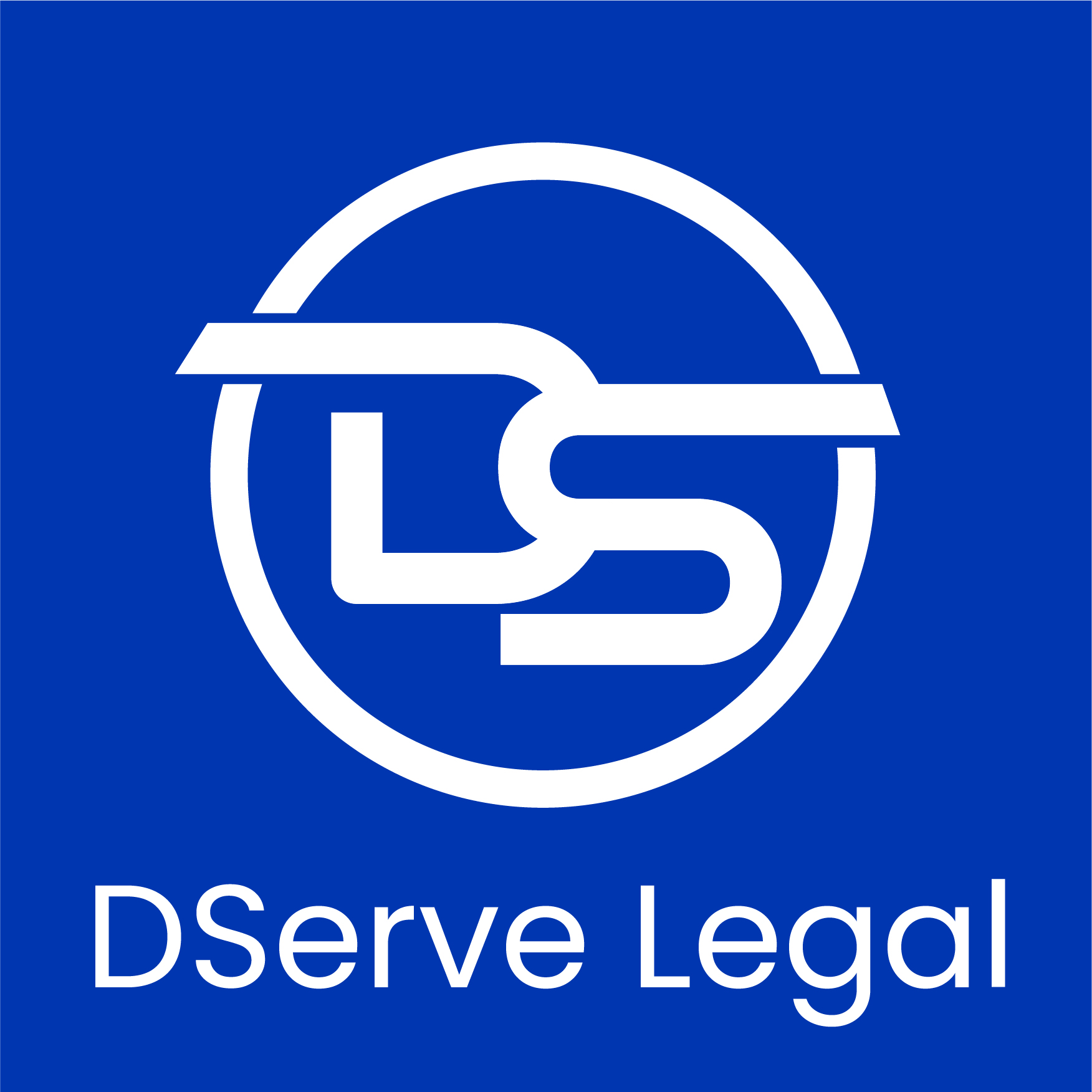 Procedure – Pre-Arrest
Reasonable care and safety of arrested person;
No force unless required;
No publicity;
24
CBIC Guidelines
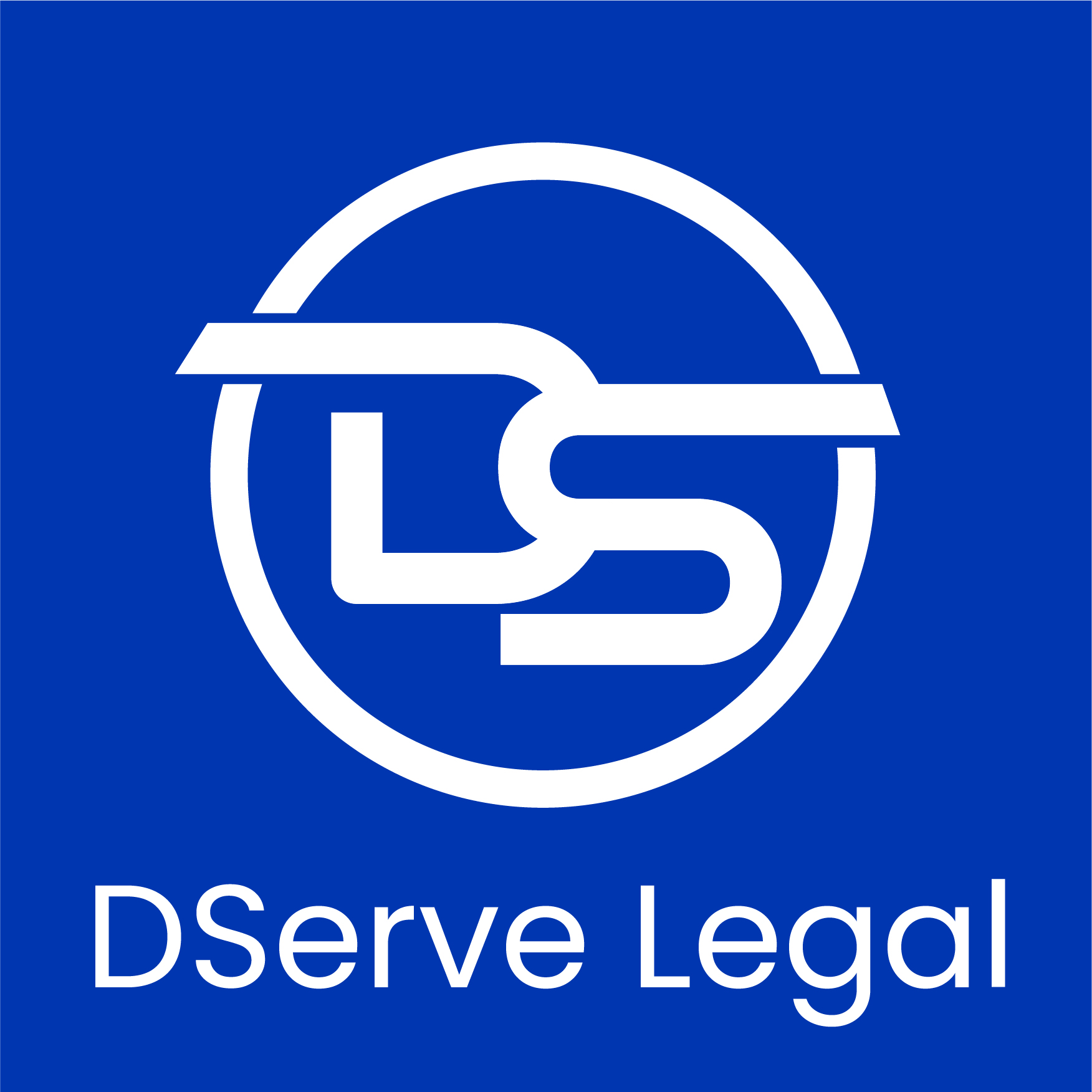 Procedure – Post-Arrest
Arrested person should be allowed to talk to relatives/ nominated person;
AC/ DC bound to release arrested person on Bail;
One Surety of like amount by local person to good repute;
Appearance before investigation officer and not to leave country;
Bond/ Surety to be commensurate with the financial status;
If bail conditions not fulfilled, produce the person before Magistrate within without delay and within 24 hours;
25
CBIC Guidelines
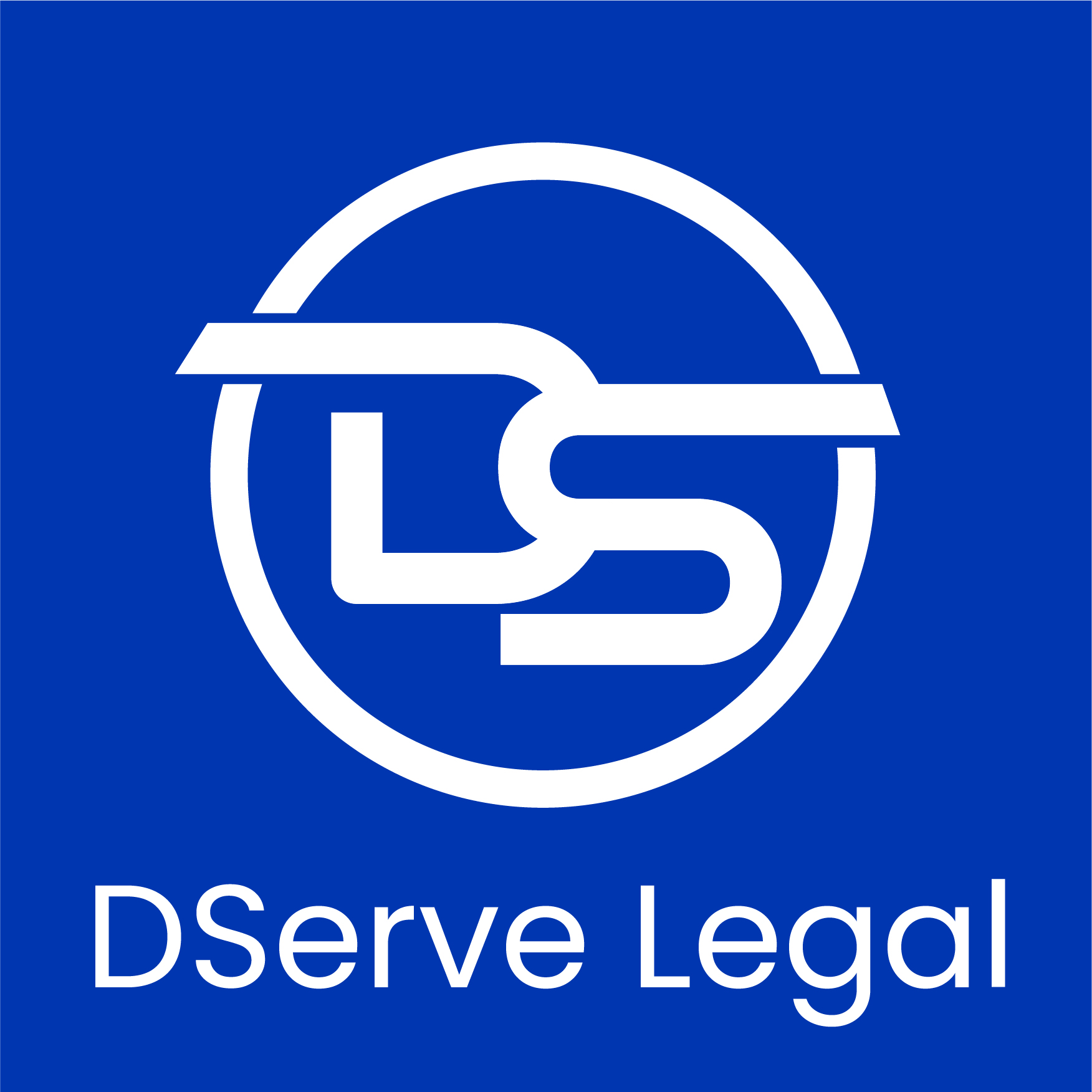 Procedure – Post-Arrest
In case of non-bailable office, produce the arrested person before Magistrate within 24 hours;
Hand-over the person to Police if person cannot be produced before Magistrate and produce person before Magistrate next day;
File prosecution within 60 days, where bail is not granted; otherwise, file prosecution complaint within definite time frame;
26
Section 70: Summons
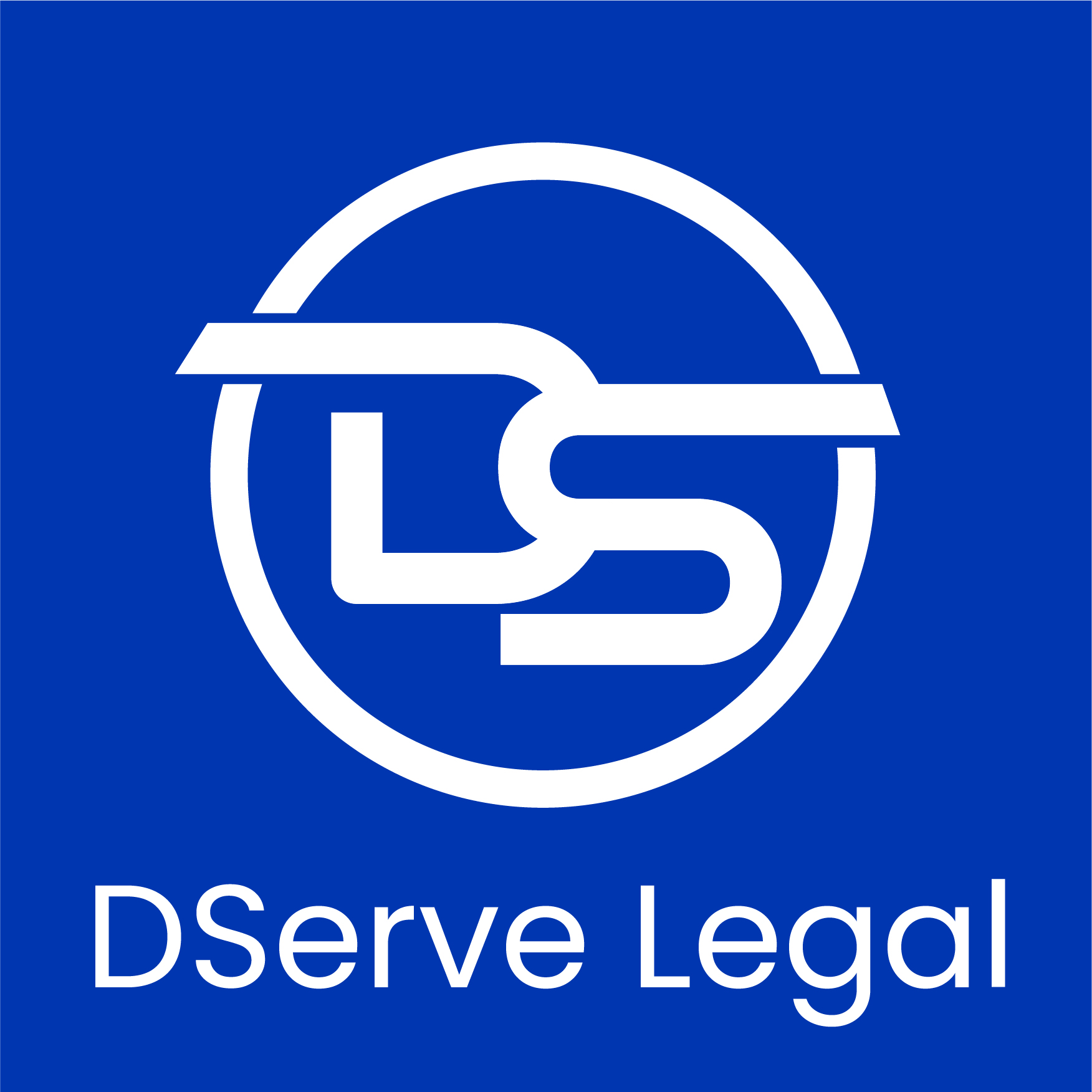 Summons
Proper officer can summon warranting attendance of person to give evidence or produce document or any other thing;
Instruction No. 03/2022-23 provides that the power to issue summons must be used judiciously. Senior Management officers should not generally be issued summons in the first instance.
Deemed as ‘Judicial Proceedings’ [i.e. proceeding in the course of which evidence is or may be legally taken on oath]
Assessee must promptly respond to summons, either choose to appear before authorities or request an extension.
Non-compliance may lead to severe consequence
27
Section 136: Relevancy of Statements
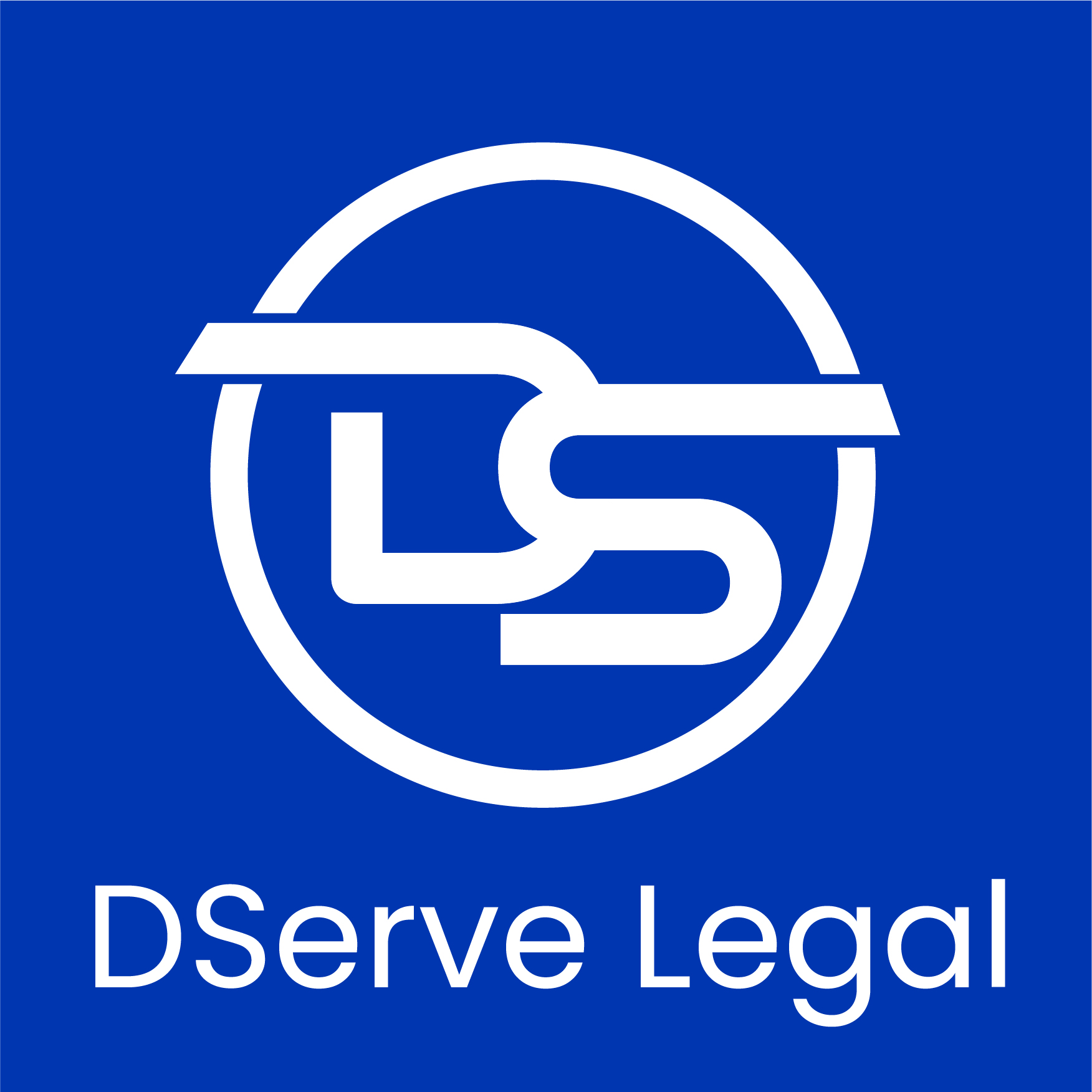 Statement made and signed in response to summons is relevant for proving the truth of the facts in any prosecution: 
Dead/ unfound/ not capable to give evidence/ kept away/ presence cannot be obtained without unreasonable delay or expense; - which the Court considers reasonable
Person is examined as witness before Court – Court admits statement as evidence
Statement can be only of facts and not of law
Copy of statements to be shared (Generally given at time of issuance of SCN)
Statement should not be signed if untrue
State only correct facts during recording of statement
Be prepared before giving statement, seek extension if needed
Can Statement be retracted?
Cross-Examination of Witness?
Question of Law?
28
Strategies during Investigation
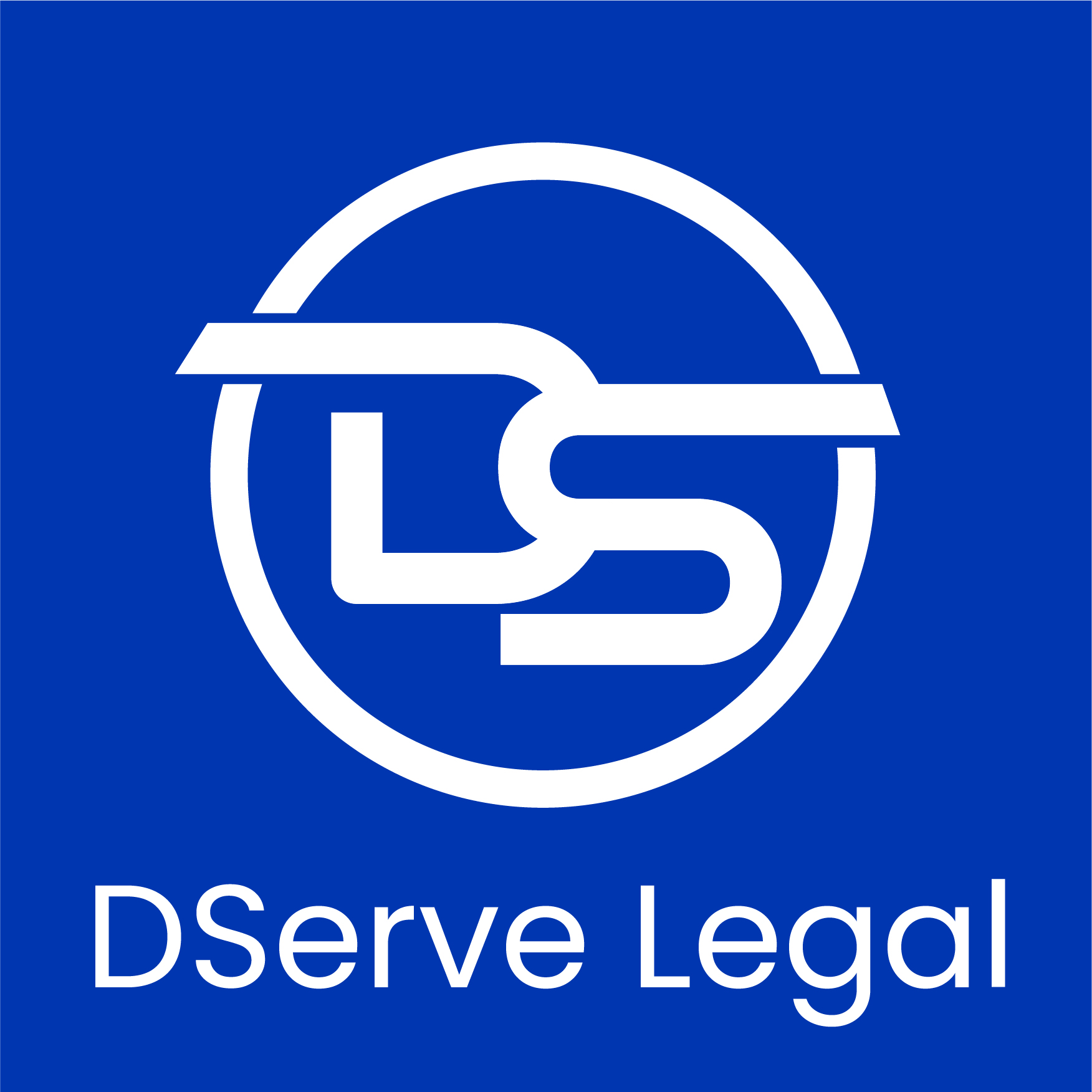 Assess or evaluate implications of offence the investigating officer is trying to establish. 
For example, examine whether offence is cognizable, non-cognizable, bailable or non-bailable OR it is resulting into very high demand OR it has recurring and side effect
Who should attend the Summon 
Who can accompany the officials
Implications of non-appearance
Role of the Consultant
Conceptualize the likely questions and response
Right to seek transfer of investigation from one location to another or seeking the opportunity to have virtual meeting
29
Strategies during Investigation
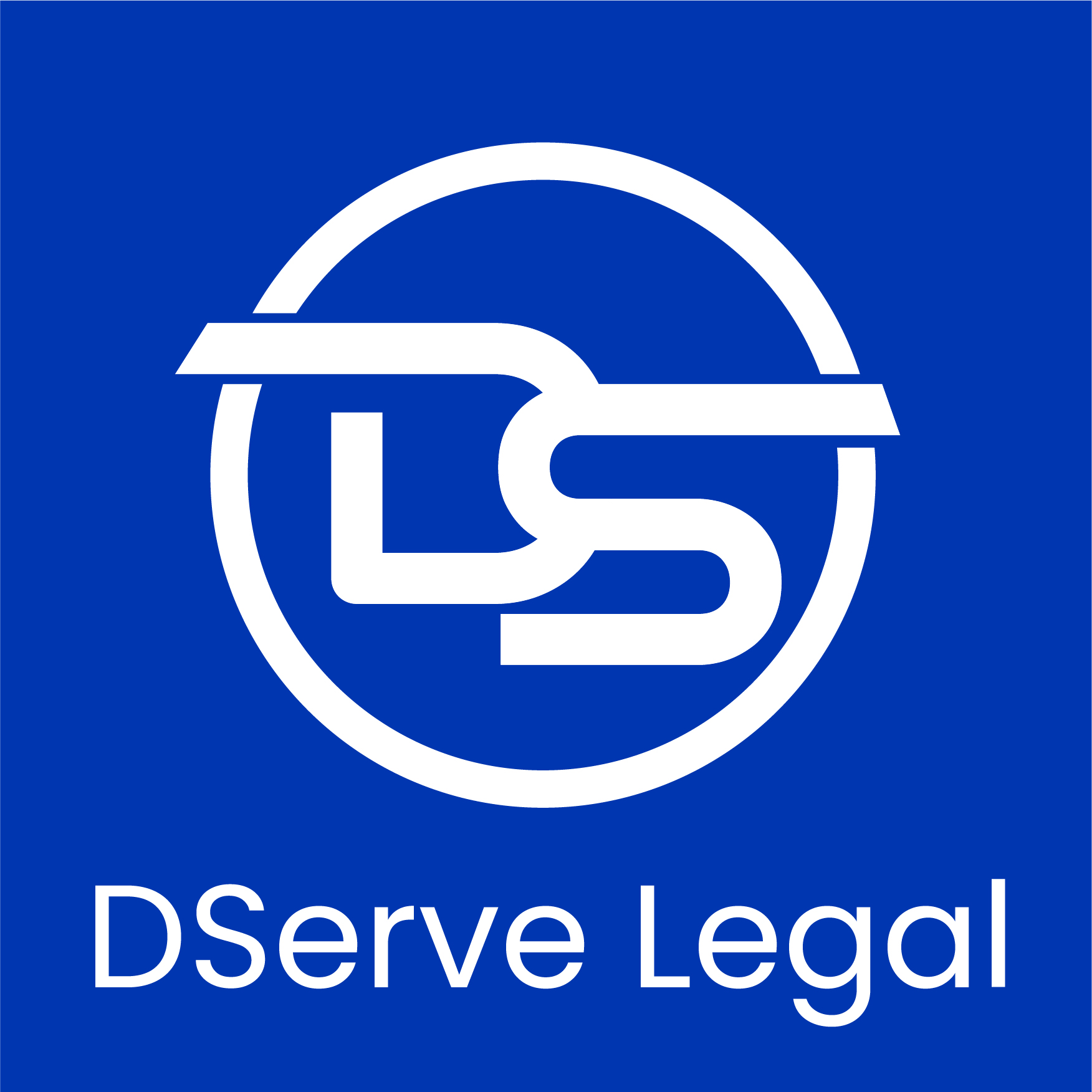 When to club the investigation at one place or when to keep it separate if initiated at multiple places or by multiple agencies
Clarity of strong or weak evidence is very important
Do not rush to submit any document as it forms the basis for future litigation
 Keep copies of all the submissions made
Taking timely objection to certain procedural irregularities committed by the Tax official is important
Weigh the option of paying the tax or challenging the action in the court or opting for the both
The amount paid during investigation is deemed as the payment under protest
Always communicate in writing with the officials to create history of the investigation and minutes the discussion
When to apply or not to apply for anticipatory bail
30
Strategies during Investigation
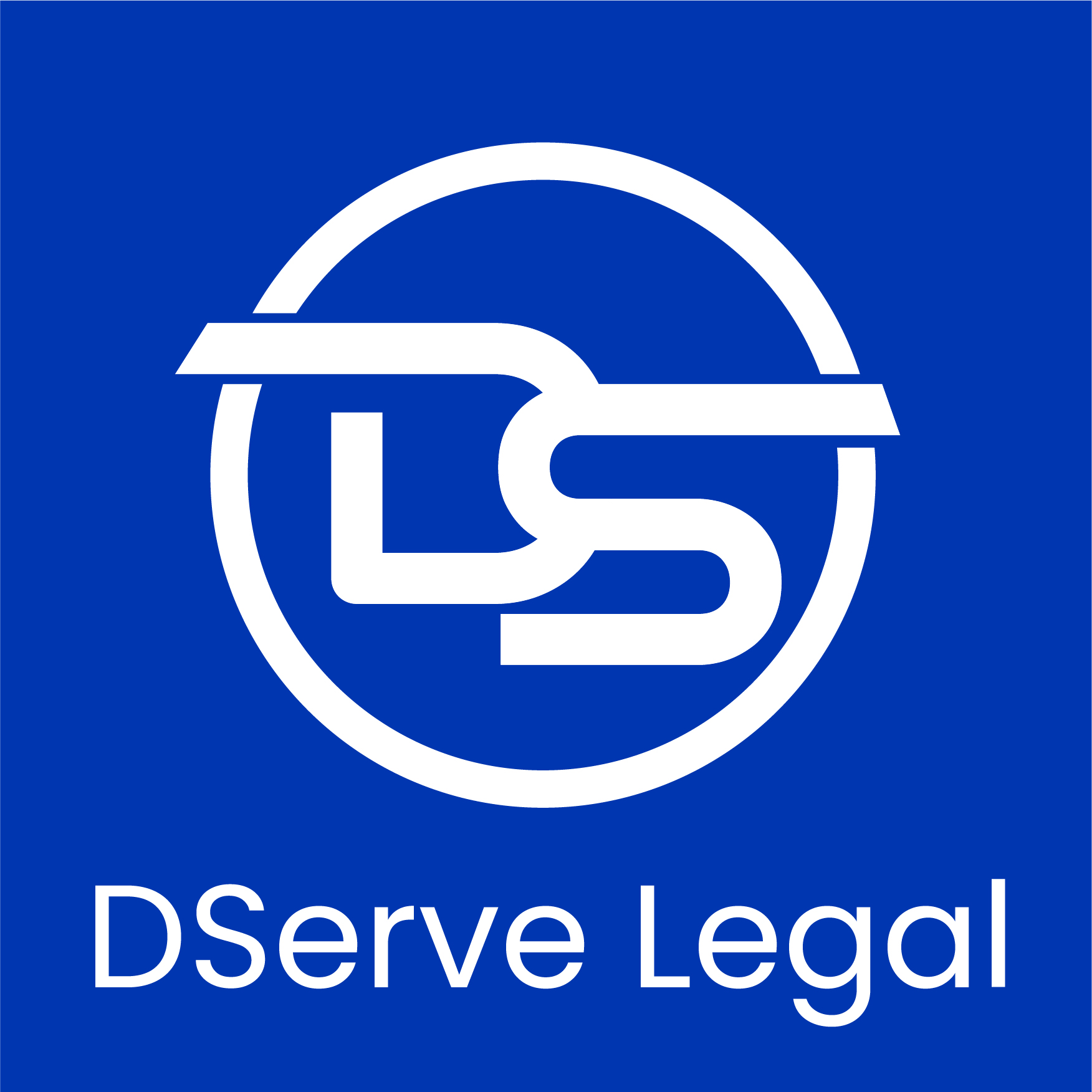 Clarity about the rights of the Assessee
Right to seek the representation
Copy of the statement
Rights against physical assault
Rights and obligation of the directors or Key Managerial Personnel
Right to retract the statement
Right to seek cross-examination of the statement
Weigh the options of changing the structure or tax position of the future transaction immediately or on completion of the investigation or not to change
31
Strategies during Investigation
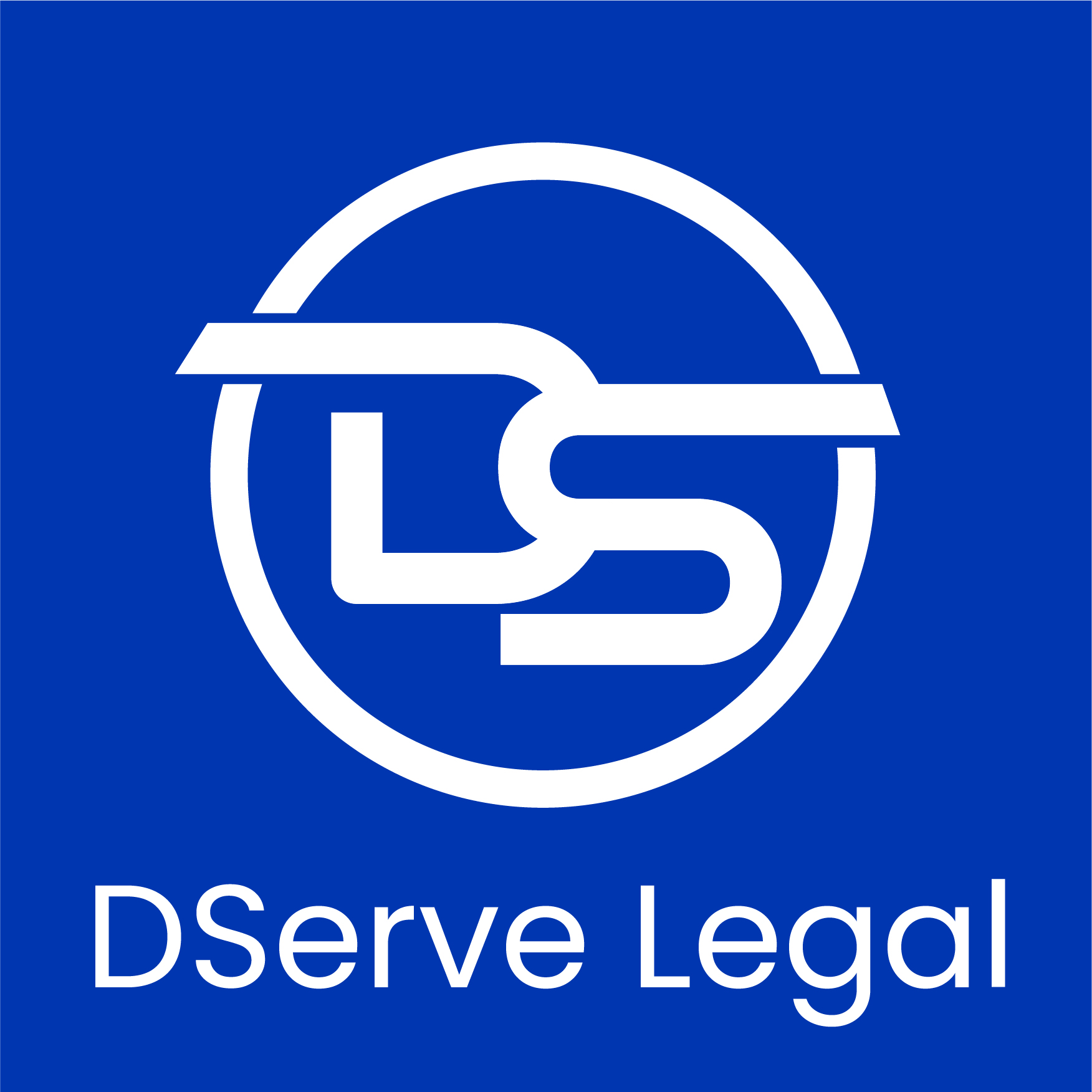 Evidence to prove innocence or prudence
Past track record
Reliance on the expert opinion on technical matters
Reliance on the Legal Opinion on interpretation matters
32
Best Practices
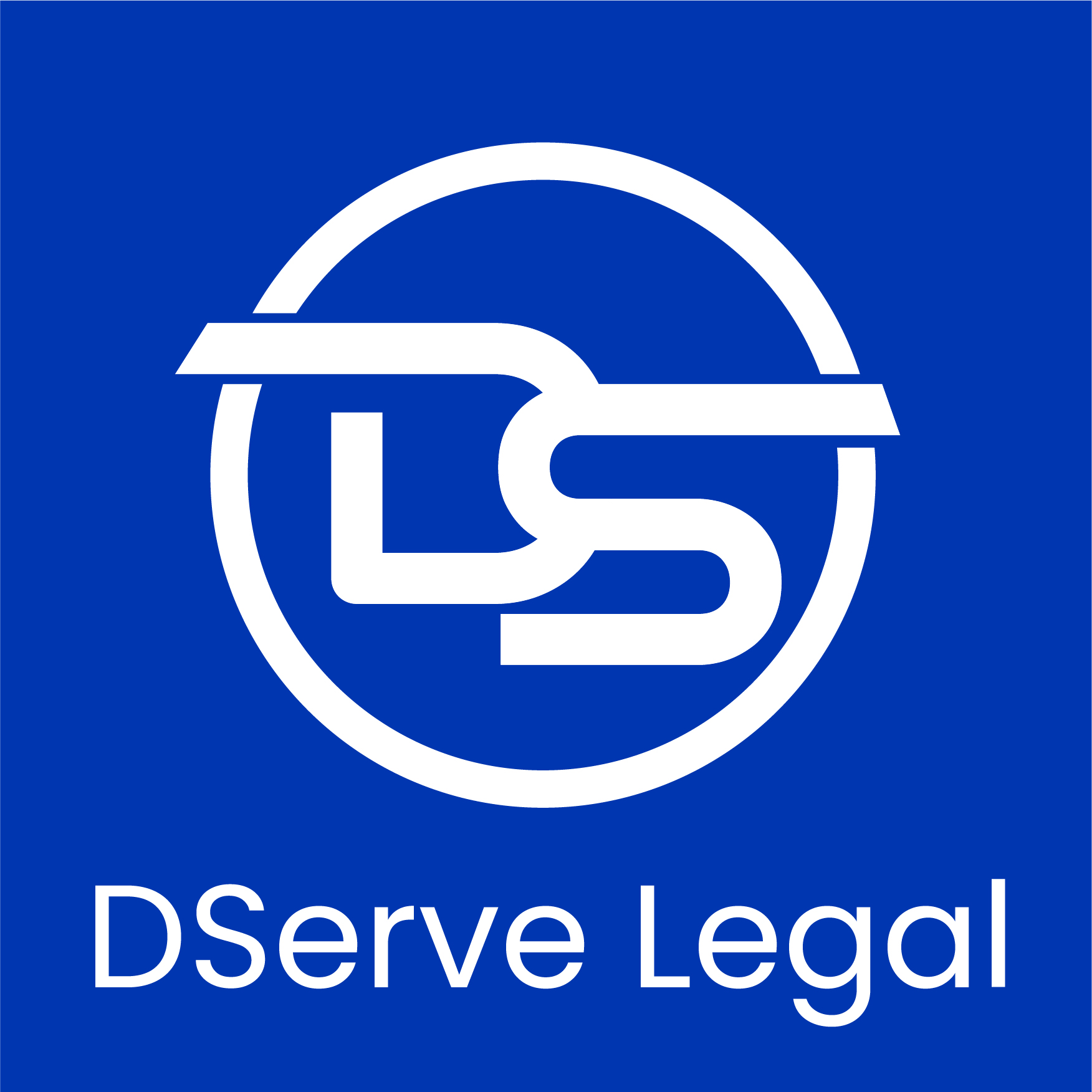 Cooperate with the Tax Authorities
Attend summons/ Seek genuine adjournment
Do not delete/ dispose-off data
Provide correct information/ Do not mislead
Explain facts/ Avoid interpretation
Refrain to comment on what is not known
Sign only true Statement
Extension for SCN reply
33
DRC-01A: Rule 142
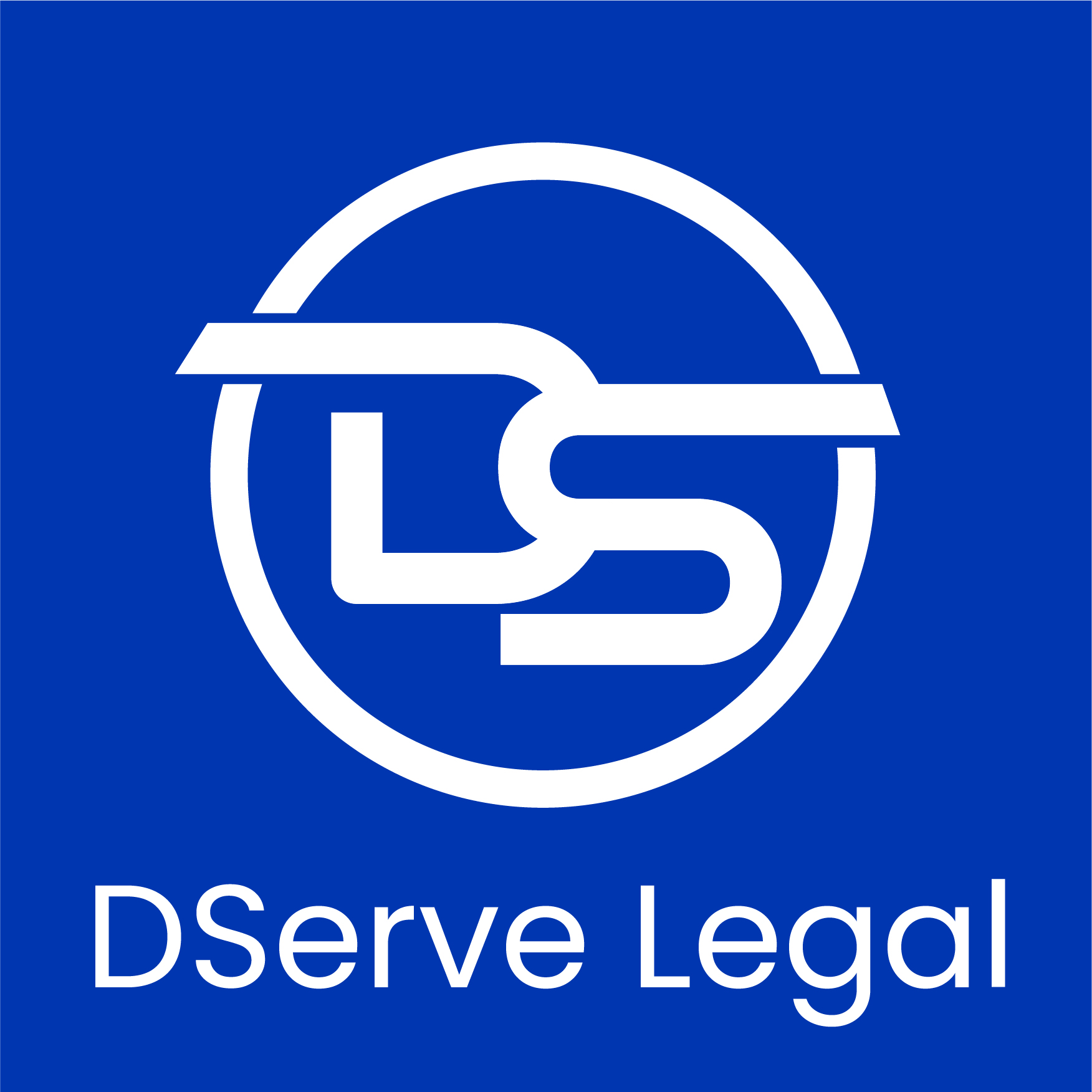 The Proper Officer may communicate tax, interest, and penalty details before serving a notice under Section 73 or Section 74.
It is not mandatory to serve such a notice.
This information is provided in Part A of FORM GST DRC-01A.
Assesse may submit a response in Part B of FORM GST DRC-01A against the proposed liability
 If the person has made a partial payment or wants to submit against the proposed liability, they can do so
Response: Detailed or Brief?
34
Show Cause Notice
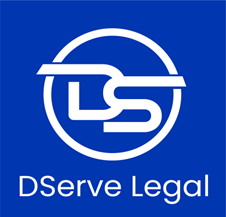 A Show Cause Notice is issued if it appears to the Proper Officer that tax not paid or short paid or erroneously refunded or Input Tax Credit was wrongly availed or utilised. It can be issued under:
SCN can be issued under
Section 73
Non Fraud Cases i.e. any other reason than those covered under S.74
Order should be passed within 3 years from the cause of action. SCN must be issued at least 3 months prior.
Section 74
Cases of Fraud, Wilful Misstatement, Suppression of facts to evade tax
Order should be passed within 5 years from the cause of action. SCN must be issued at least 6 months prior.
35
Show Cause Notice
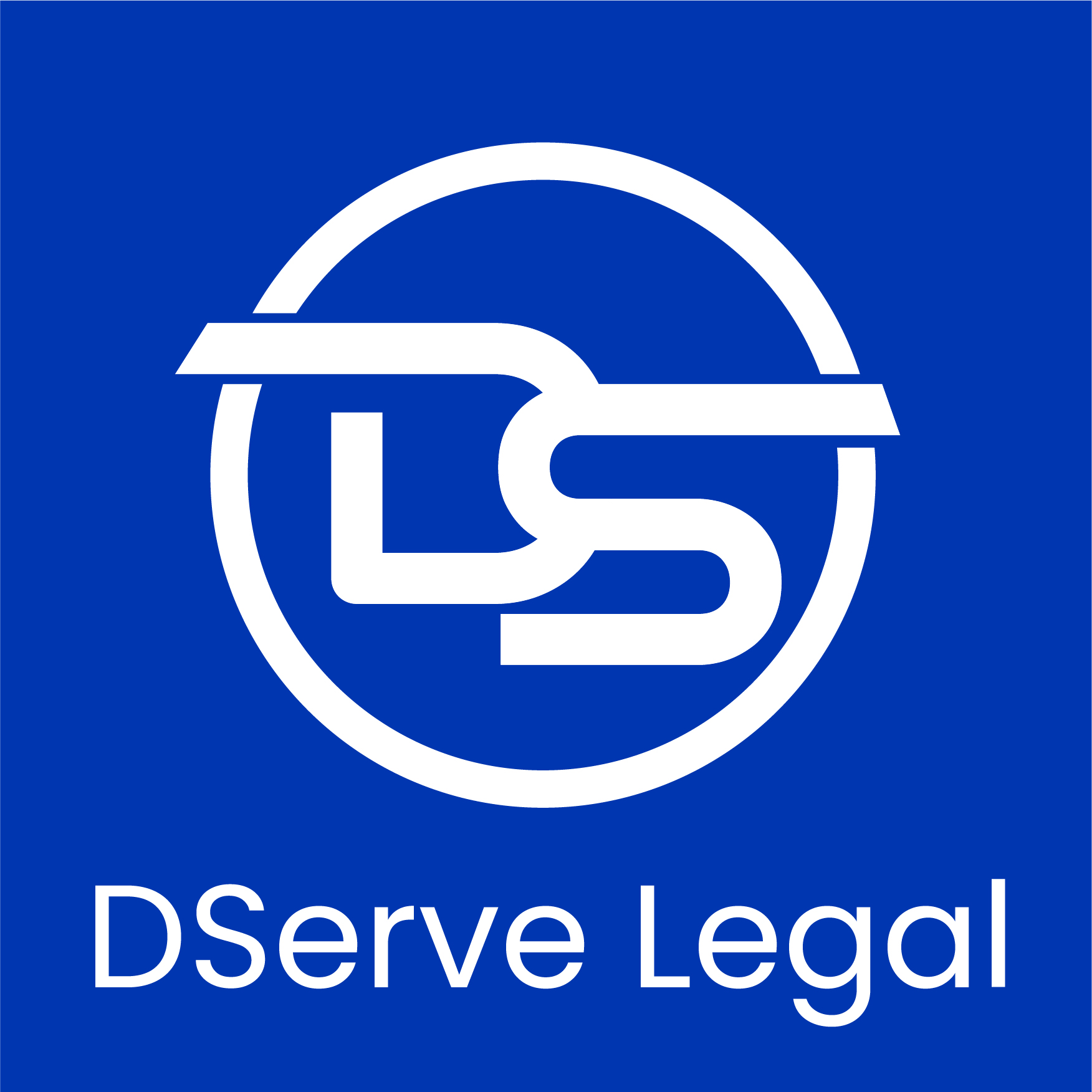 Evasion of tax under S.74
As per the Cambridge Dictionary, the word “evade” means “to avoid or escape from someone or something”. 
The Supreme Court in case of Easland Combines v. CCE, Coimbatore - 2003-TIOL-26-SC-CX categorically held that there should exist some positive act on the part of assessee and that mere non-payment of duty, in itself, does not prove the presence of fraud, collusion or wilful mis-statement or suppression.
The Hon’ble Supreme observed in CCE, Chandigarh Vs Pepsi Food Limited 2010 (260) ELT 481 SC :
“20. It is well settled that when the statutes create an offence and an ingredient of the offence is a deliberate attempt to evade duty either by fraud or misrepresentation, the statute requires ‘mens rea’ as a necessary constituent of such an offence.”
36
Show Cause Notice
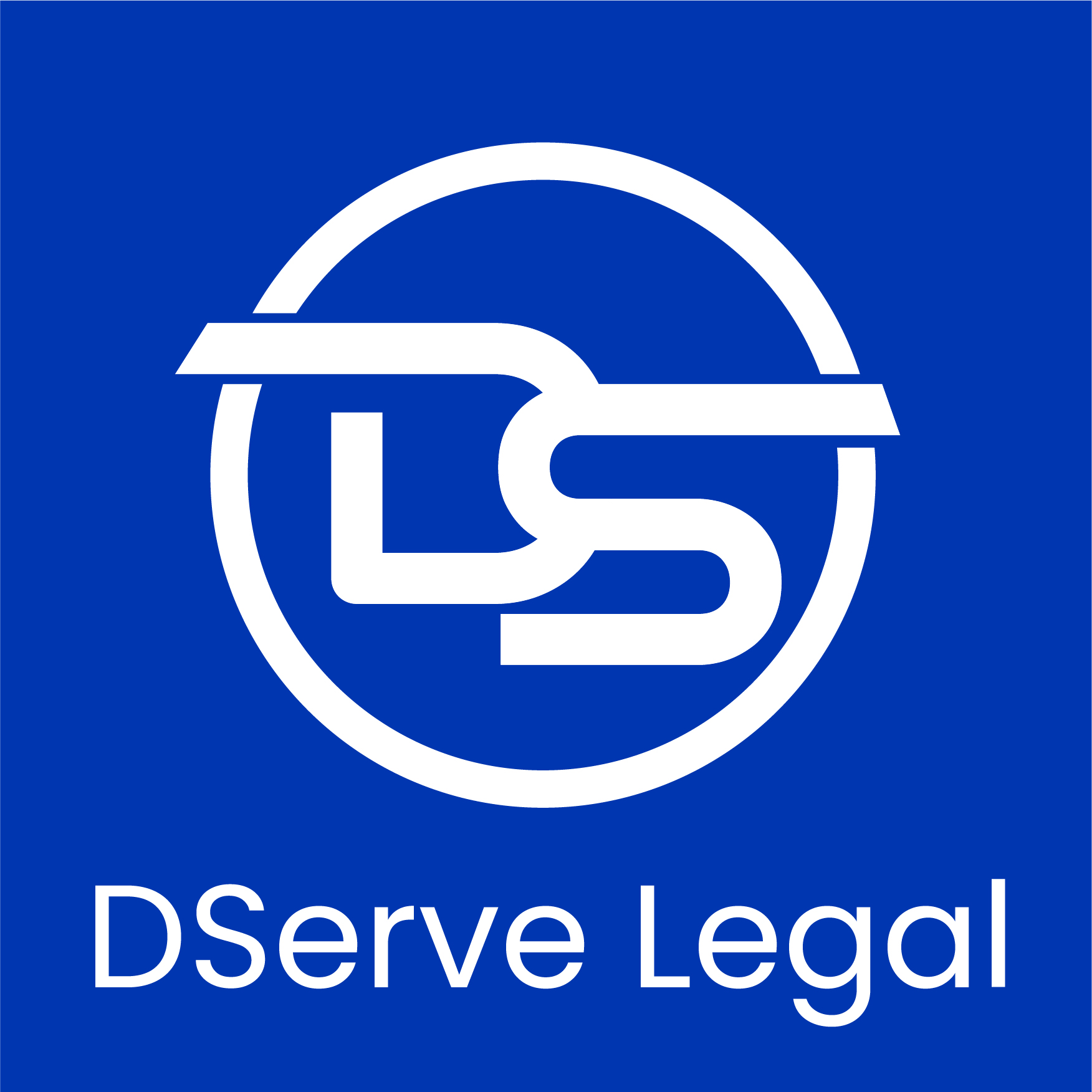 Willful Misstatement
In the case of Cosmic Dye Chemical v. CCE, Bombay - 2002-TIOL-236-SC-CX-LB, the Apex Court was of the view that intention to evade duty must be proved for invoking the proviso to Section 11A(1) for extended period of limitation. It was further held that intent to evade duty is built into the expression "fraud and collusion" but mis-statement and suppression is qualified by the preceding word "wilful", and therefore, it is not correct to say that there can be suppression or misstatement of fact, which is not wilful and yet constitutes a permissible ground for invoking the proviso to Section 11A
Suppression of facts
Explanation 2 under Section 74 provides:
“Explanation 2.- For the purposes of this Act, the expression "suppression" shall mean non-declaration of facts or information which a taxable person is required to declare in the return, statement, report or any other document furnished under this Act or the rules made thereunder, or failure to furnish any information on being asked for, in writing, by the proper officer.”
37
Show Cause Notice
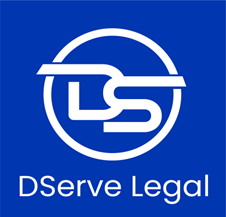 Payment of tax along with stipulated interest and penalty
38
Section 75: General Provisions relating to Determination of Tax
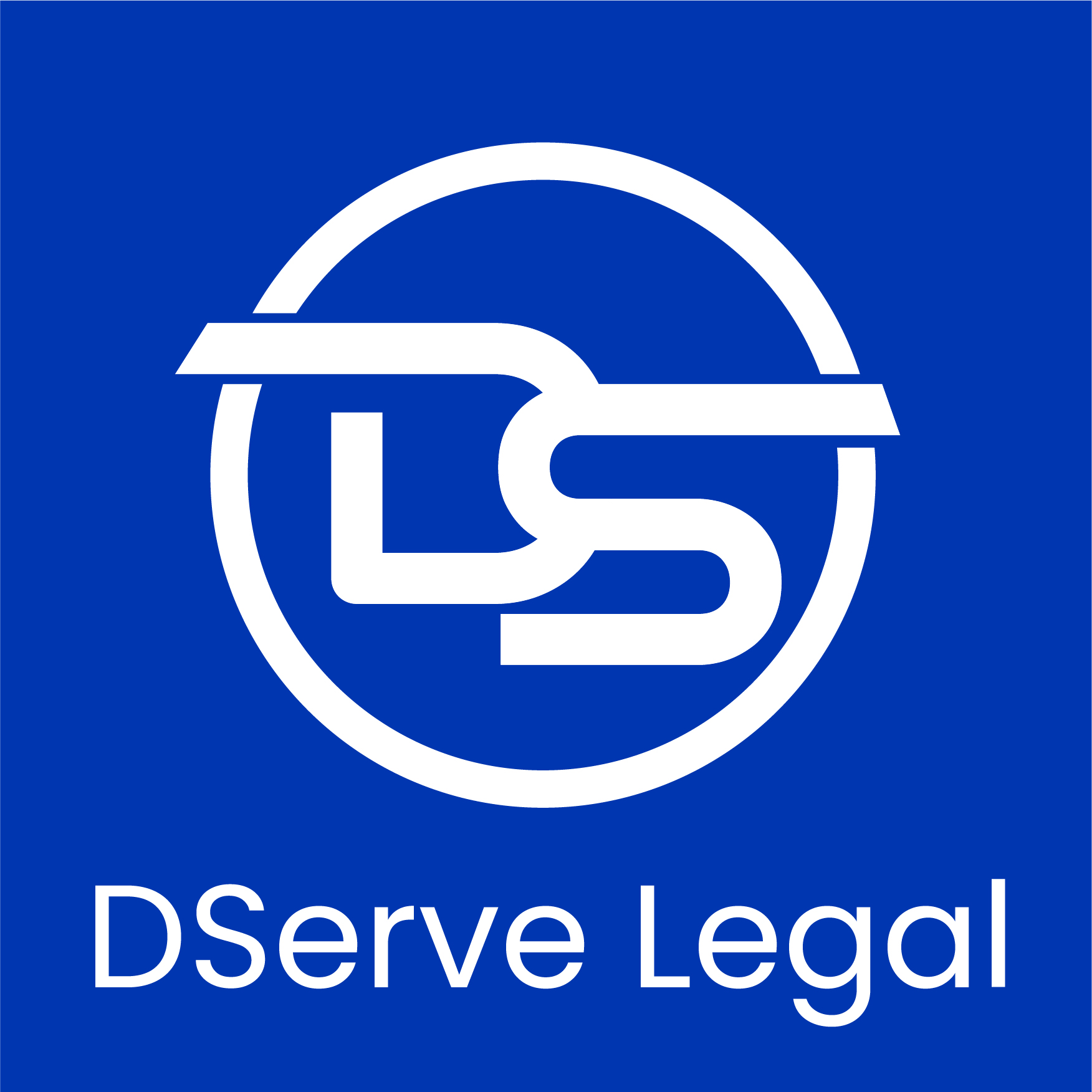 Exclusion of Stay Period when calculating specified time limits under S.73 and 74
If alleged fraud, willful misstatement or suppression not established, tax determination is deemed under S.73
Orders must be issued within two years of Appellate Authority or Tribunal directions.
Hearing opportunity granted upon written request. Personal Hearing may be adjourned upto 3 times if sufficient cause is shown
Reasoned Order
Order cannot demand tax, interest or penalty in excess of that stipulated under SCN
Interest payable
Proceedings deemed to be  concluded if order isn't issued within three/five years under sections 73/74.
39
Section 75: General Provisions relating to Determination of Tax
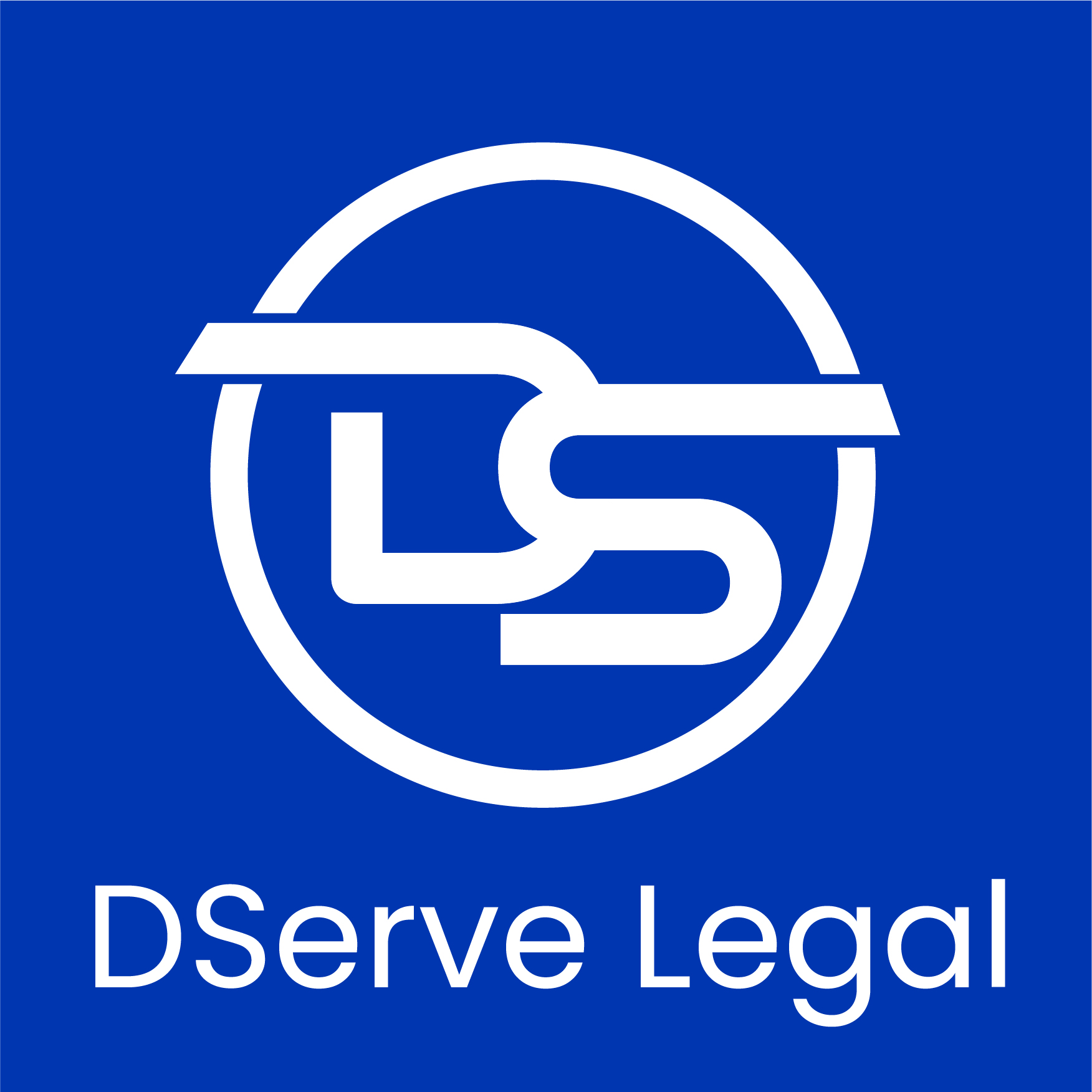 Time spent on appeals related to prejudicial decisions is excluded when computing time limits.
Unpaid self-assessed tax and interest can be recovered under section 79
No penalty for the same act under different provisions of the Act.
40
Strategies & Approach: Reply to SCN
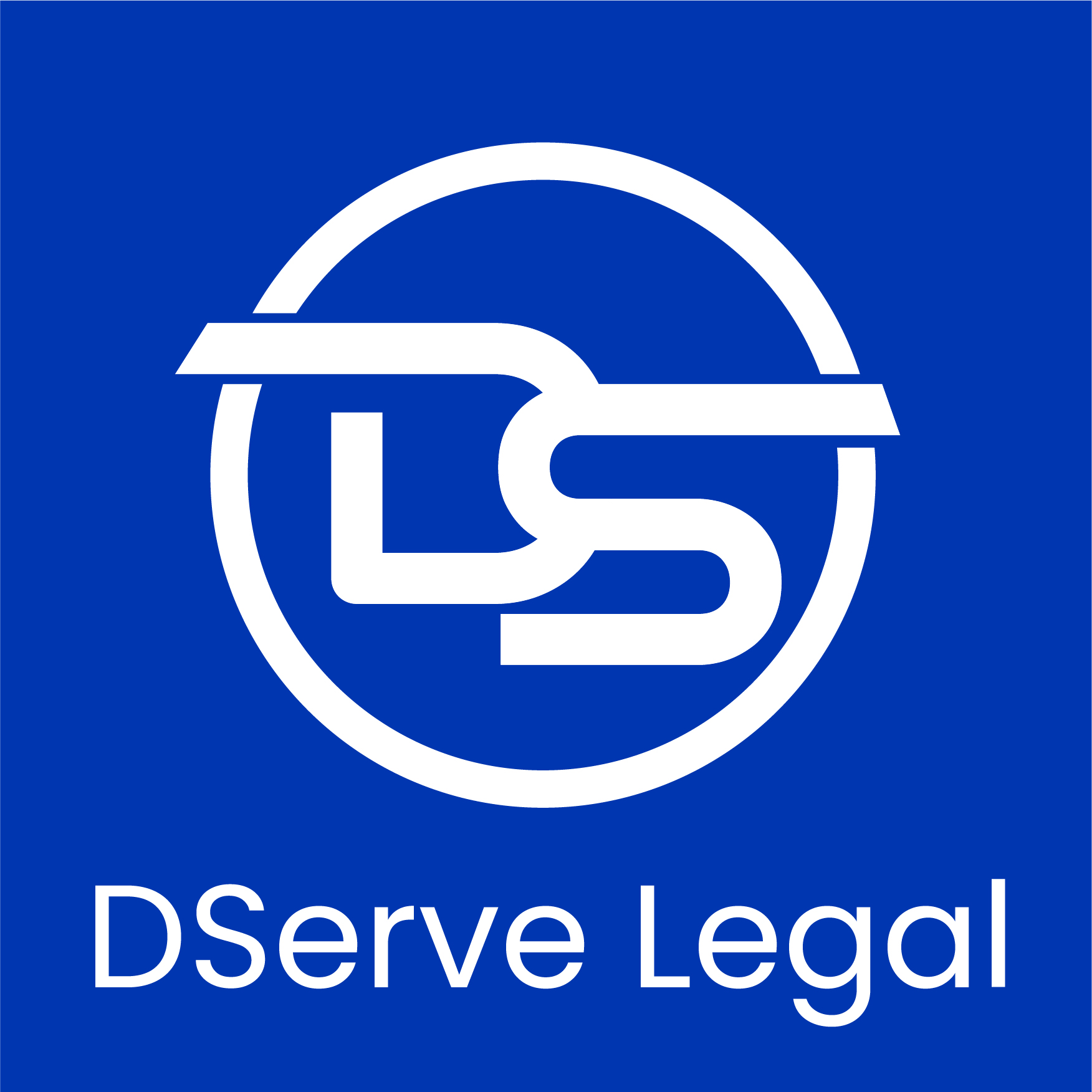 Counter every allegation and challenge every provision relied on in SCN
Jurisdiction 
Who can issue what kind of notice: Proper Officer
 Excessive delegation or no delegation 
Monetary limit to issue the SCN 
Duplication of the State or Central Jurisdiction 
Reasons to believe: Case of fraud or non fraud?
Merit of the allegations- Onus to prove? 
Copies of Relied Upon Documents to be shared
Limitation period- recent extension of time period
41
Strategies & Approach: Reply to SCN
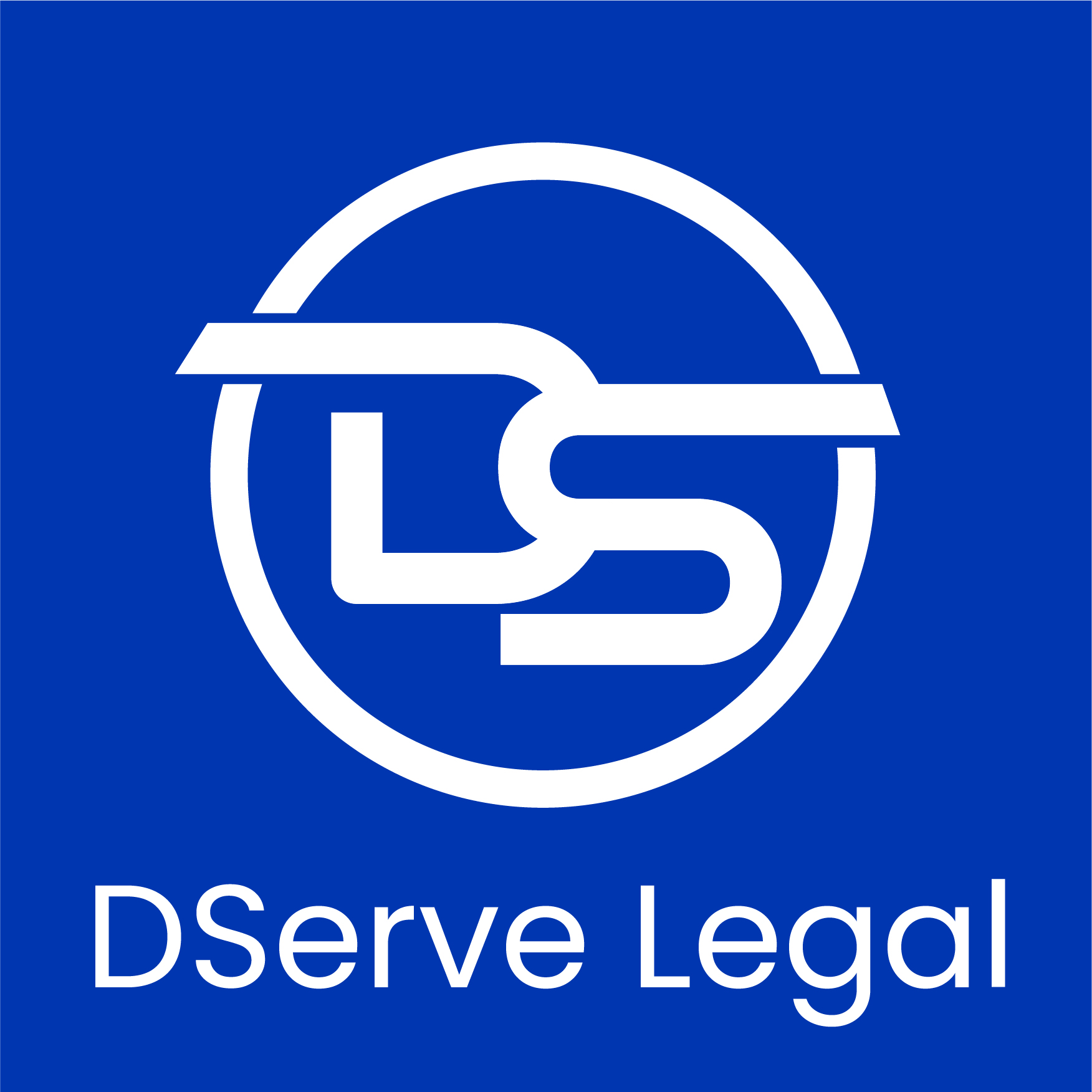 Natural Justice 
Vague SCN
Payment of Tax under Protest:
Consider the merits of the case
Evaluate the risk of accumulating interest
If the order is in favour, a refund can be claimed.
File a protest letter and retain a copy along with the challan for refund
If the order is against, amount can be adjusted from the demand
42
When to file a Writ?
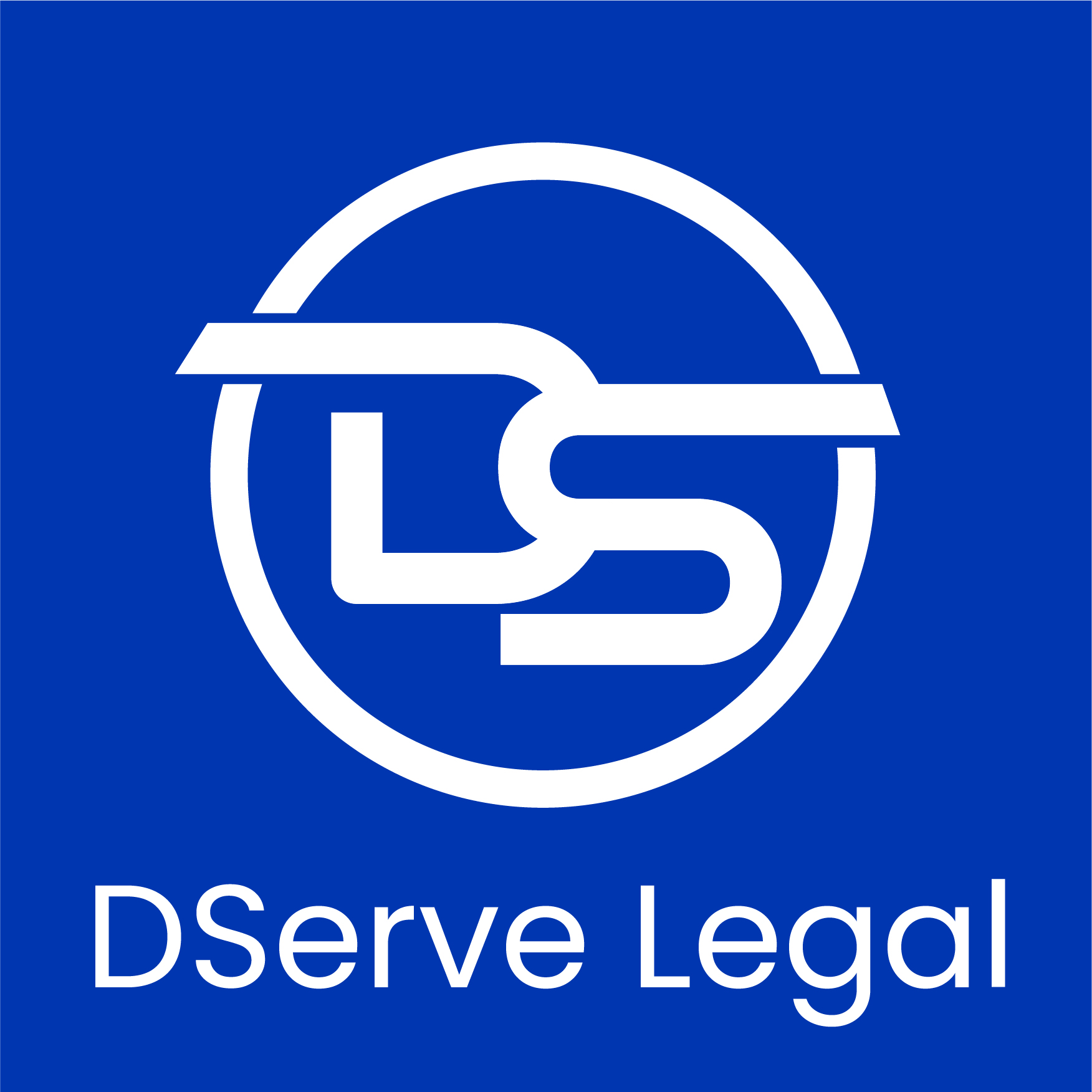 The Noticee also has the option to respond by filing a writ.
The Hon’ble Supreme Court in Whirlpool Corporation v Registrar of Trade Mark, Mumbai and Ors. [)1998) 8 SCC 1] after analyzing a catena of judgements identified the following situation wherein the High Court can be approached:
Where the writ petition seeks enforcement of Fundamental Rights
Where there is a violation of principles of natural justice
Where the order or the proceedings are wholly without jurisdiction
Where the vires of an act is challenged 
When the alternate remedy is inefficacious
Writ should be filed within the limitation period prescribed for other remedies
43
Case Study I
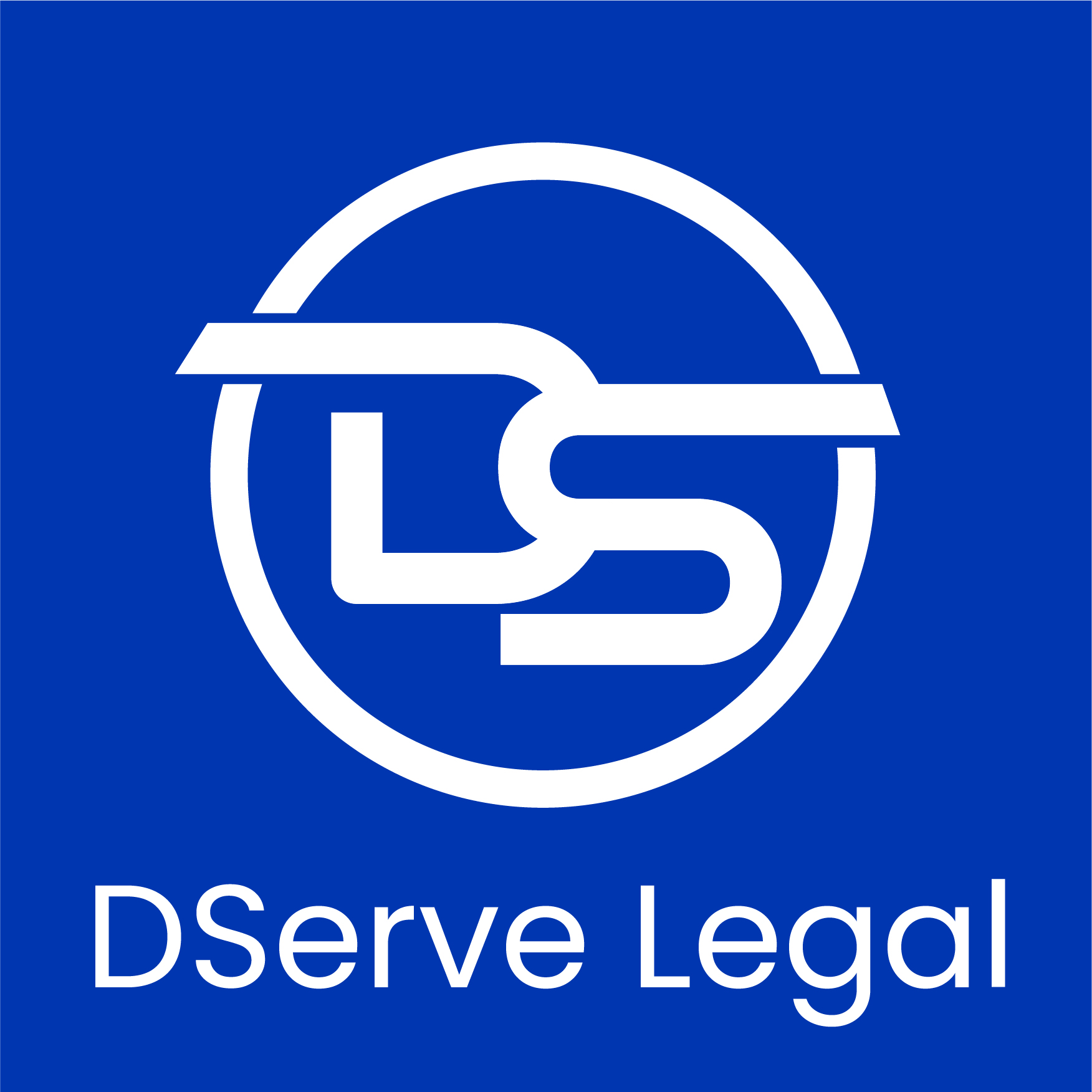 Limitation Period to complete assessment- 8 years
Violation of principles of natural justice 
SCN never issued/served
PH never granted
Facts of different companies considered
No application of mind
Order issued backdated
Order received after 1 year
Sona builders [(2001) 10 SCC 280 ]
KSS Petron Pvt. Ltd. [2016 (10) TMI 1112 Bom HC]
44
Case Study II
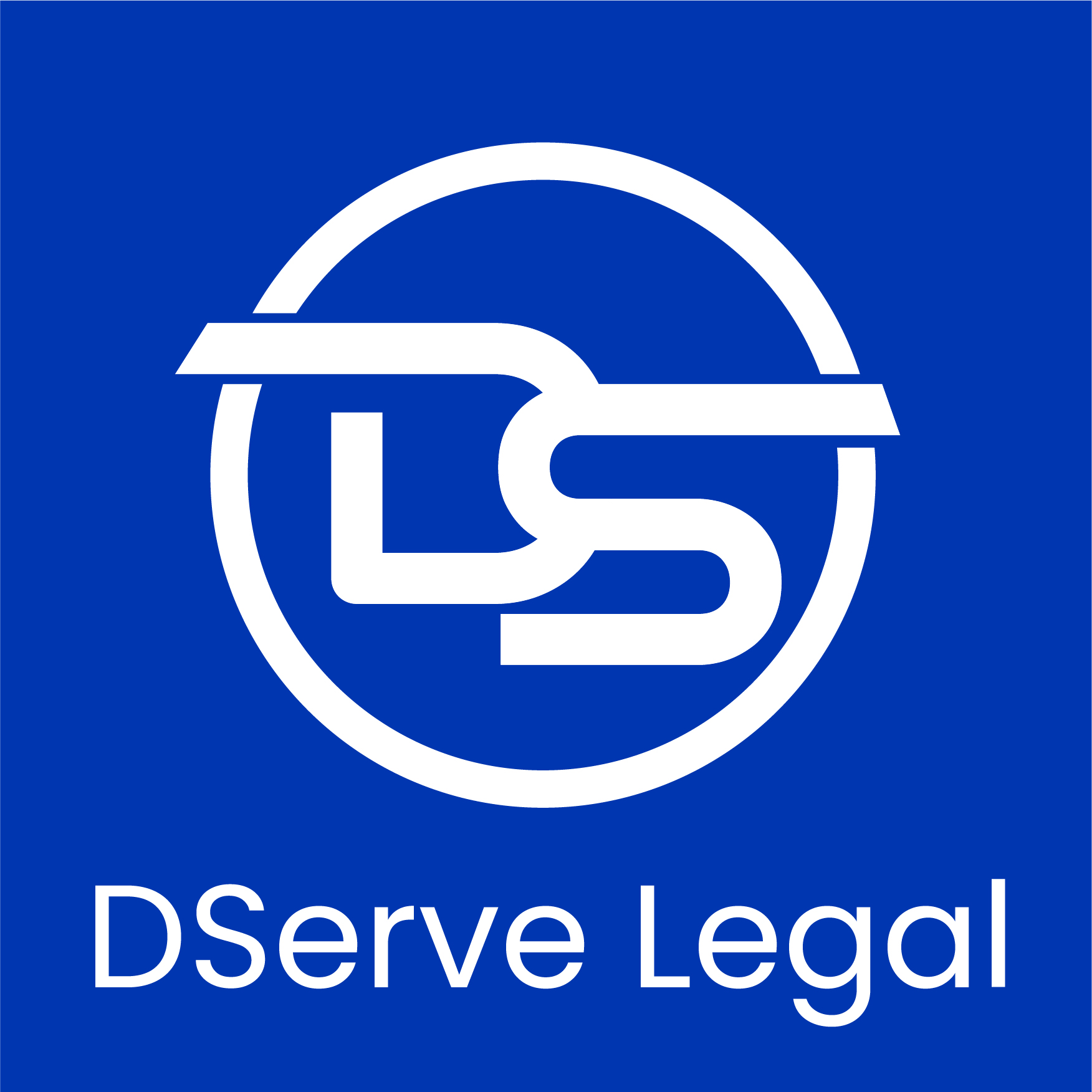 Power to issue SCN under S. 73, 74 (Proper Officer)
Definition: S. 2(91) – Commissioner or Officer to whom function is assigned by Board
S.3 – Power to government to appoint officers
S.4 – Appointment of officers by the board
S.5 – Duty of officer to perform the functions as assigned
Canon India – SC 
Corresponding S.5A of customs missing in GST law
Circulars and notifications under GST lacks power
45
Order-in-Original
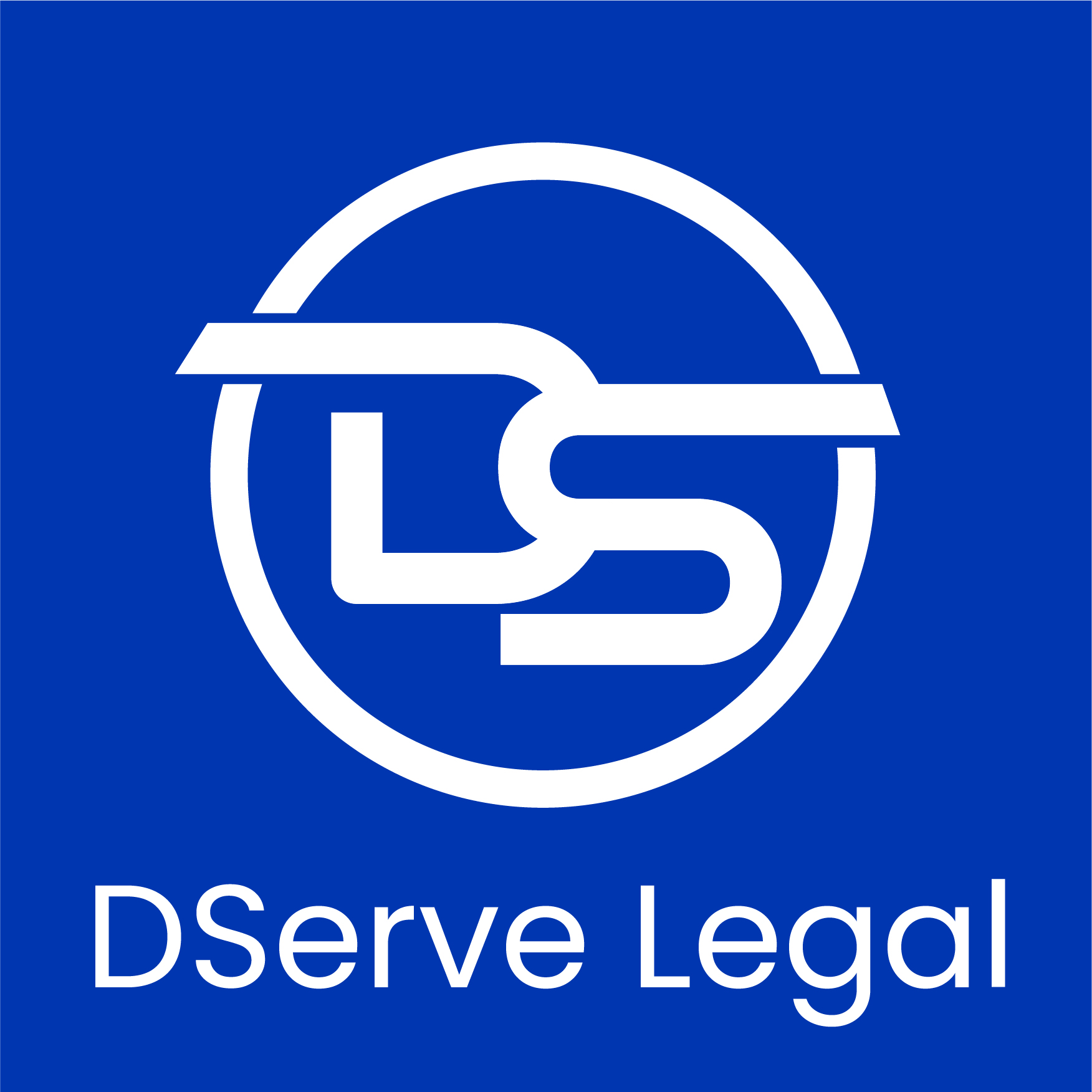 O.I.O. passes within the stipulated time frame
Order disputed:
Appeal
Rectification
Order not disputed
Irrespective, make a submission stating that payment of tax demanded is only to avoid litigation time and cost and not in agreement to the order.
46
Section 161: Rectification of error apparent on the face of record
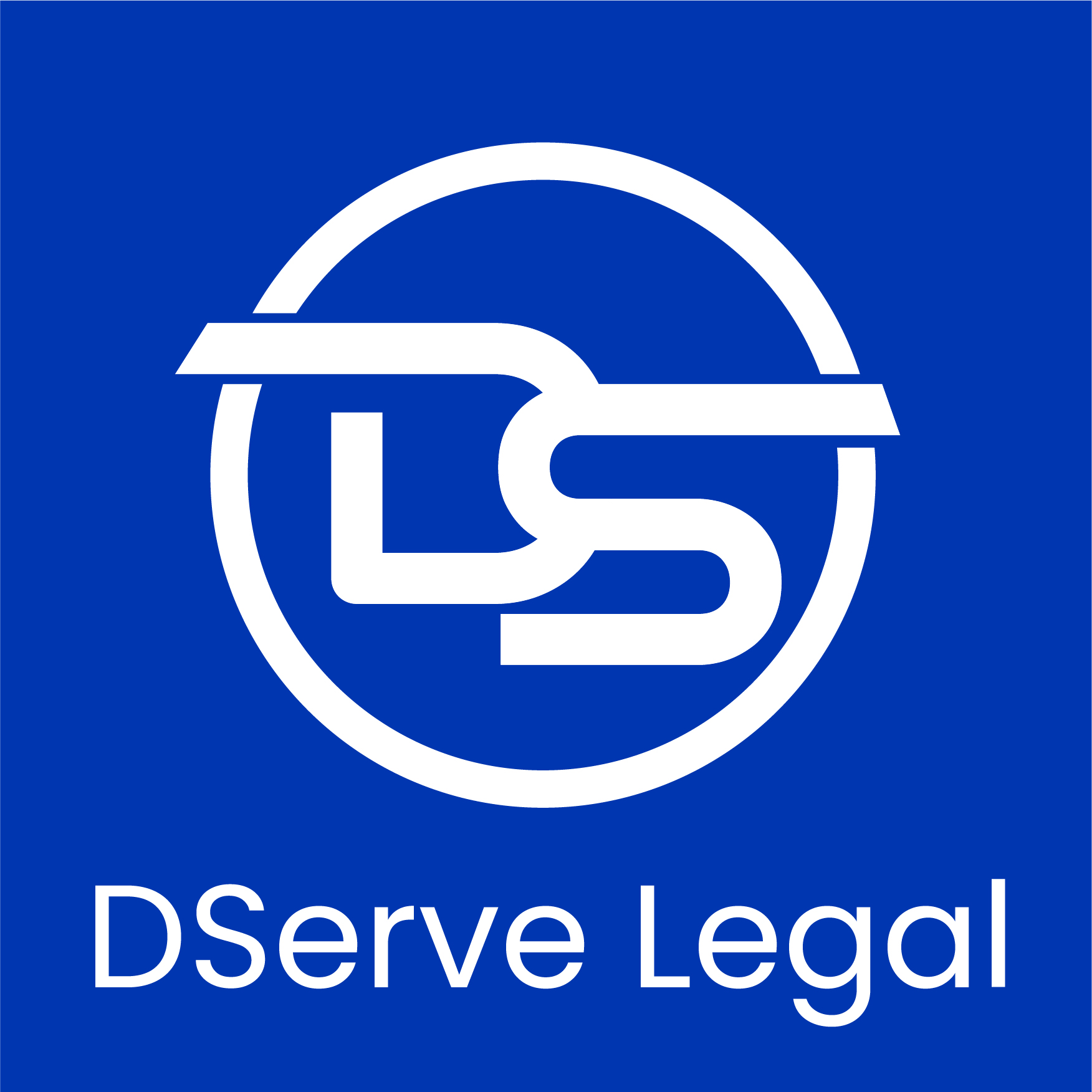 The authority who passed the order may rectify the error:
Suo-Moto
Upon notice by any officer under the act
Upon notice by affected person
Rectification must be done within 6 months of the order. Additional 6 months time given in case of purely clerical mistake
No Pre-deposit in case of Rectification
Meaning of ‘error apparent on the face of record’
The High Court of Gujrat observed in the case of Crust Food Company v.  Asstt. Commr. of Central GST (Division-VI) [2018 (15) G.S.T.L. 519 (Guj.) as follows:
47
Section 161: Rectification of error apparent on the face of record
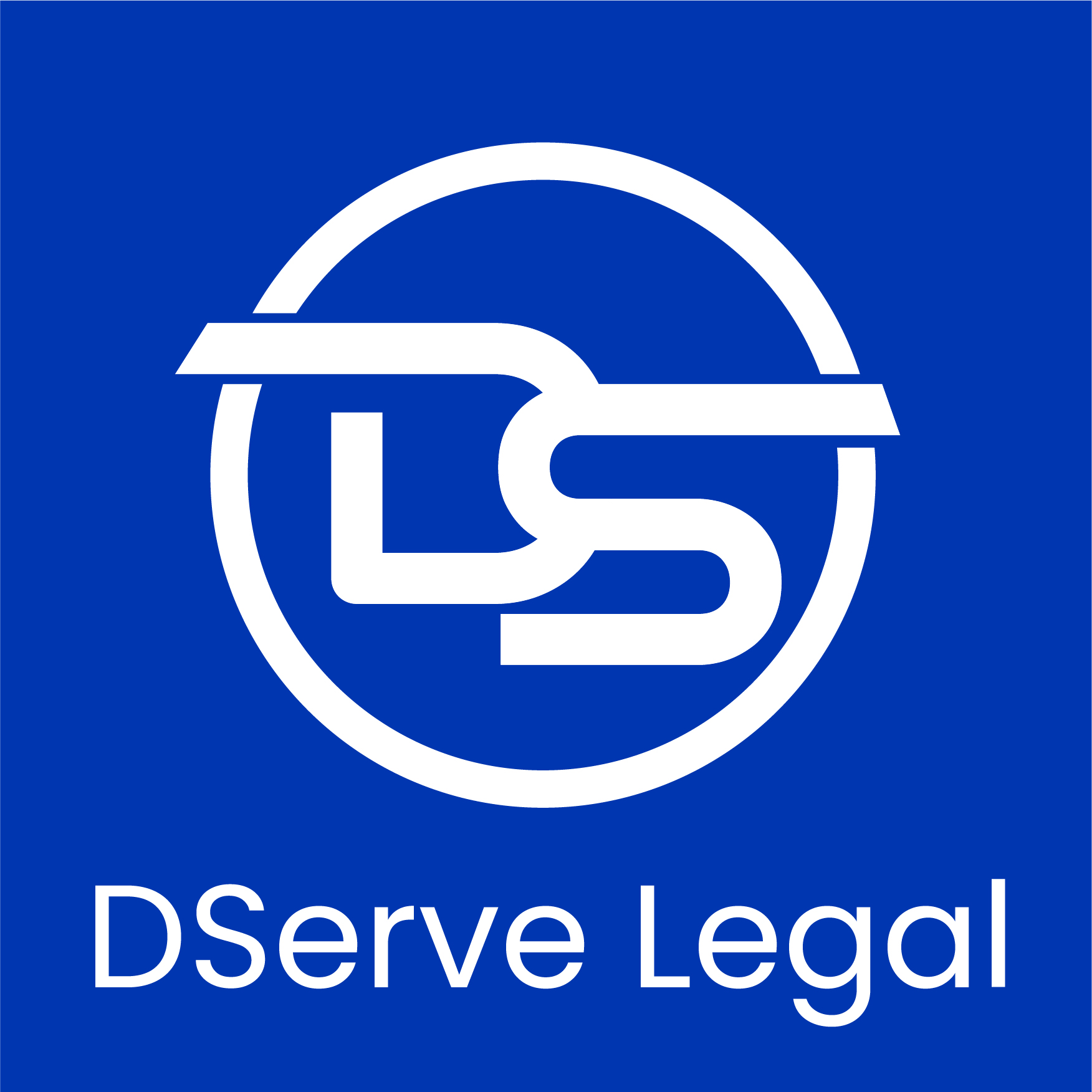 “It can be seen from the above provision, if the matter has been considered and decided in any proceeding by way of appeal or revision relating to an order referred to in sub-section (1) the Central Excise Officer passing such order may, notwithstanding anything contained in any law for the time being in force, amend the order under that sub-section in relation to any matter other than the matter which has been so considered and decided, may be taken up for rectification of mistake …….”

The Hon’ble Supreme Court held non consideration of binding decision of a superior court as a mistake apparent on the face of the record which could be rectified in Assistant Commissioner, Income Tax, Rajkok v Saurashtra Kutch Stock Exchange Limited [(2008) 14 SCC 171]
48
Appeal
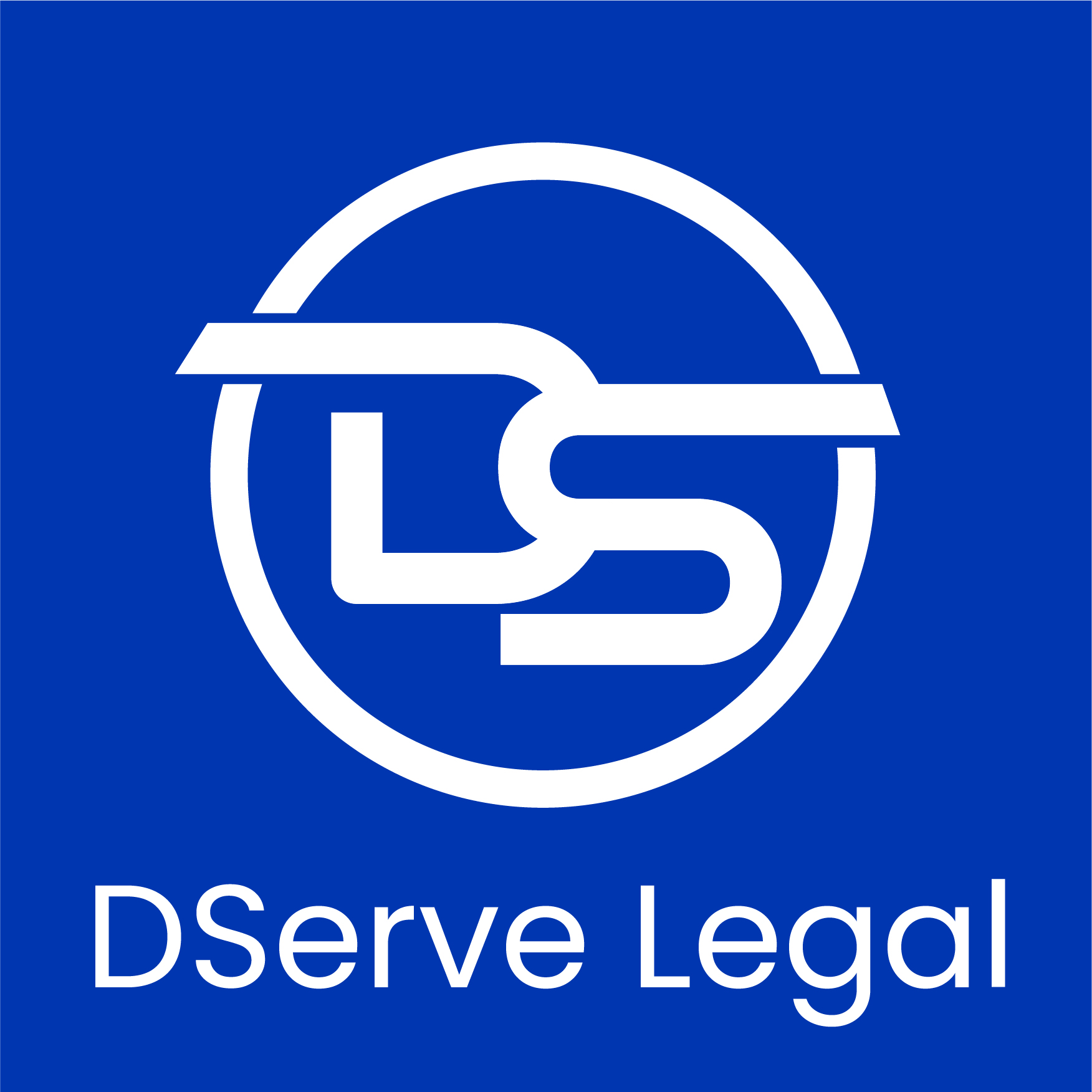 National Bench
(Place of supply related issues)
Supreme Court
Appellate Authority
Appellate Tribunal
Adjudicating Authority
State Bench
(Other Issues)
High Court
49
Section 107: Appeals to Appellate Authority
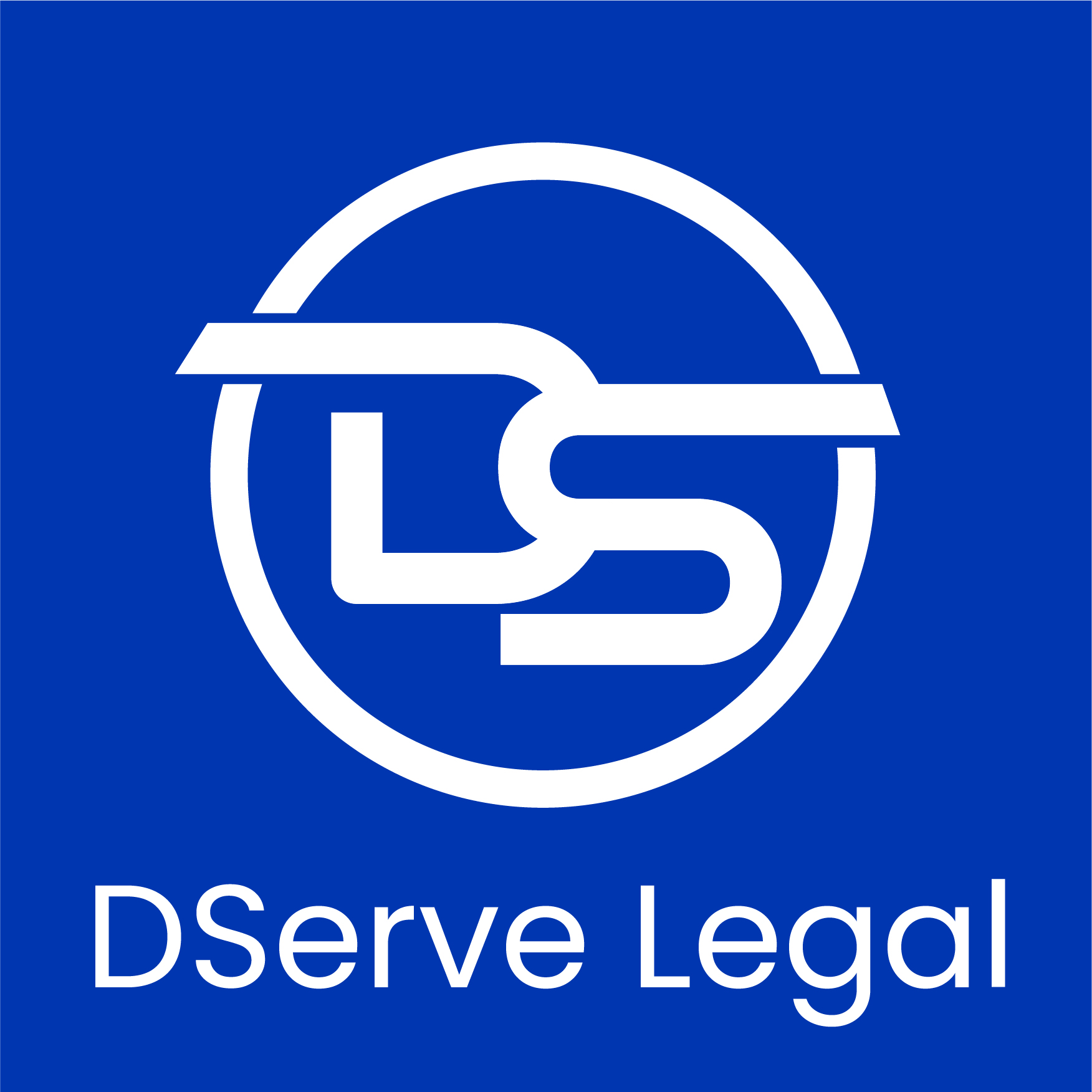 Appeal must be filed within 3 months of passing of order. 
In rare cases only, delay may be condoned and an additional period of one month may be granted by the Commissioner. 
Delay in filing GST Appeal - Third Line Creation [W.P.A 17477 of 2023-Calcutta High Court]
Condonation beyond limit not allowed: Singh Enterprises [2008 (221) E.L.T. 163 (S.C.)] 
Department can also appeal against its own order [S.107(2)]
Recovery proceedings deemed to be stayed upon filing of appeal
Appeal to be decided within 1 year, wherever possible.
New Notification No. 53/2023- Amnesty to file Appeal under GST
50
Section 107: Appeals to Appellate Authority
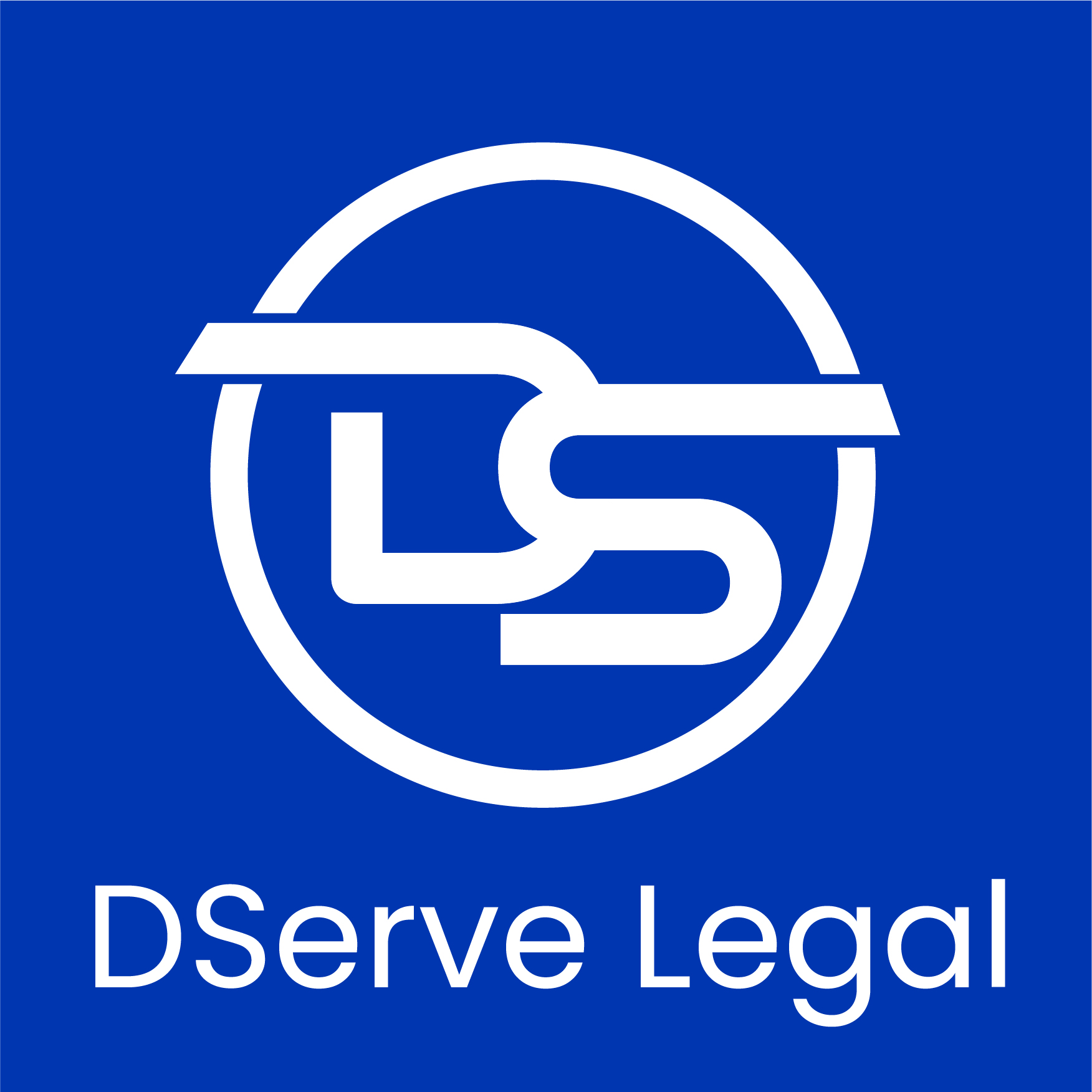 Appellate Authority:
51
Time Limit to file Appeal
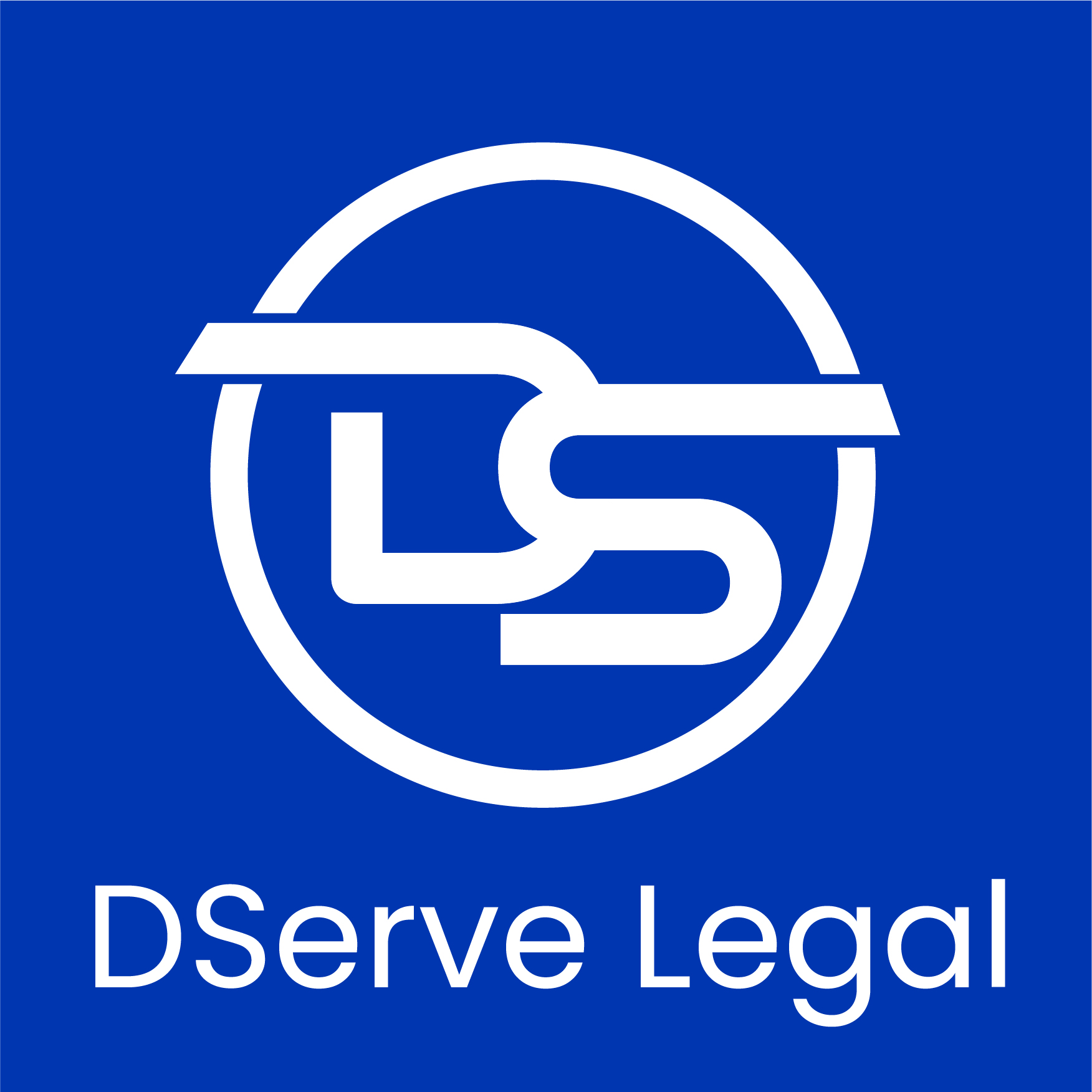 52
Pre Deposit
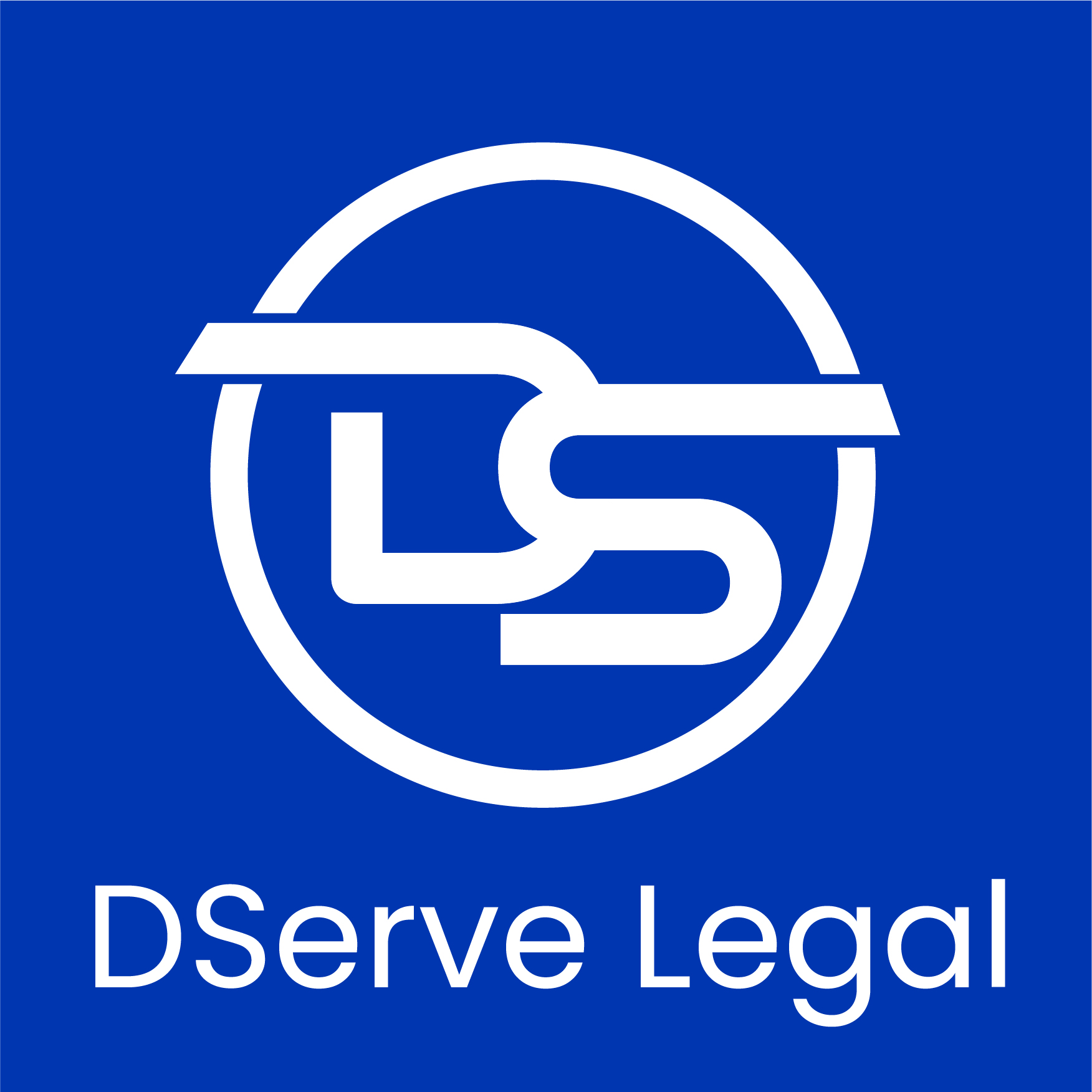 Pre Deposit is mandatory
Pre Deposit amount




Pre Deposit of 25% of the penalty in case of detention/seizure (S.129) 
Cash or Credit
The Hon’ble Orissa High Court in M/s. Kiran Motors v. Addl. Commissioner of CT & GST (Appeal), Behrampur Range & Ors. [2023 (8) TMI 1351-Orissa High Court] held that pre-deposit can be made through electronic credit ledger as also clarified vide CBIC Circular No. 172/04/2022 dated 06.07.2022.
53
Strategies & Approach: Appeal
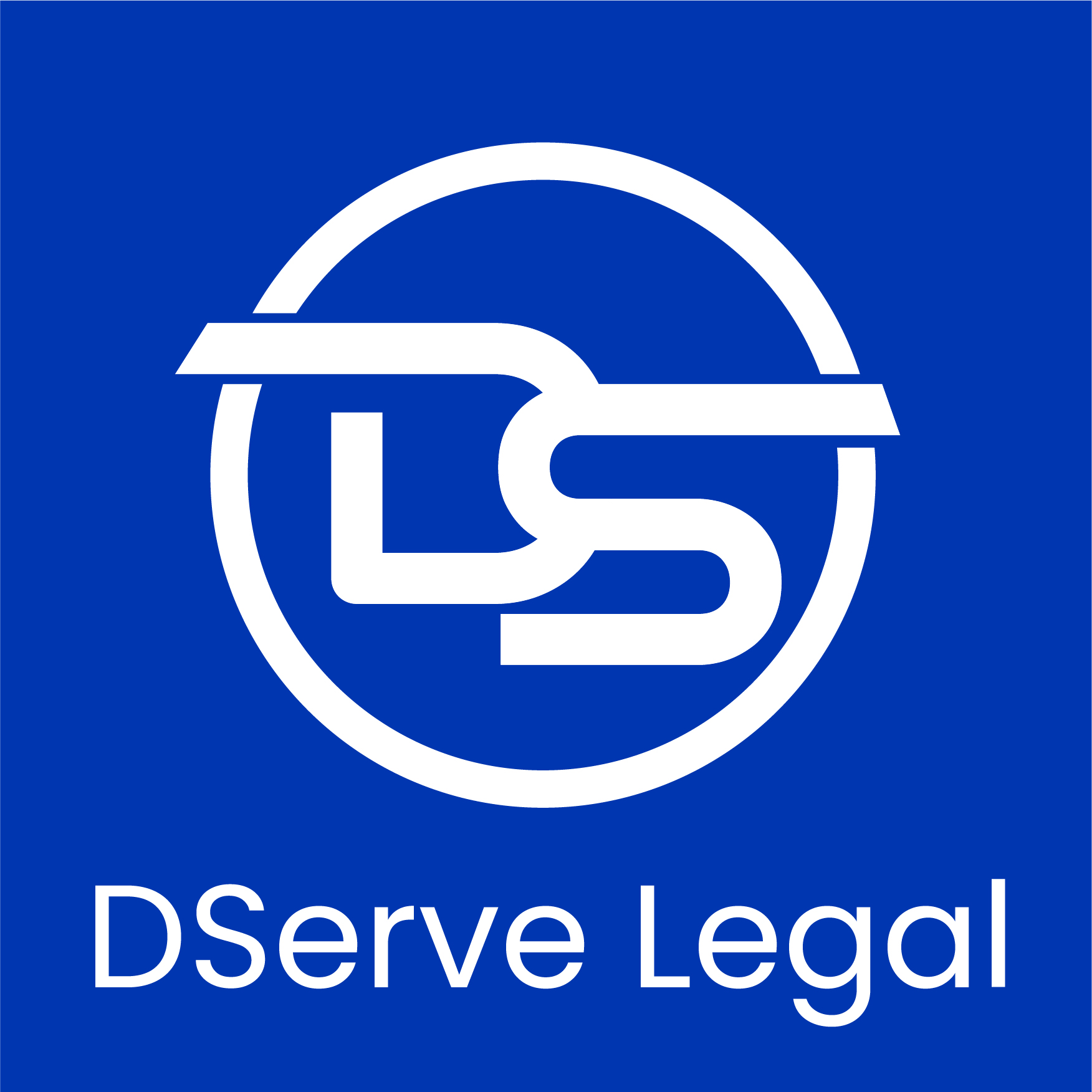 Non speaking order
Non consideration of submissions
Order in excess of SCN
Merits
Change in Position of law after order
 What is general meaning 
Expert opinion in industry specific issues
File RTI if some information not shared
Merit of the allegations- Onus to prove? 
Limitation period
54
Section 50: Interest
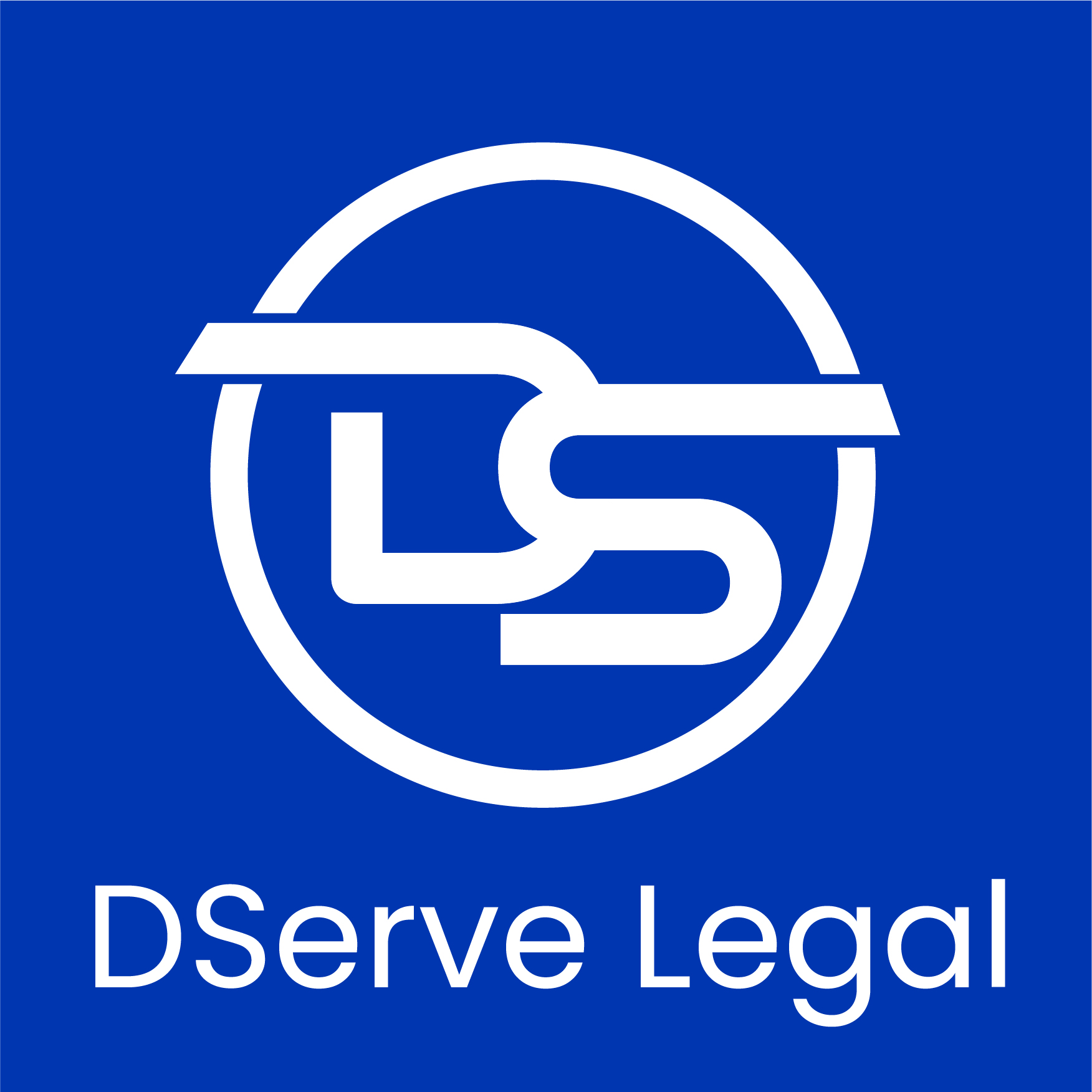 Any person liable to pay tax but fails to do so within the prescribed period must pay interest.
The interest rate, not exceeding 18%, is notified by the Government based on the Council's recommendations.
Interest is calculated from the day following the due date.
For wrongly availed and utilized input tax credit, interest can be levied at a rate, not exceeding 24% percent, as notified by the Government based on Council's recommendations
55
Section 122, 125: Penalty
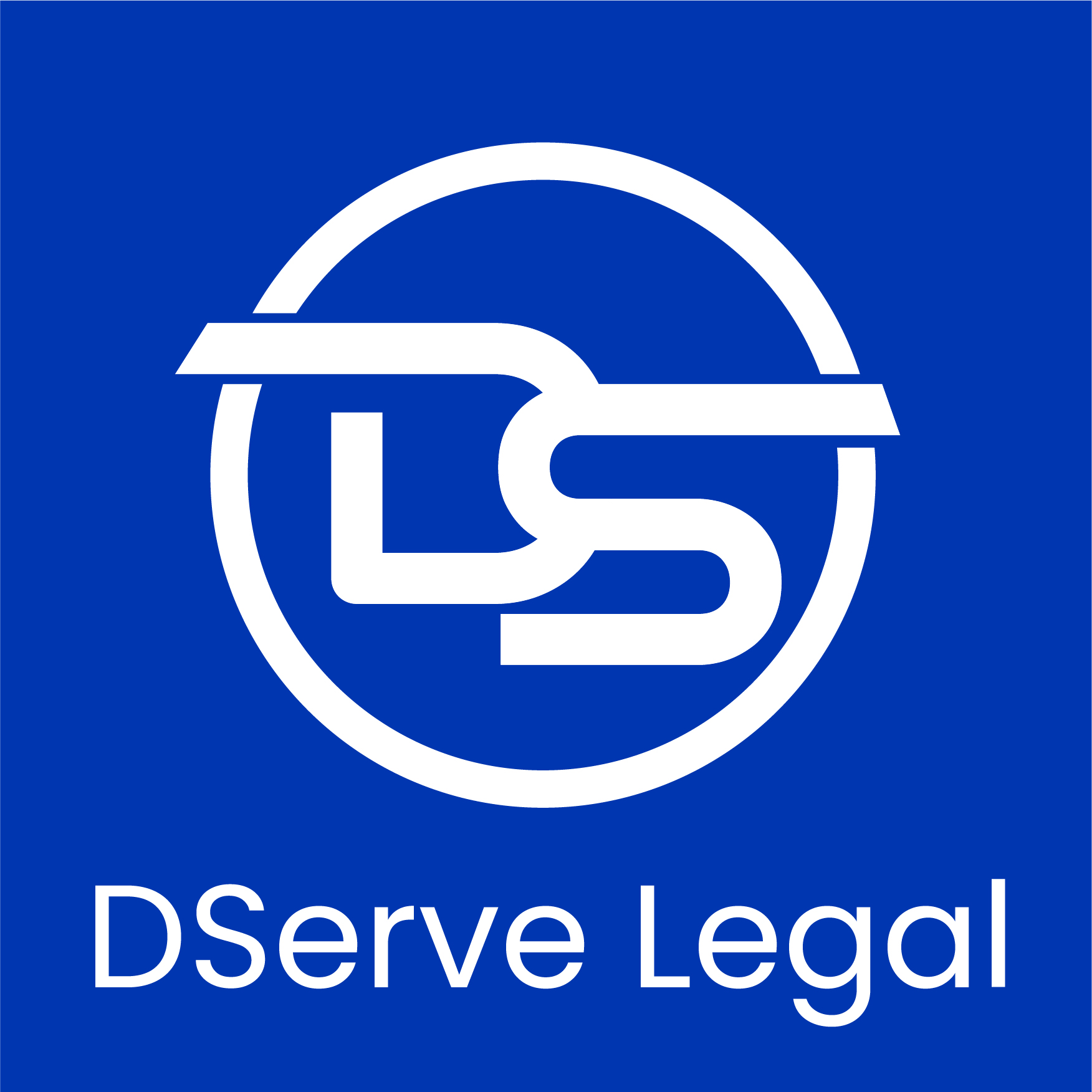 SECTION 122: PENALTY FOR CERTAIN OFFENCES
Non Fraud Cases: 
	Rs. 10,000/- or 10% of the tax due from such person, whichever is higher
Cases of fraud, wilful misstatementt, suppression of facts: 
	Rs. 10,000/- or 100% of the tax due from such person, whichever is higher
SECTION 125: GENERAL PENALTY
Contravention of provision where no specific penalty provided 
	Upto Rs. 25,000/-
56
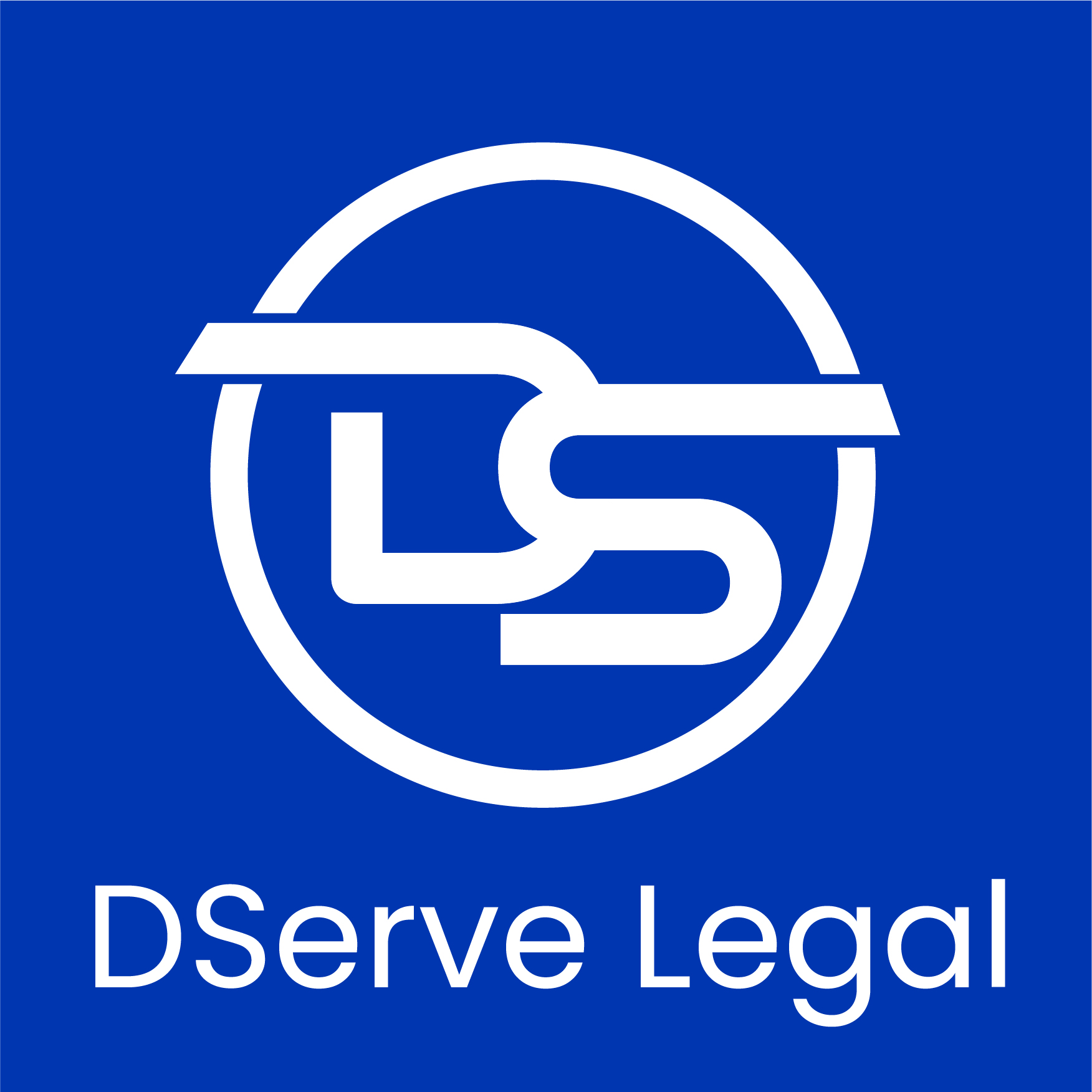 301-302, 10 Biz Park
Near Symbiosis Law School Pune, Viman Nagar-411014

+91 9545523466
sandeep.sachdeva@dservelegal.com
57